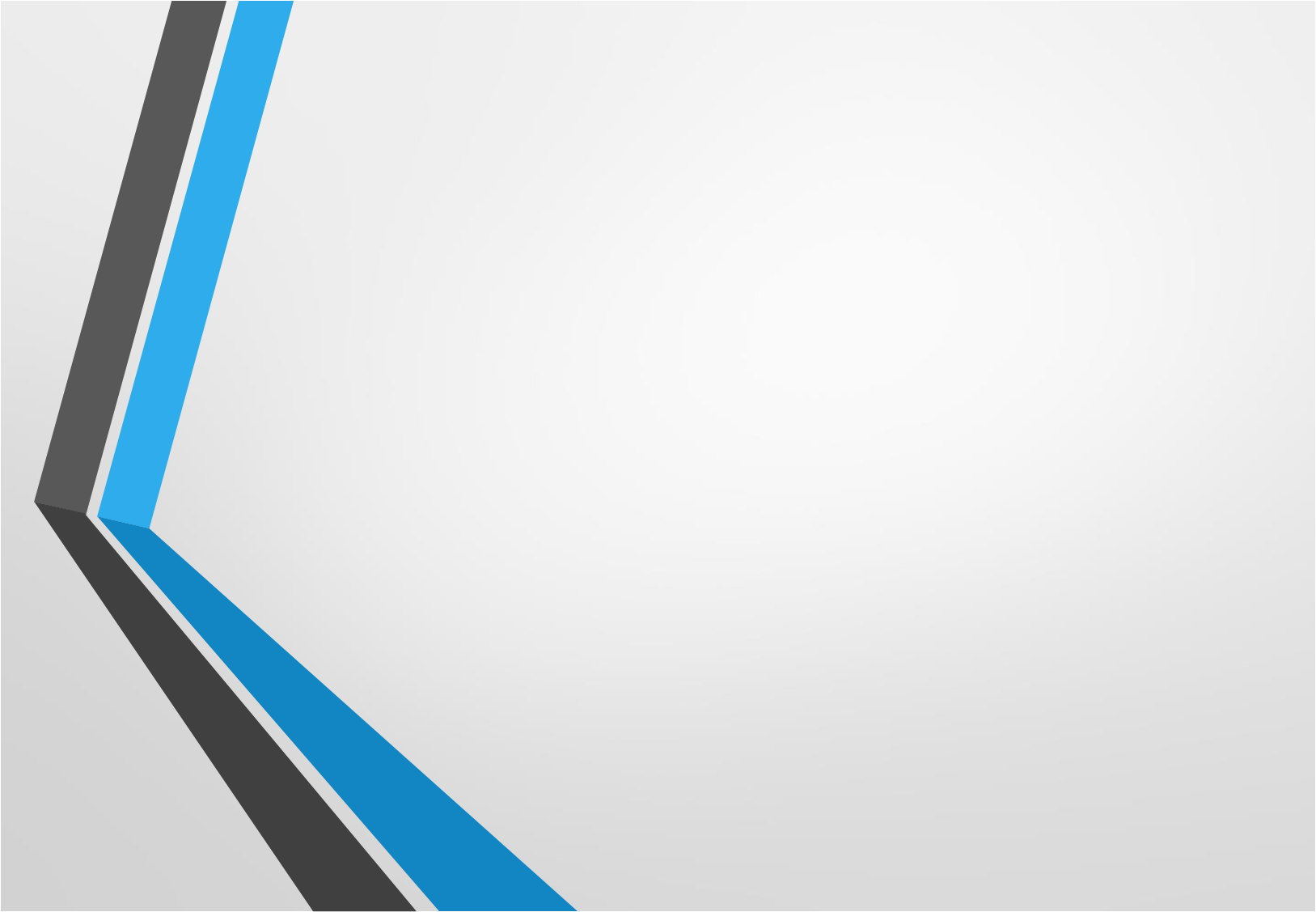 106年度連江縣災害防救深耕第 2期計畫
繪圖製作技術移轉教育訓練
國立臺灣大學水工試驗所
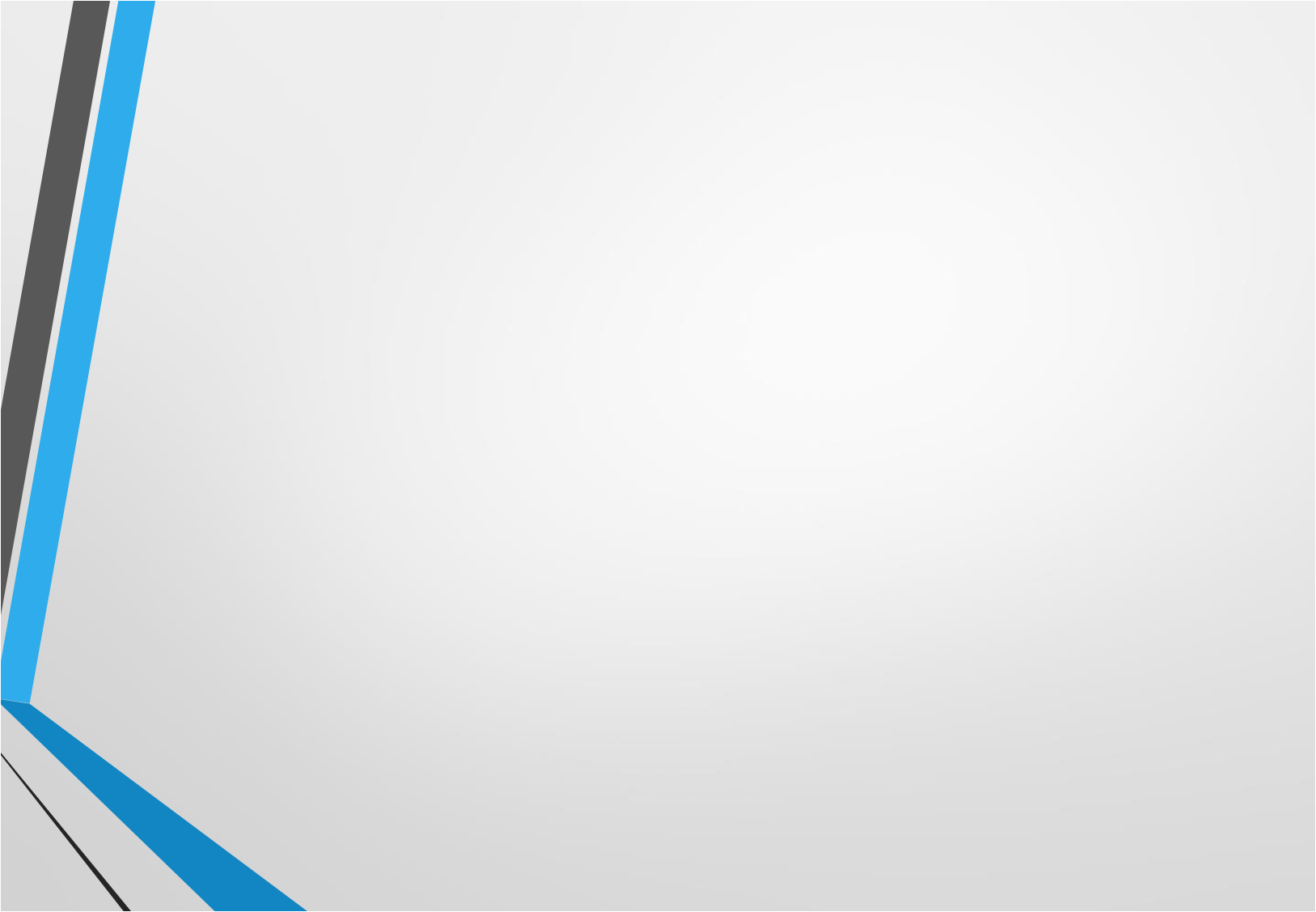 大 綱
目的
  搶救圖資(甲種、乙種)說明
  繪製教學
  圖資與檔案存放
2
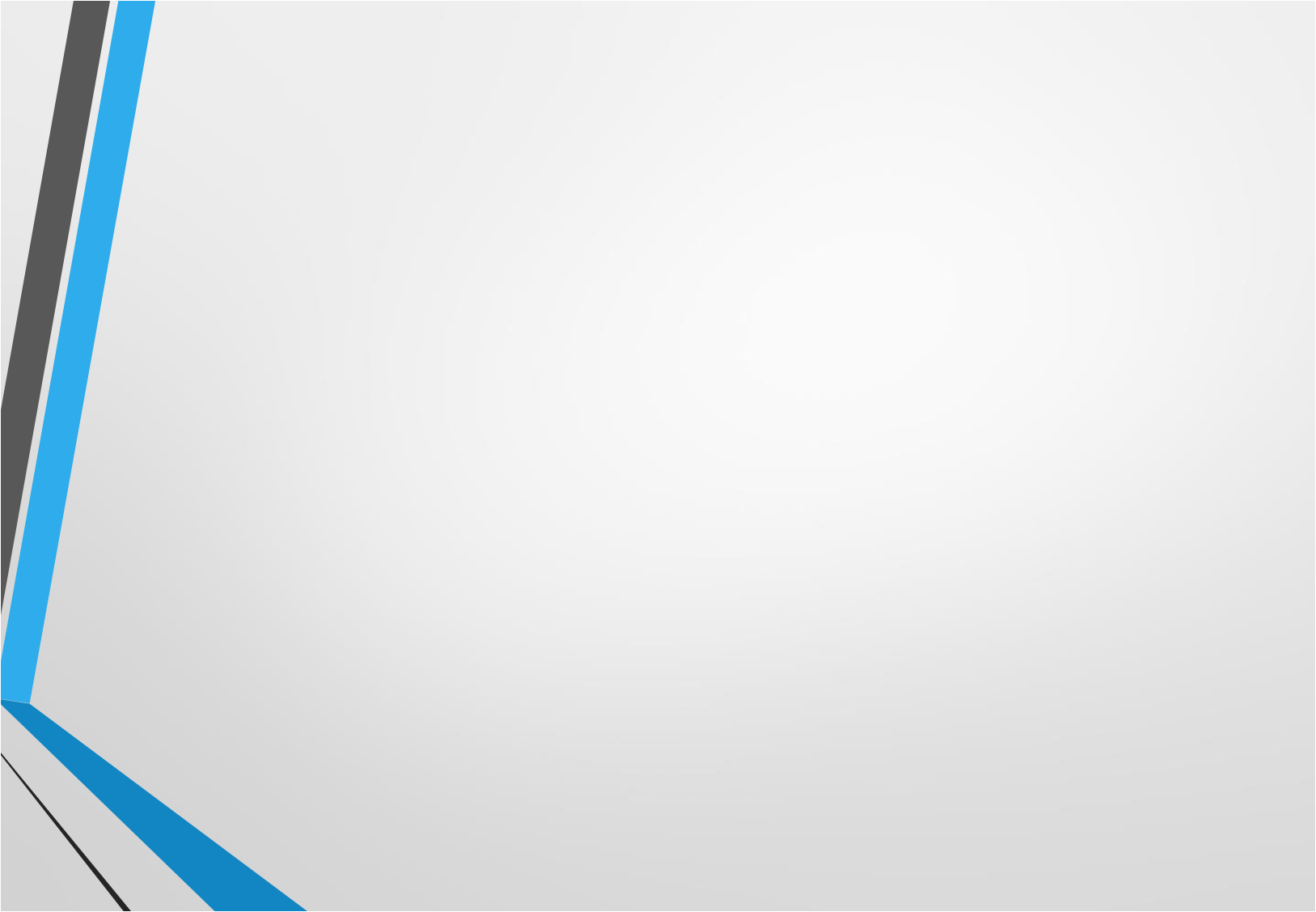 目的
了解現有搶救圖資(甲種、乙種)、圖資內容。
能自行更新繪製當地鄉、村的搶救圖(甲種、乙種)。
能自行製作圖資的底圖，製作乙種搶救圖。
3
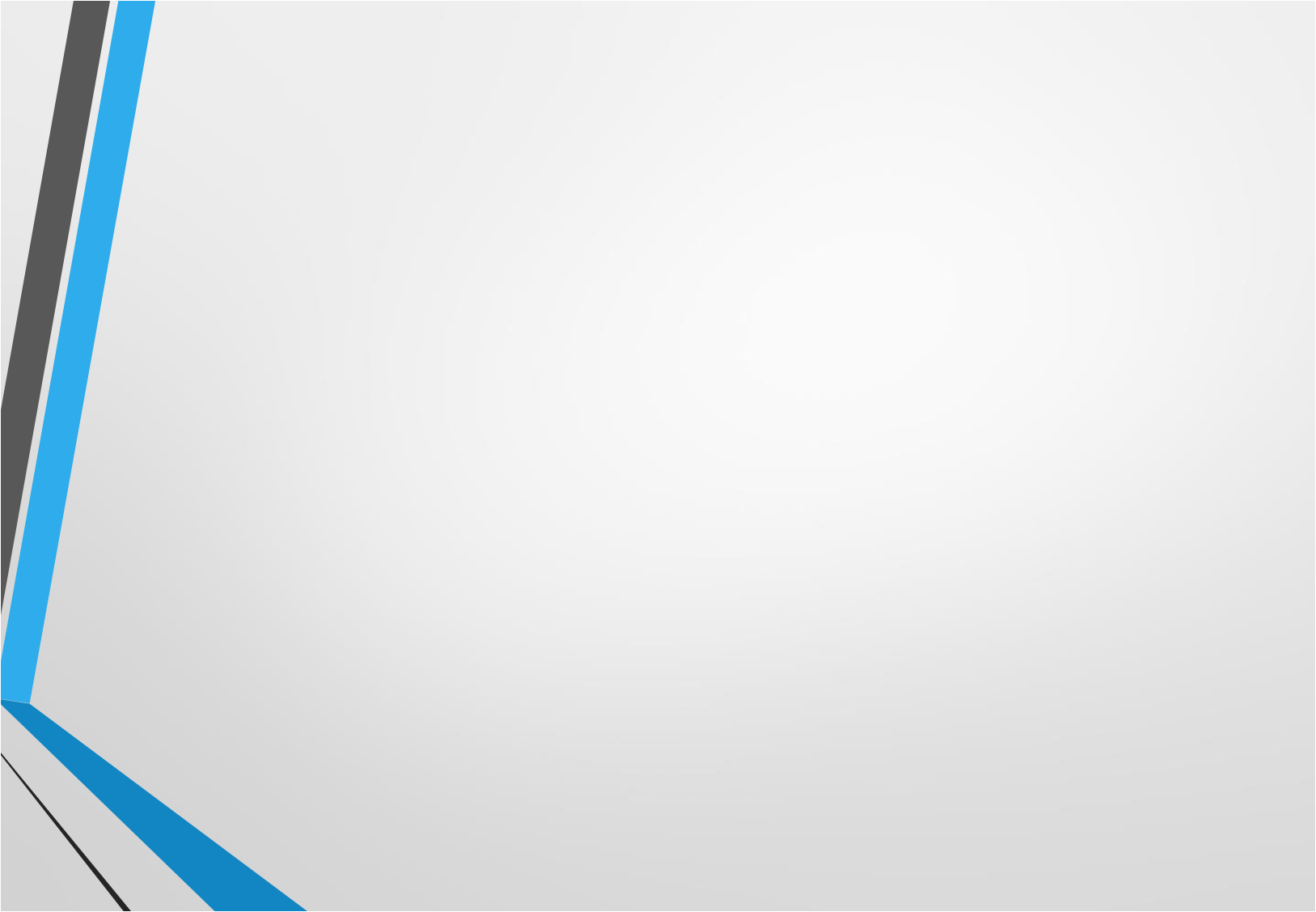 搶救圖資(甲種、乙種)
甲種：村裡大範圍之救災資源位置。
乙種：各建築物內之救災資源位置。
4
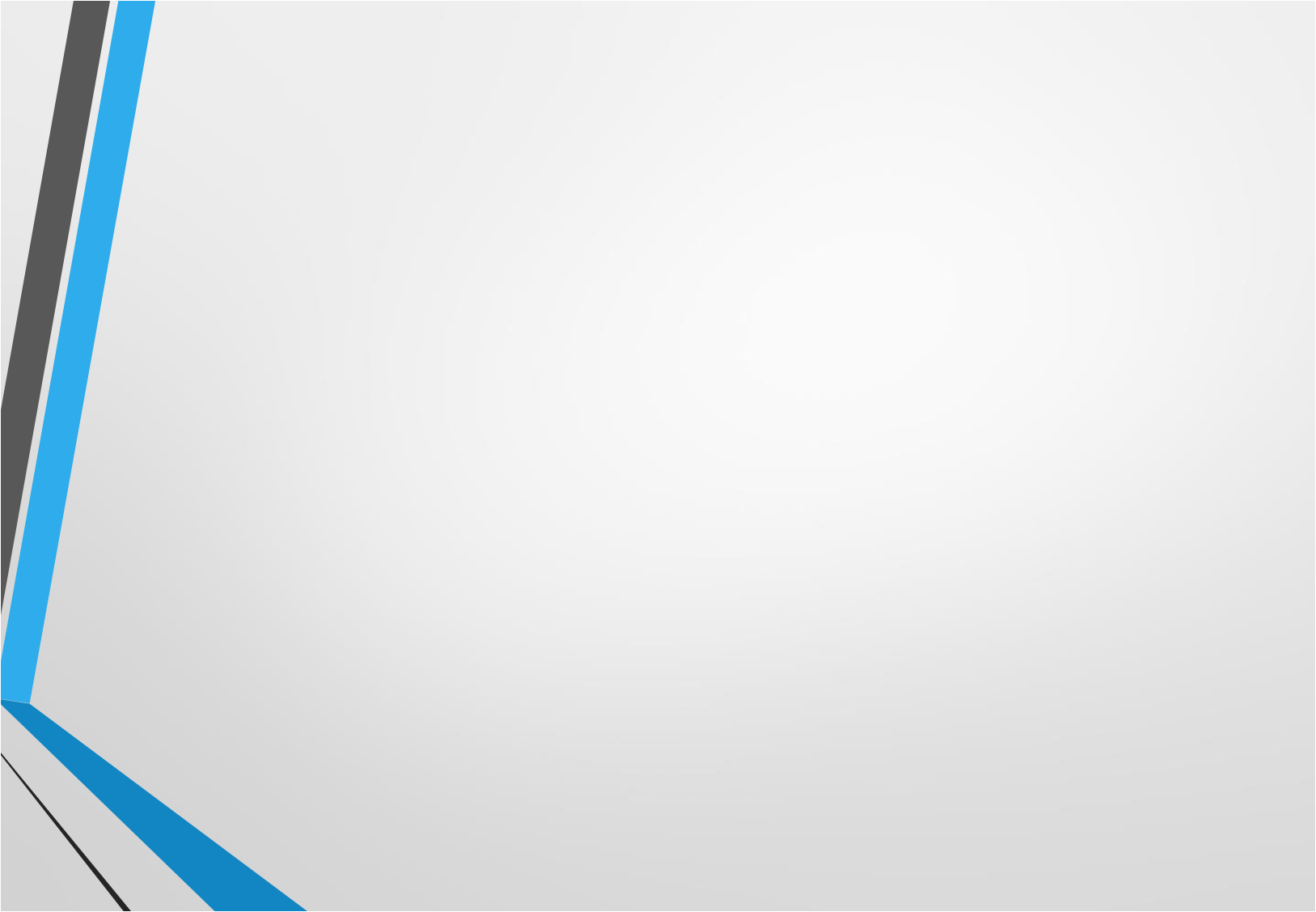 甲種搶救圖資 數量
5
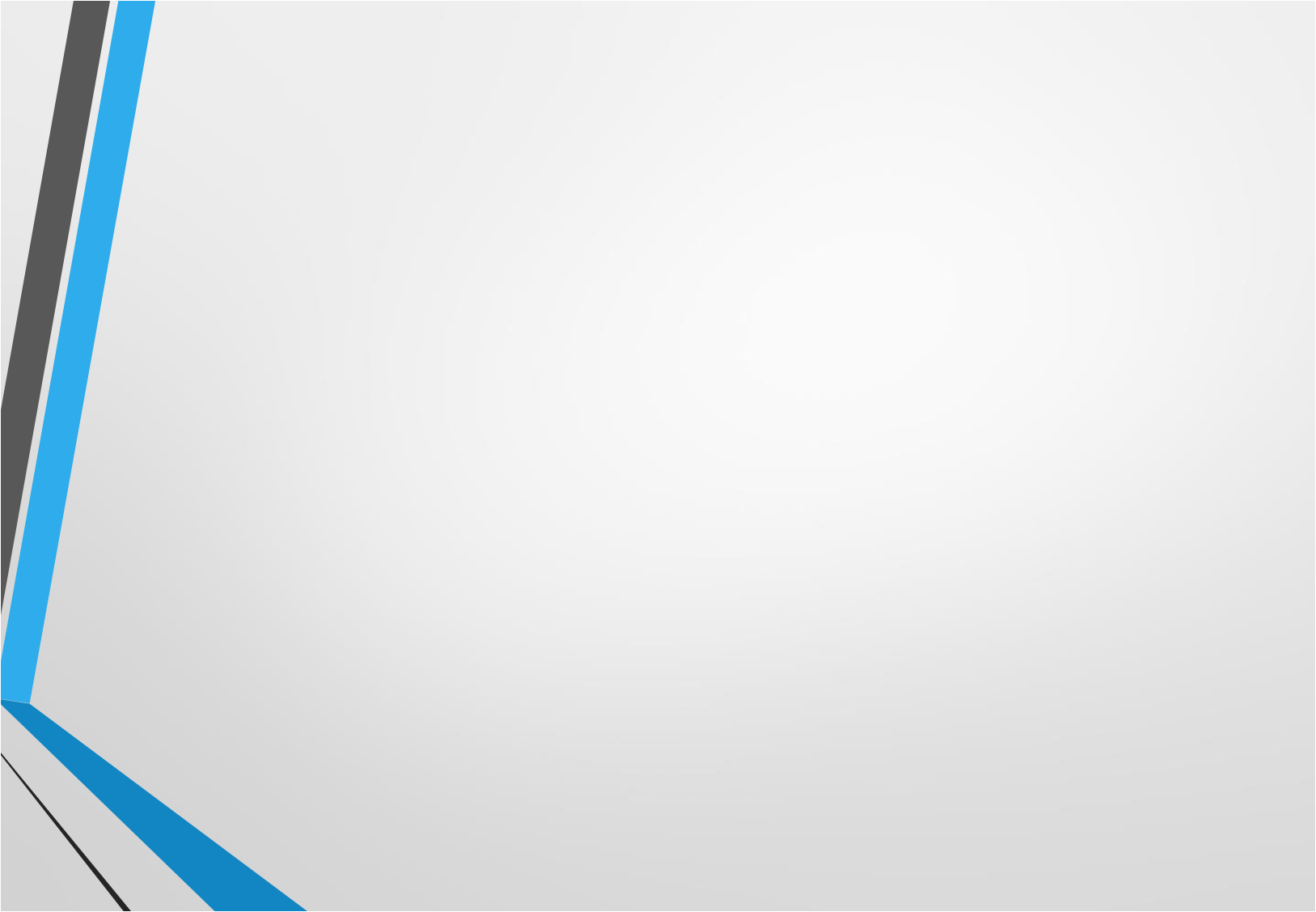 乙種搶救圖資 數量
6
格式與內容
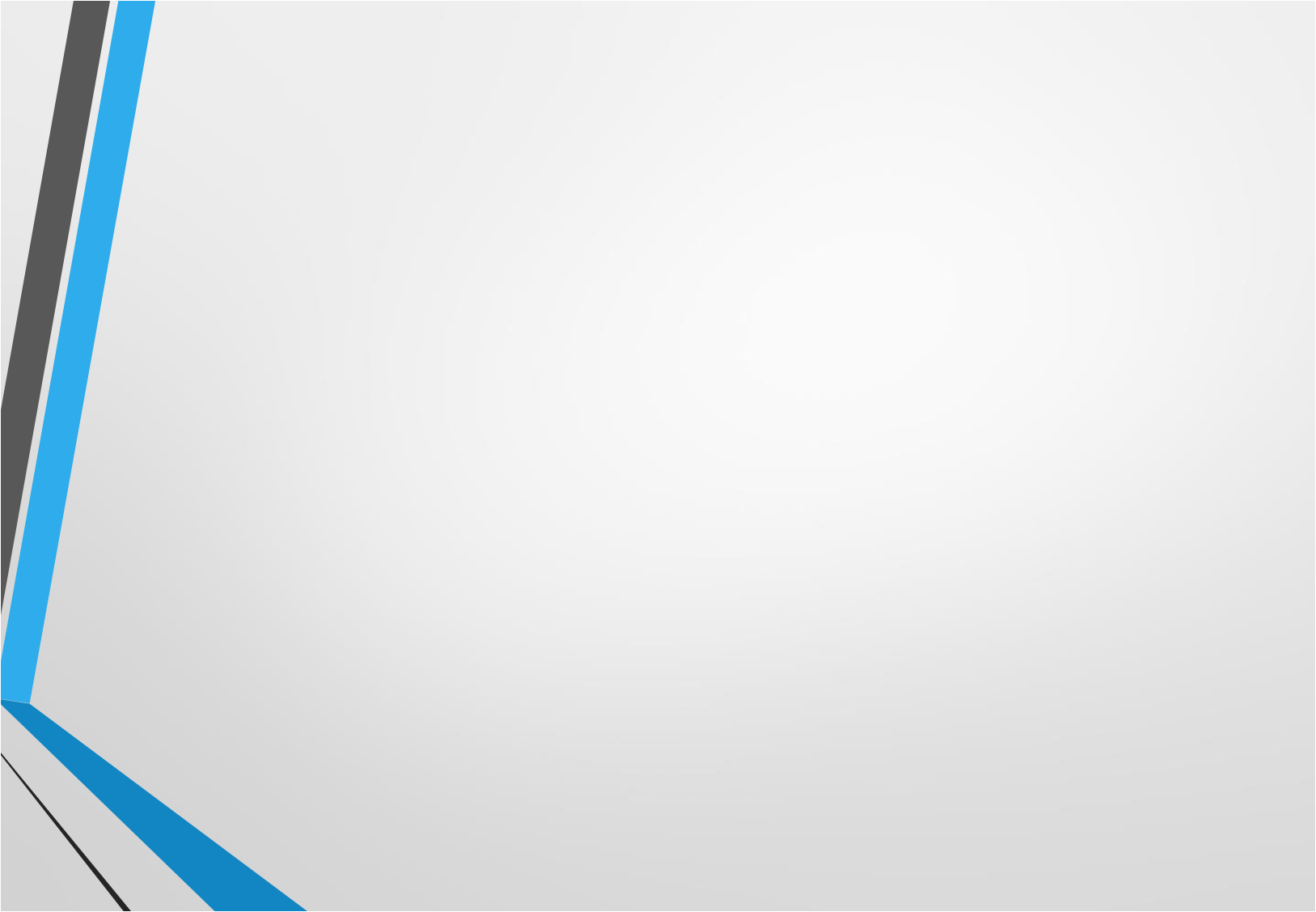 甲種搶救圖-欄位
北竿鄉塘岐村例
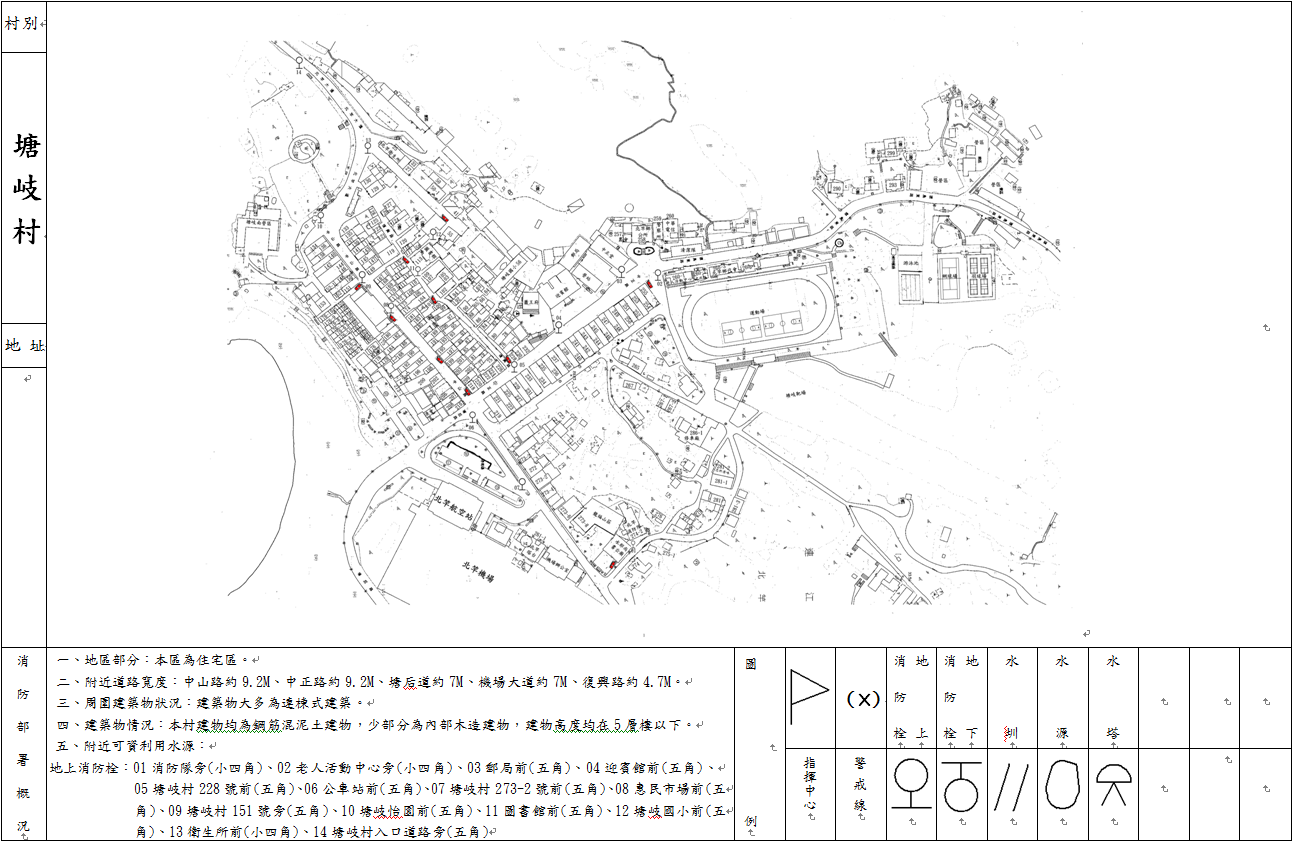 檔案：寬88cm x 高40cm 
檔案：塘岐村村甲種搶救圖.doc
1. 填入要繪製的
       村、里名稱
2. 相關消防部署概況說明：
     地區類別、道路寬度、建築物狀況、 
     附近可用水源與地上消防栓位置說明。
3. 搶救圖上使用的圖例說明：
     透過正確資訊來放在對應的
     的位置。
7
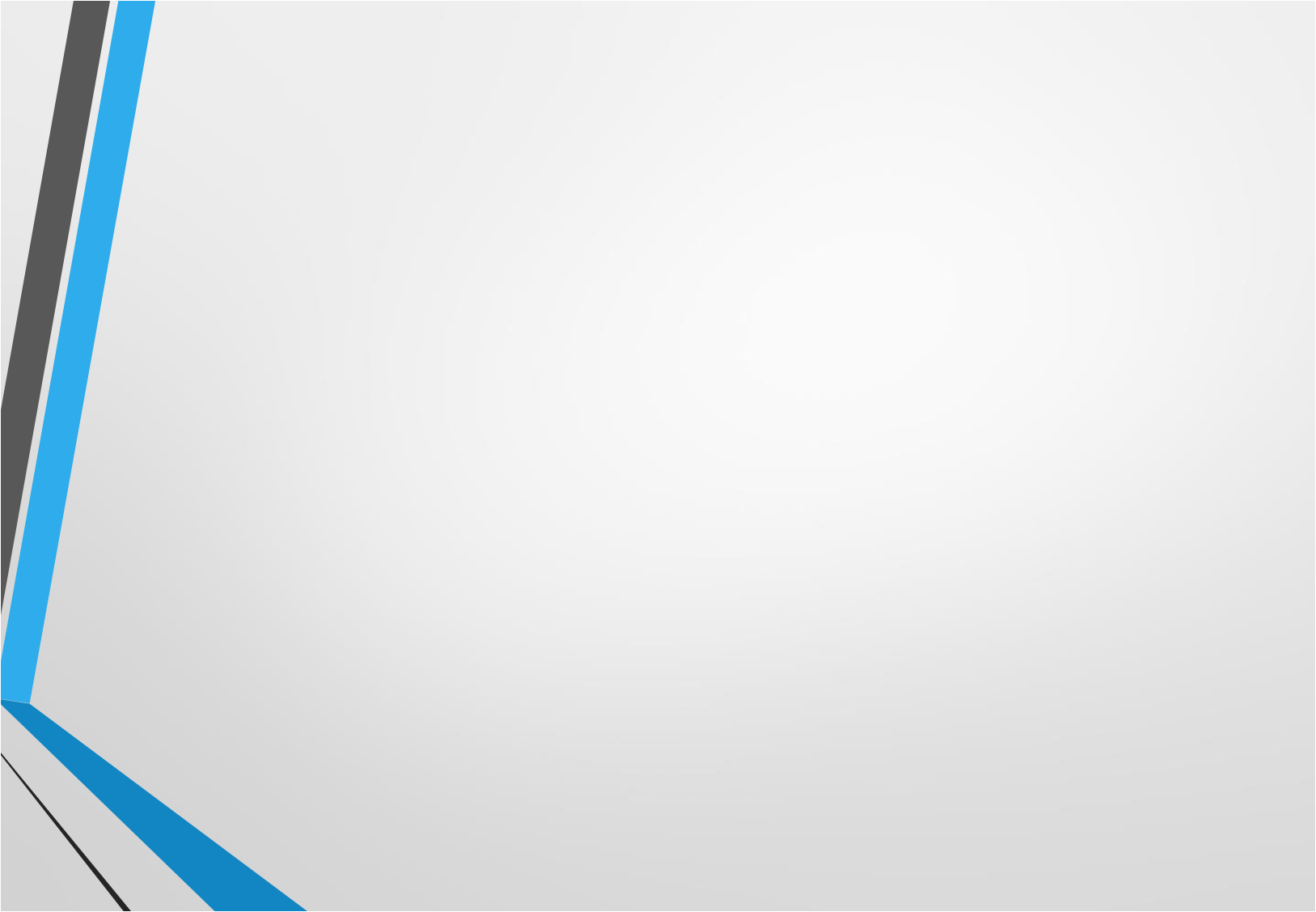 甲種搶救圖-圖示說明
甲種搶救圖上有八種圖示類型：
指揮中心
警戒線
地上消防栓
地下消防栓
水圳
水源
水塔
滅火器
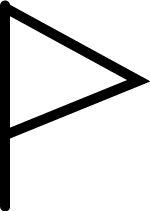 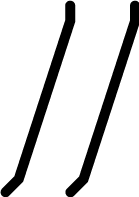 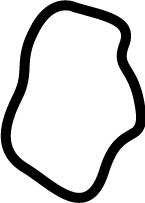 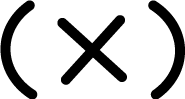 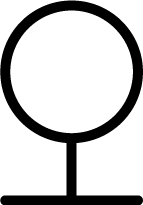 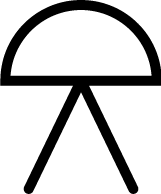 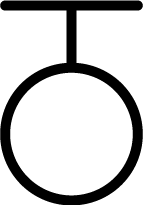 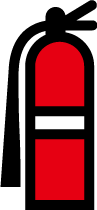 8
格式與內容
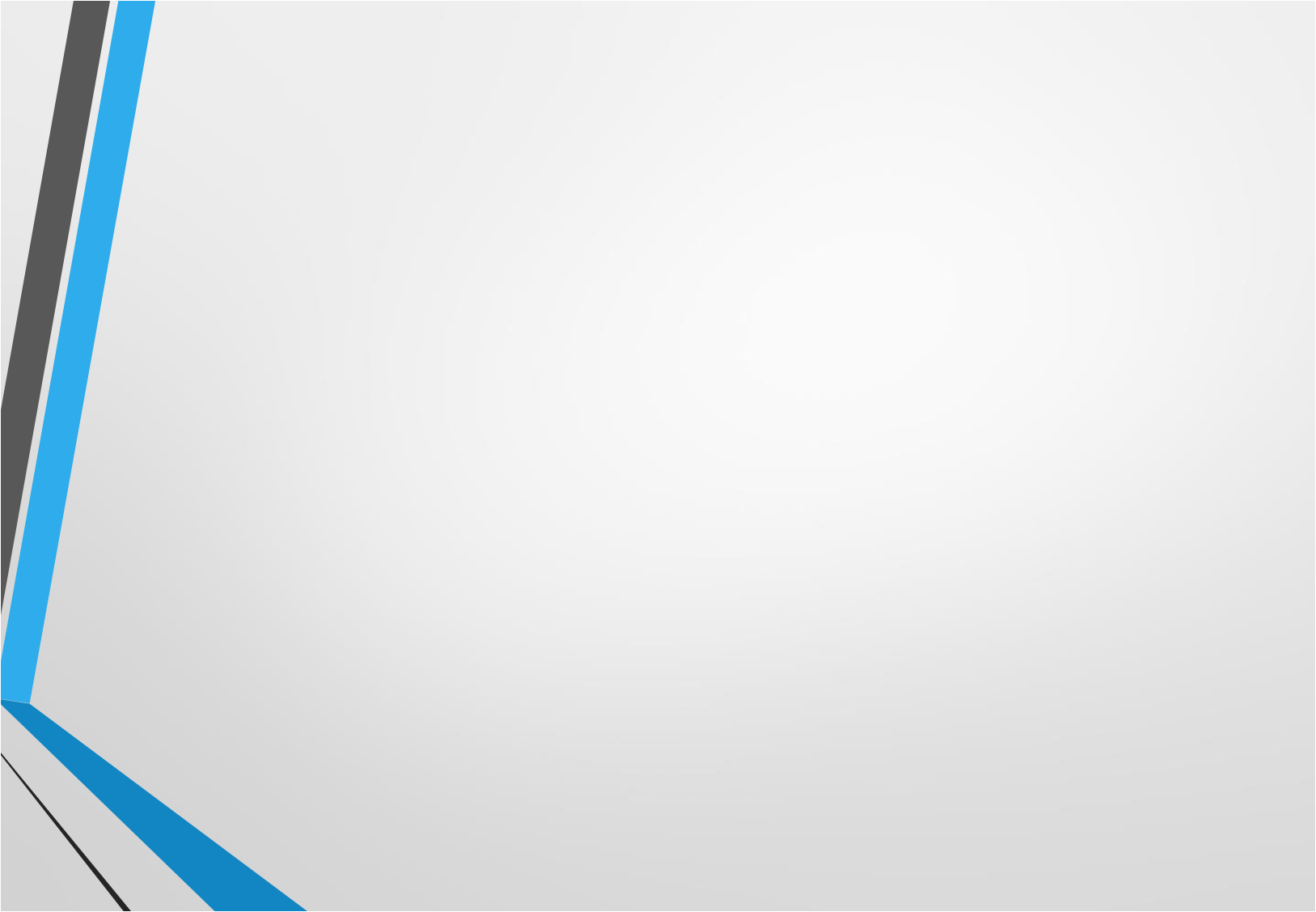 乙種搶救圖-欄位
北竿鄉圖書館 1、2F
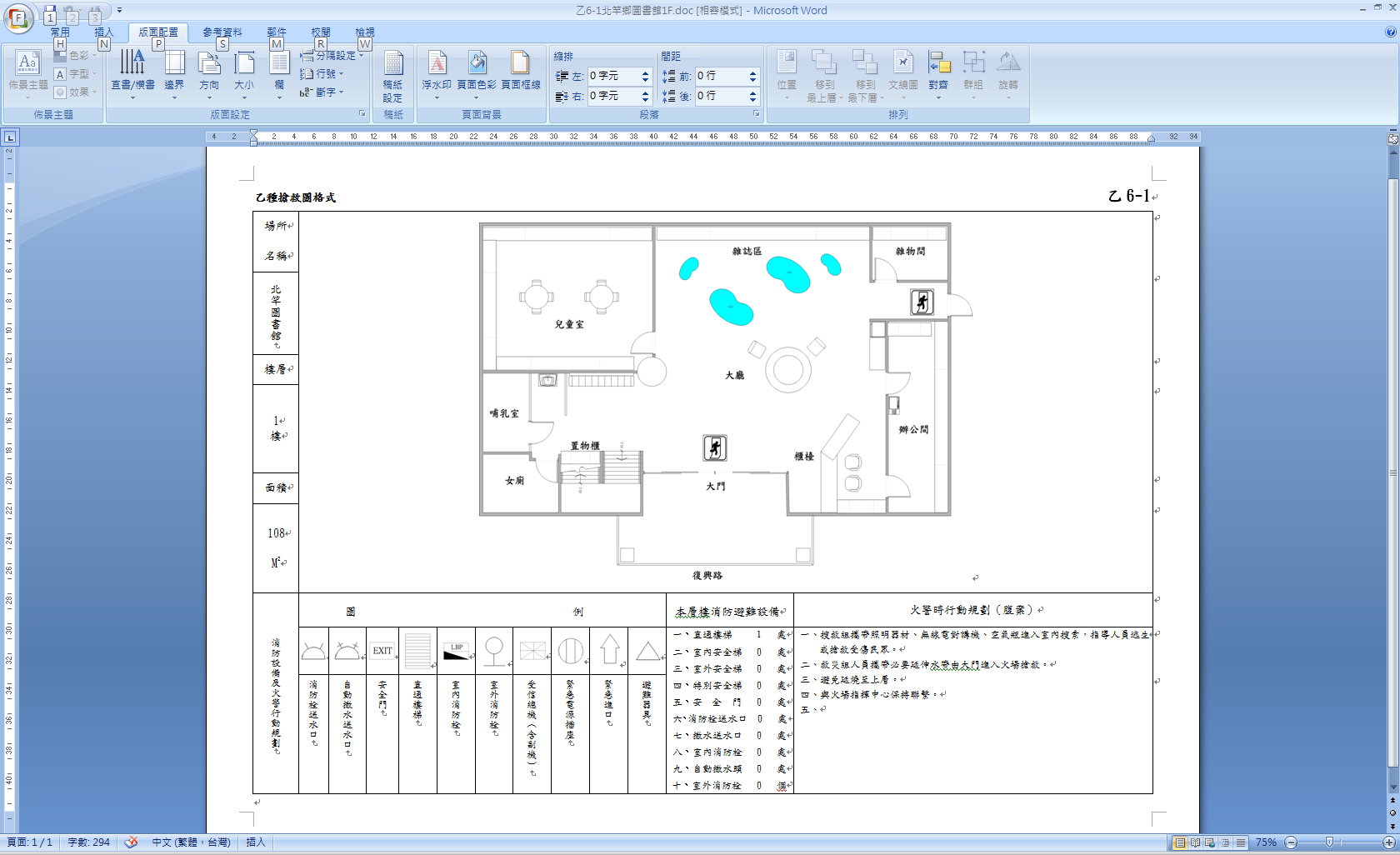 檔案：寬88cm x 高40cm 
檔案：乙6-1北竿鄉圖書館 1、2F.doc
1. 填入建築物名
2. 所屬樓層別
5. 消防避難設施設備
      數量說明
3. 實際面積
6. 火警時行動規劃：
    緊急應變與搶救規畫
4. 搶救圖上使用的圖例說明：
    正確放在對應的位置
9
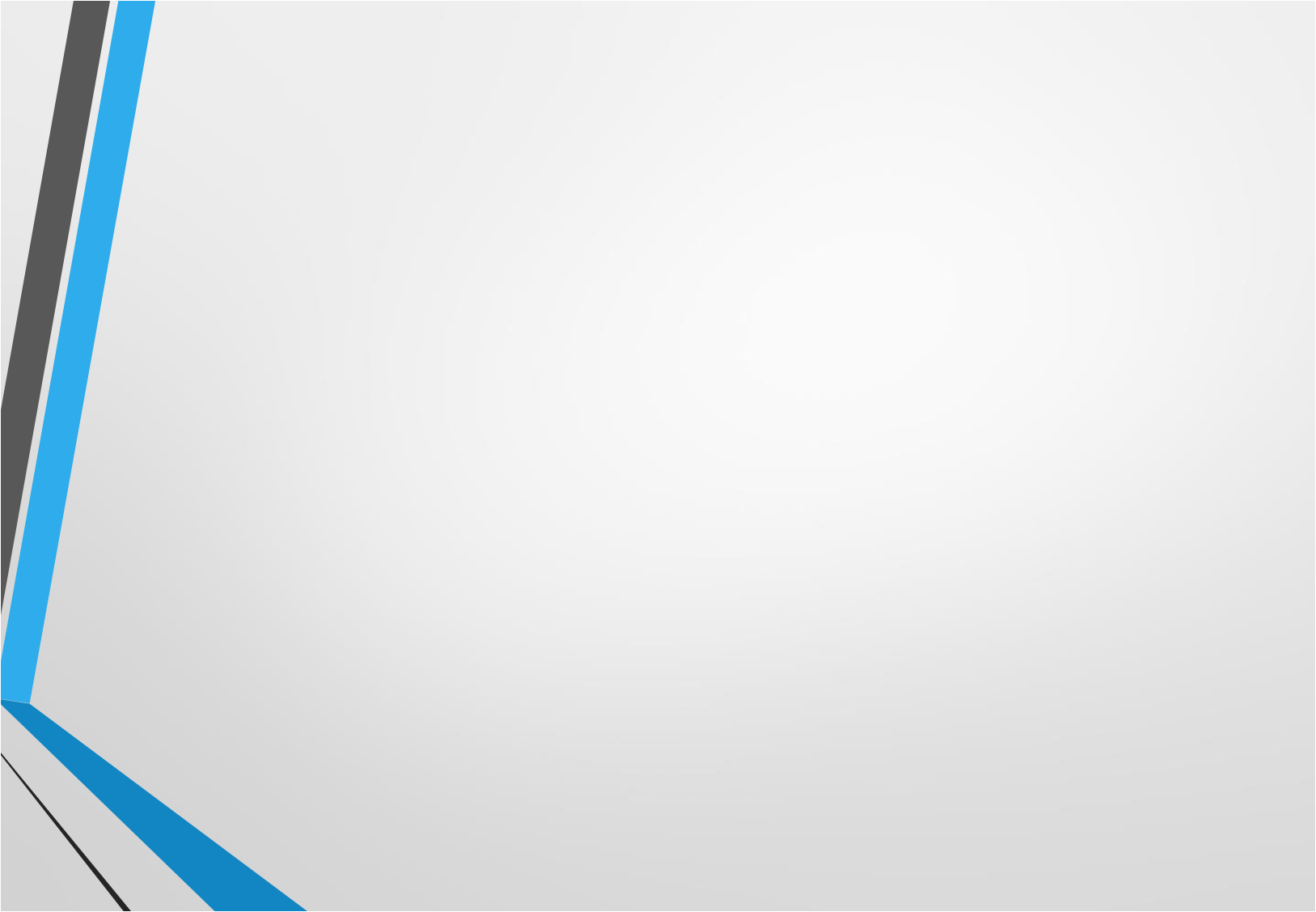 乙種搶救圖-圖示說明
乙種搶救圖上有十種圖示類型：
消防栓送水口
自動撒水送水
安全門
直通樓梯
室內消防栓
室外消防栓
受信總機(含副機)
緊急電源插座
緊急進口
避難器具
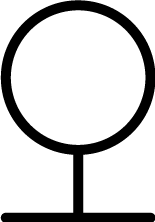 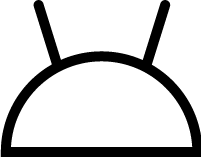 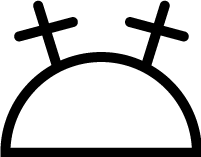 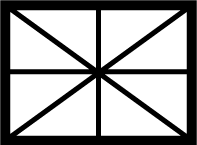 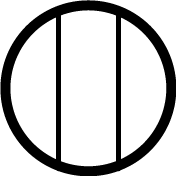 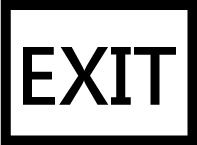 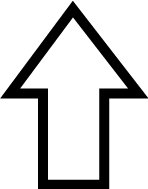 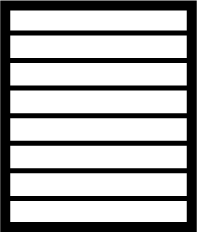 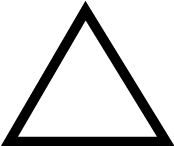 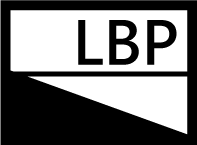 10
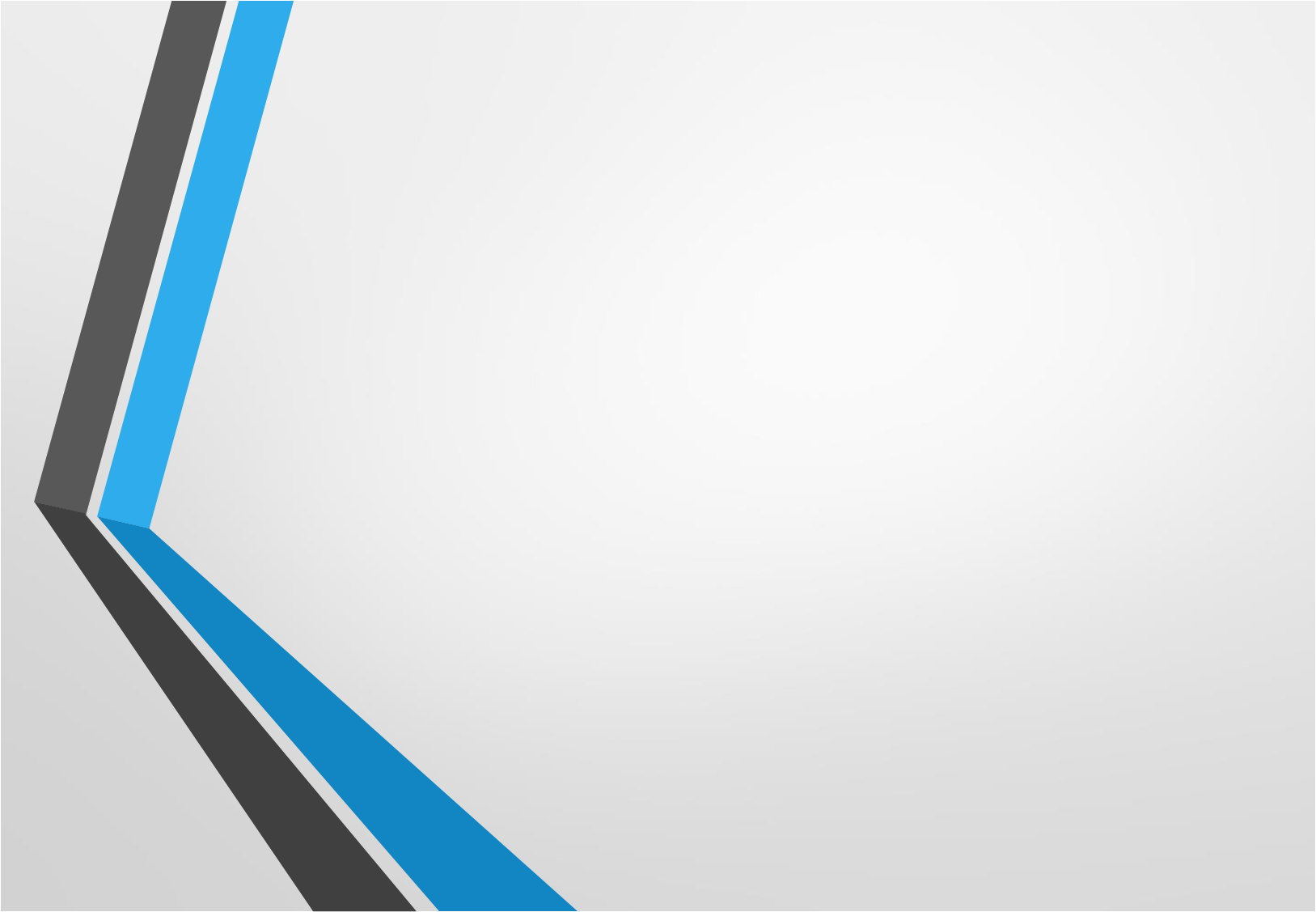 繪製教學
-甲種防護圖(北竿鄉-塘岐村為例)
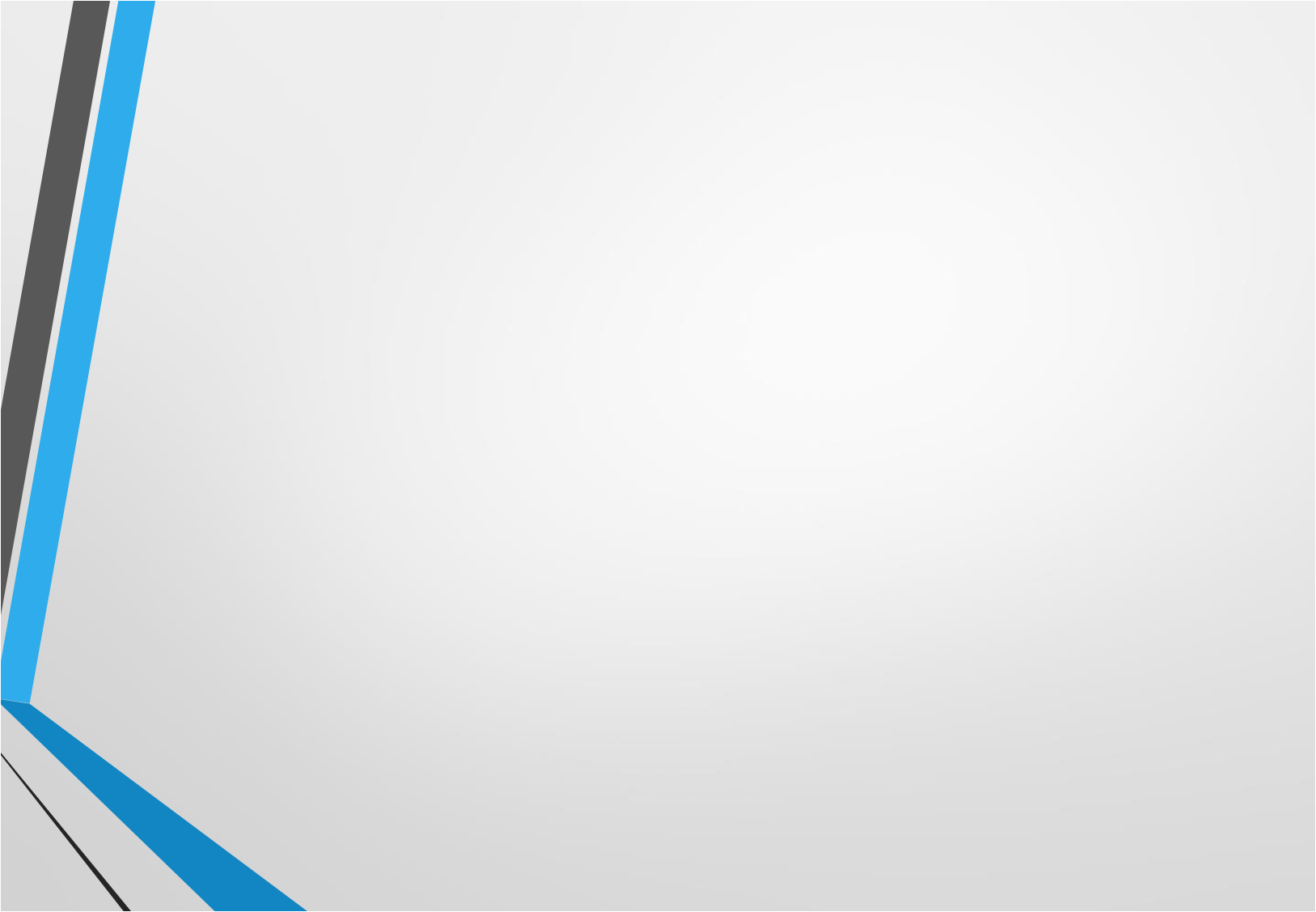 使用軟體
繪製軟體：
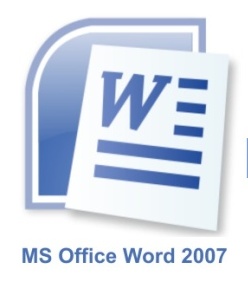 Microsoft  Word
軟體版本為 2007
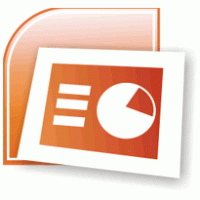 Microsoft  PowerPoint
軟體版本為 2007
12
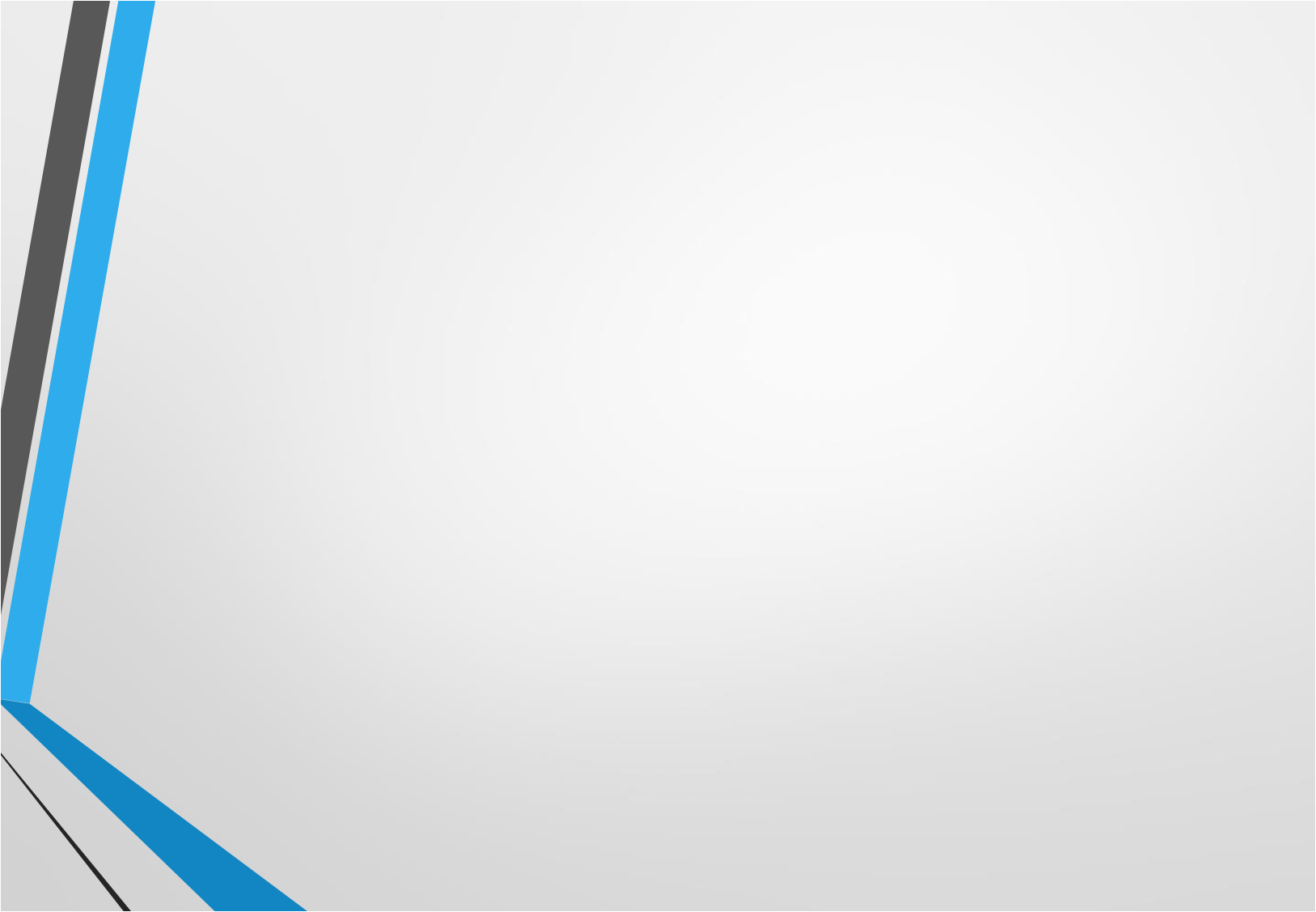 步驟 1
開啟軟體 ：Microsoft  PowerPoint
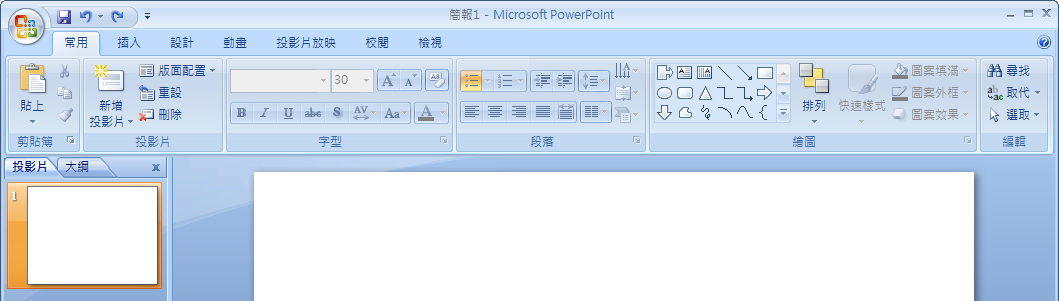 版面配置：常用版面配置空白
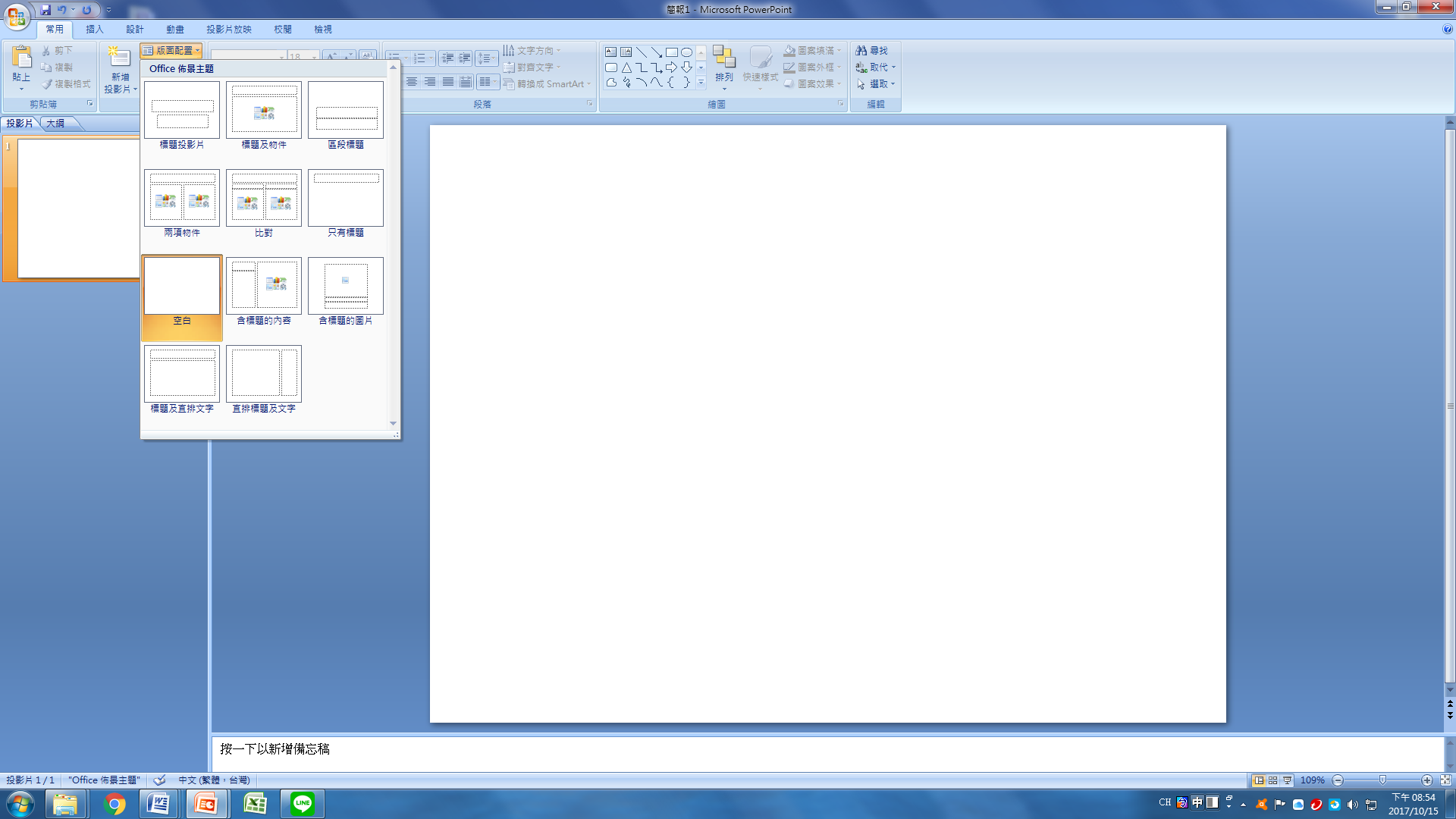 左鍵按一下選”空白”
13
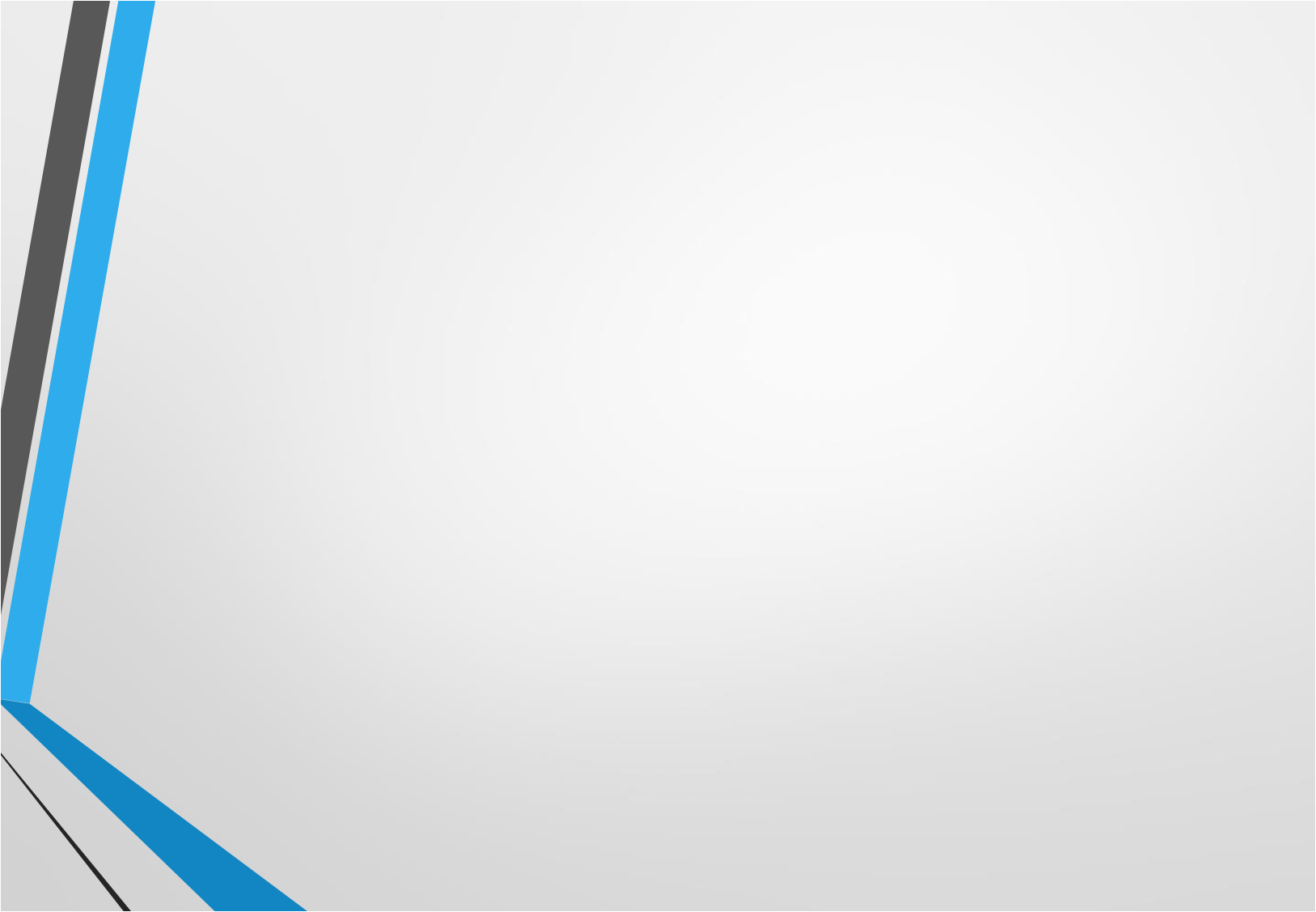 步驟 2
設定繪製圖檔的大小，設計  版面設定
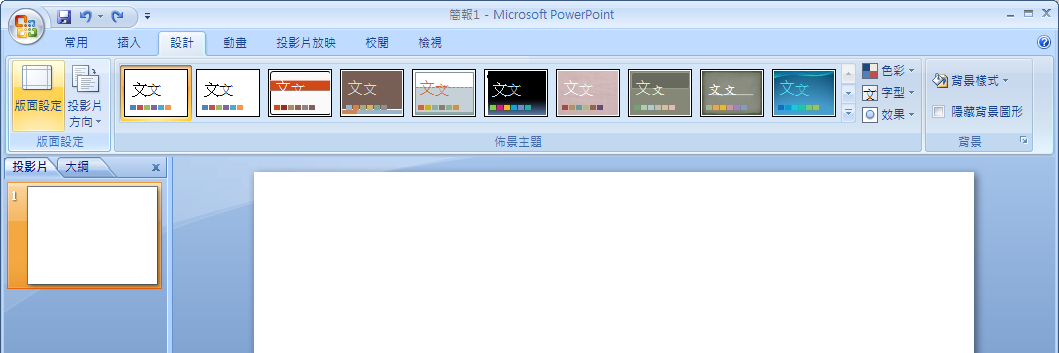 1
2
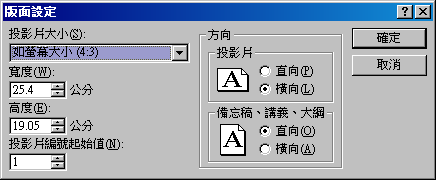 3
14
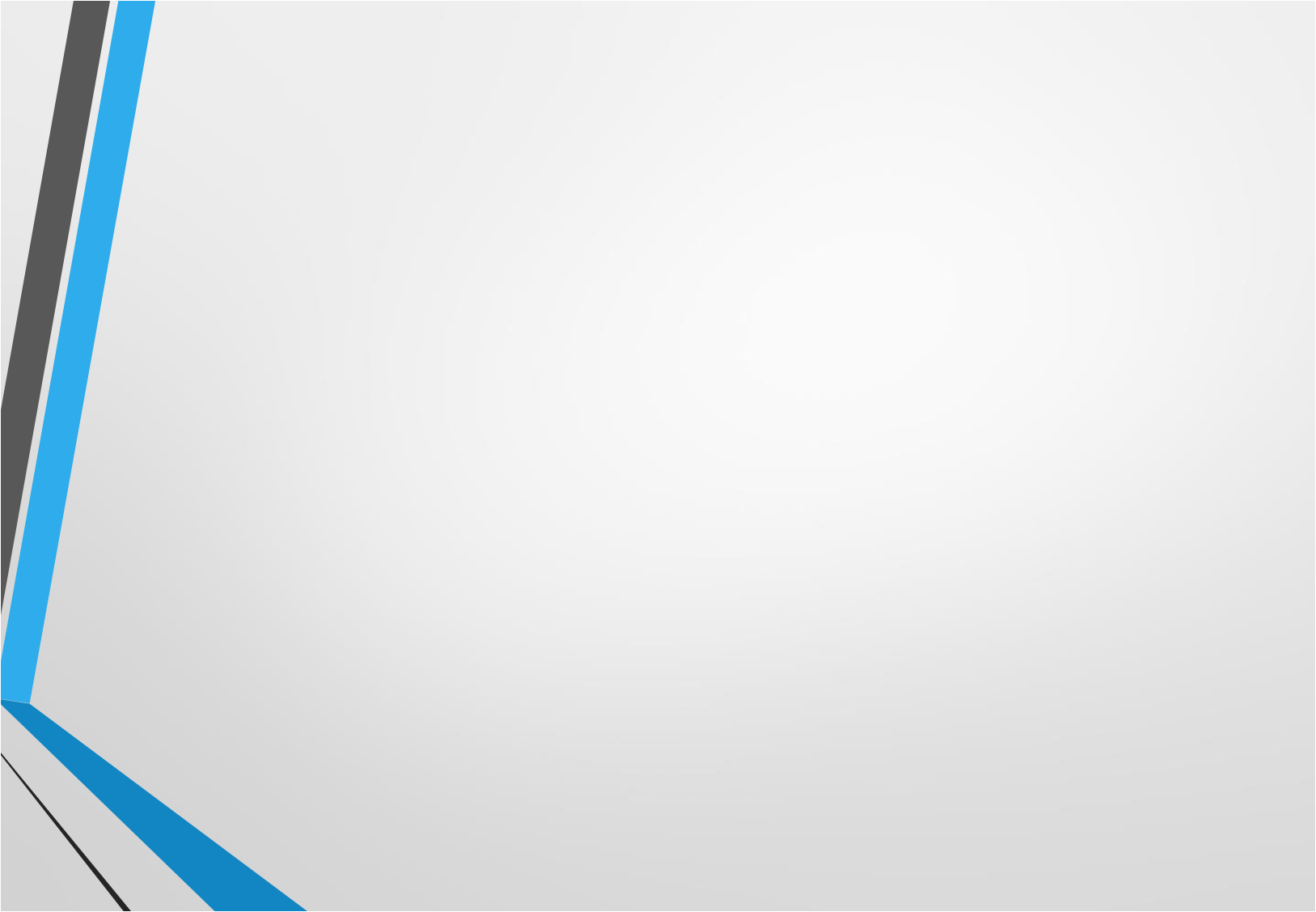 步驟 3
開啟-甲種搶救圖.doc範例檔案：塘岐村
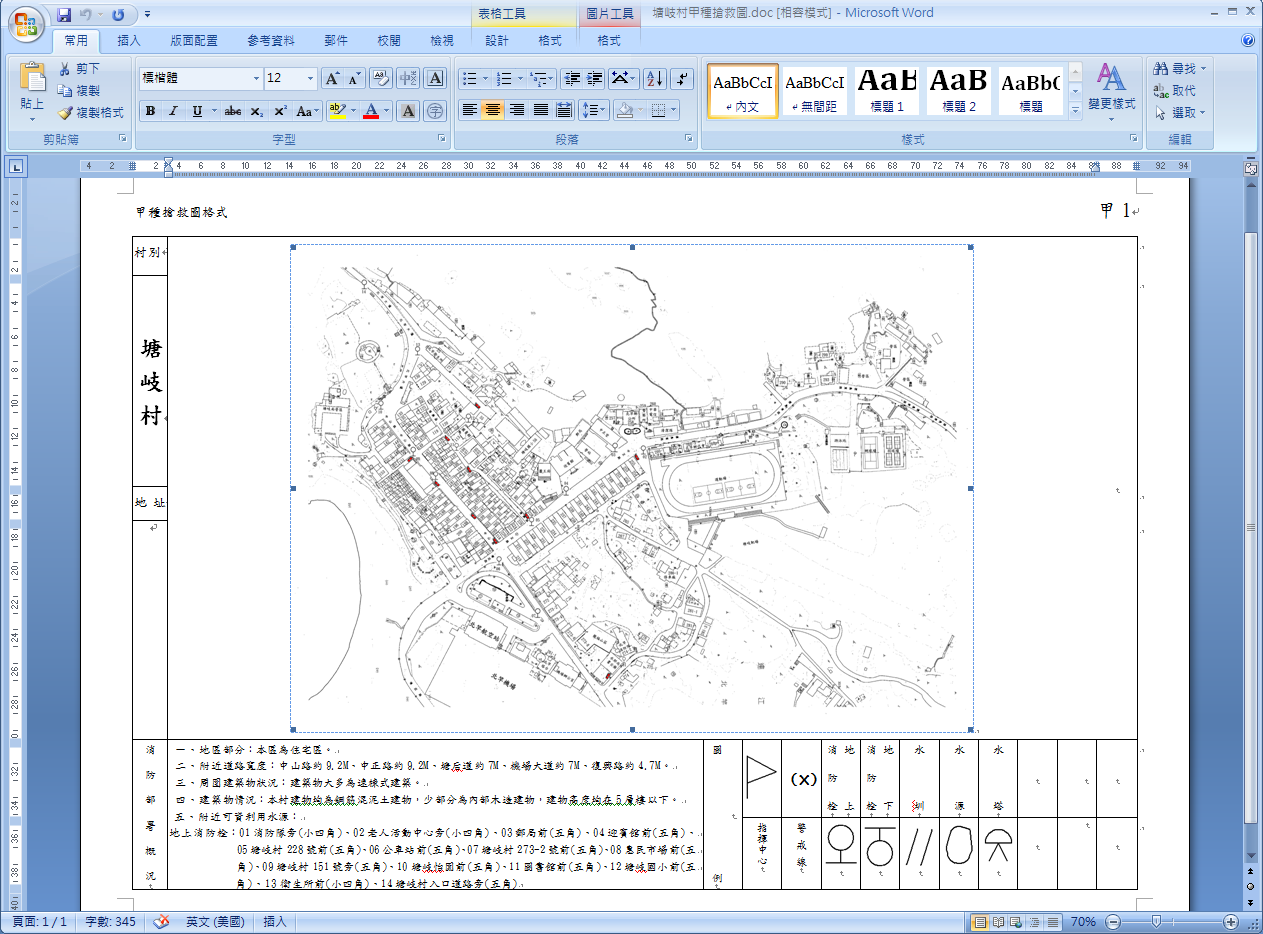 1.左鍵點選要繪製的圖片(會顯示出圖片框)
2.複製 (在圖片框中按右鍵複製)
15
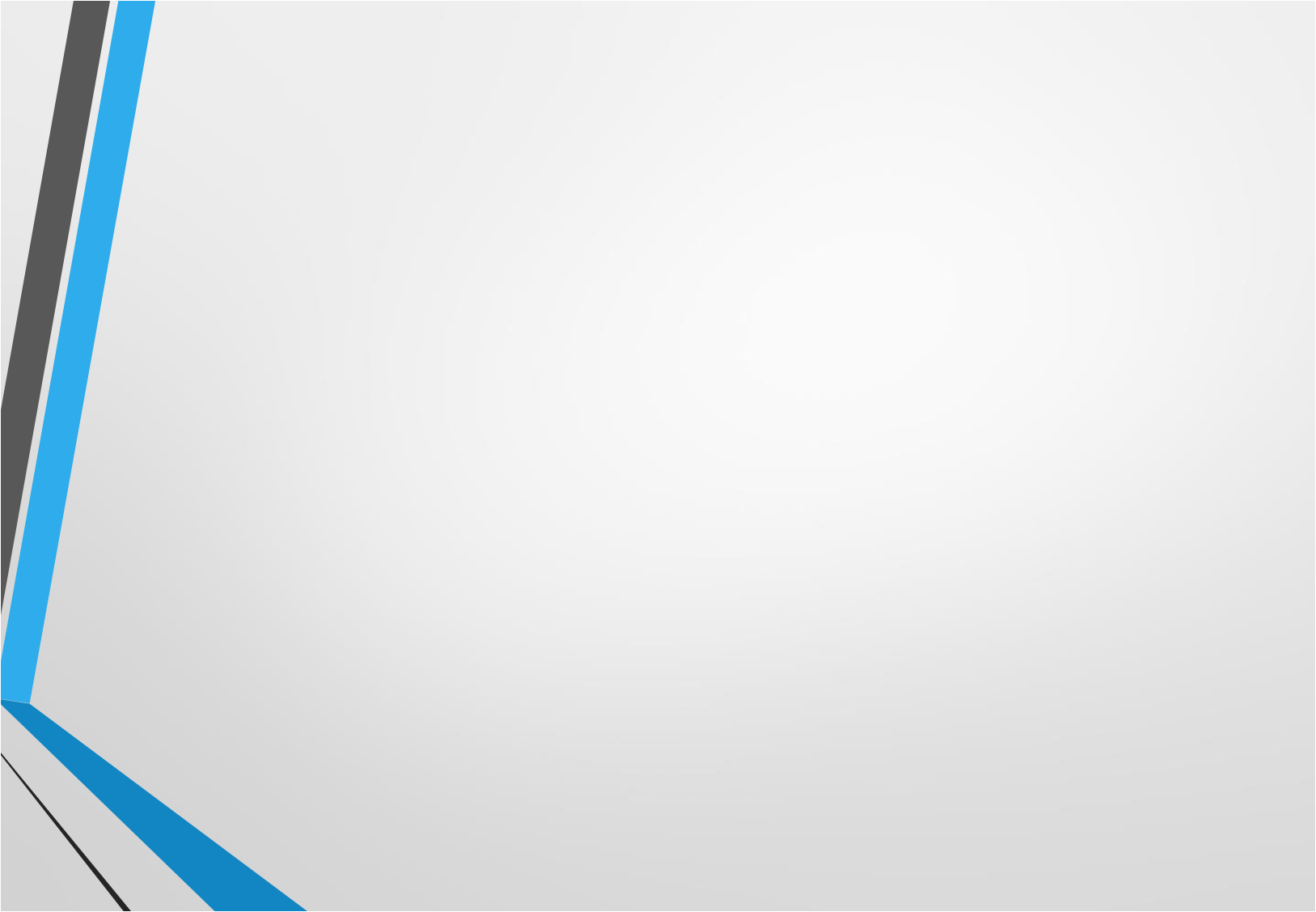 步驟 4
將剛才在WORD複製的圖貼在PPT上  (右鍵  貼上)
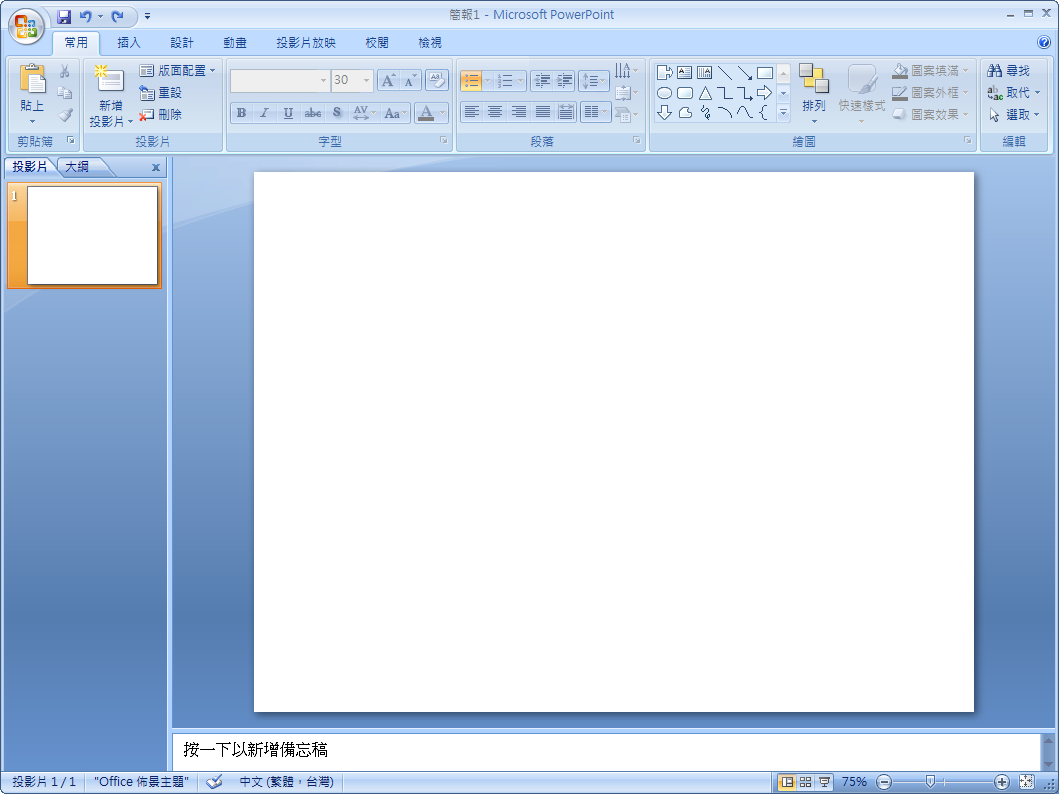 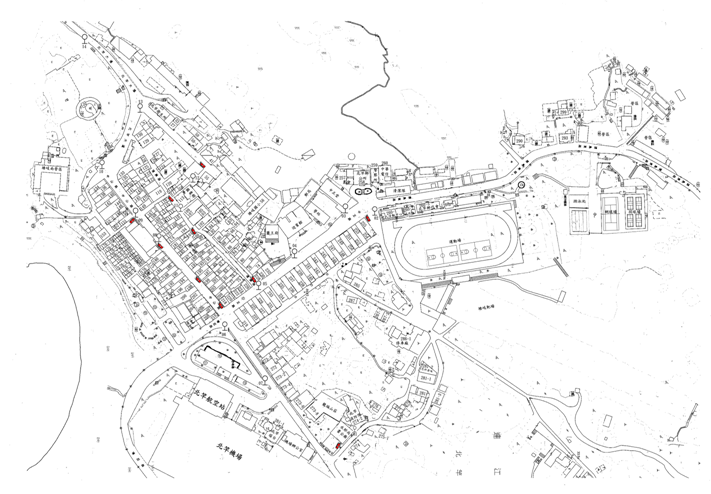 16
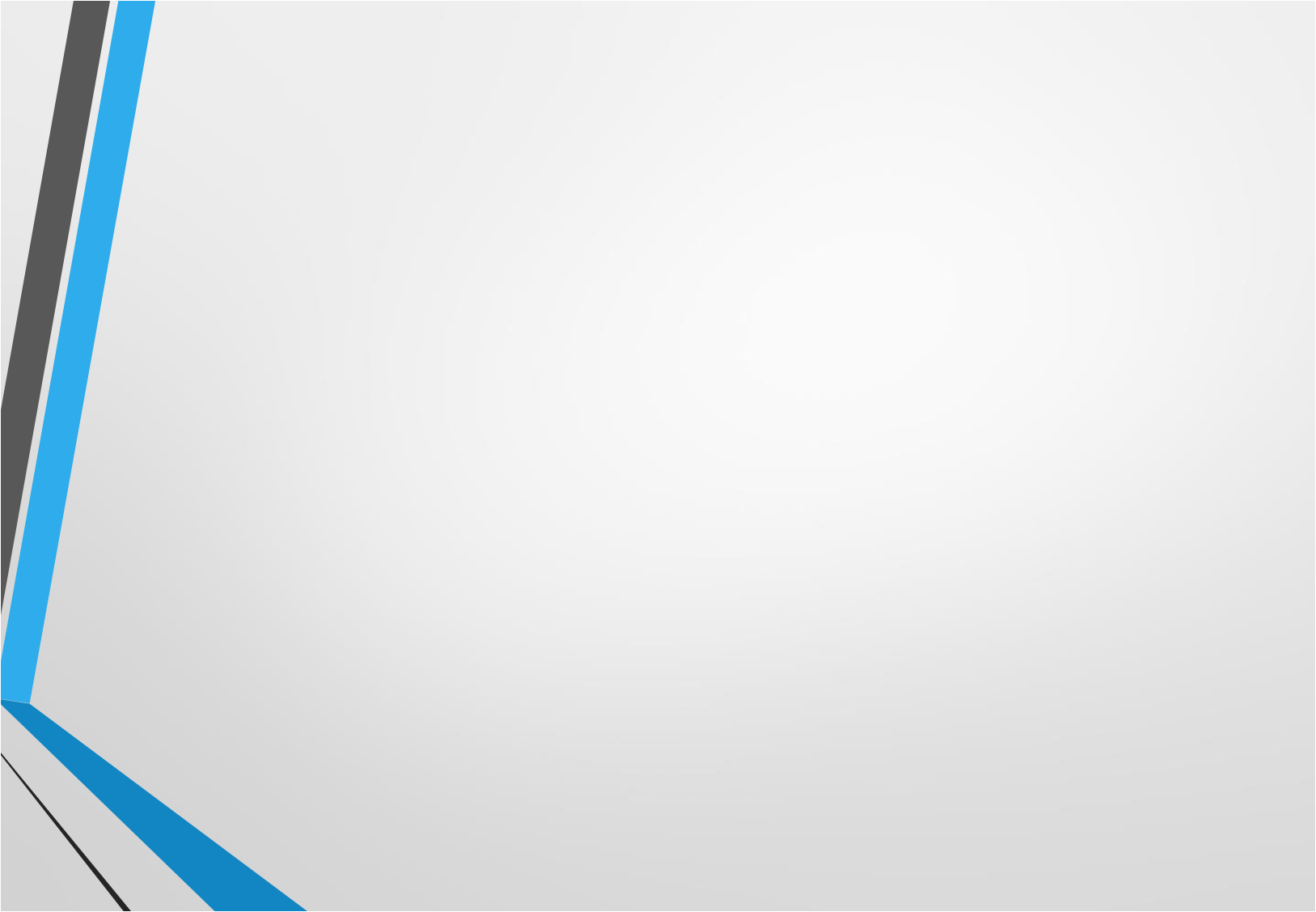 步驟 5
選 插入 圖案  線條(曲線) 工具進行繪製
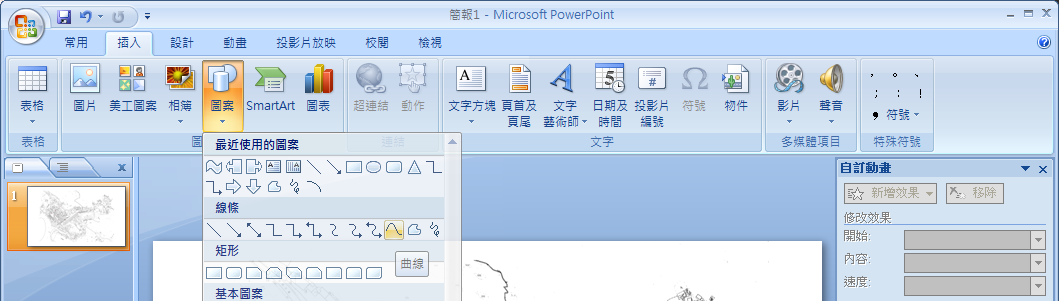 1
2
3
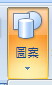 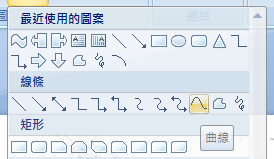 那就準備開始更新甲種圖
17
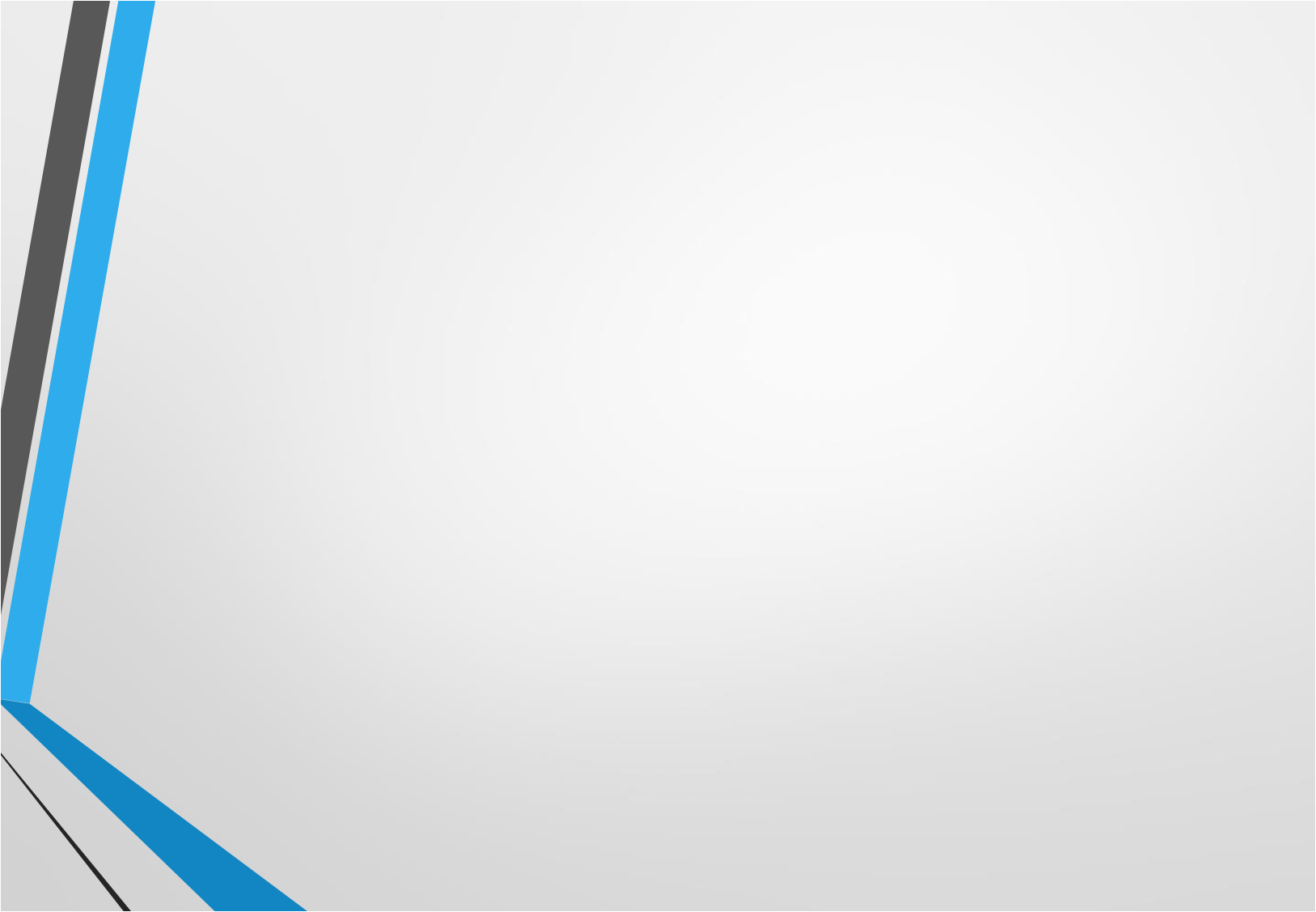 步驟 6
進行描繪
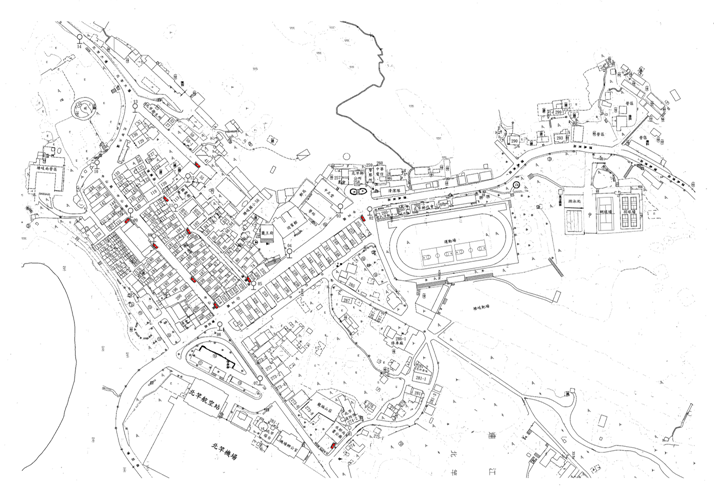 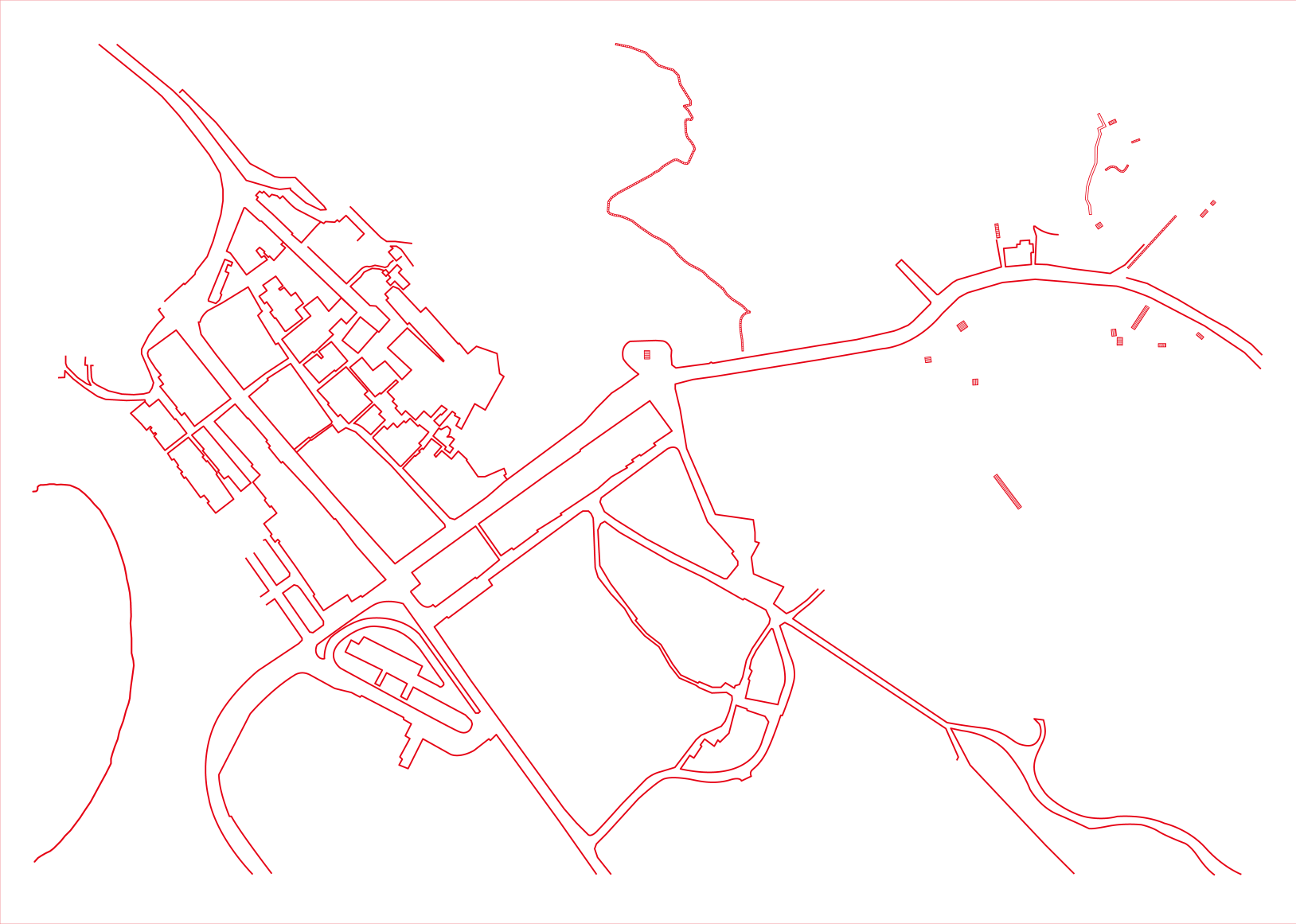 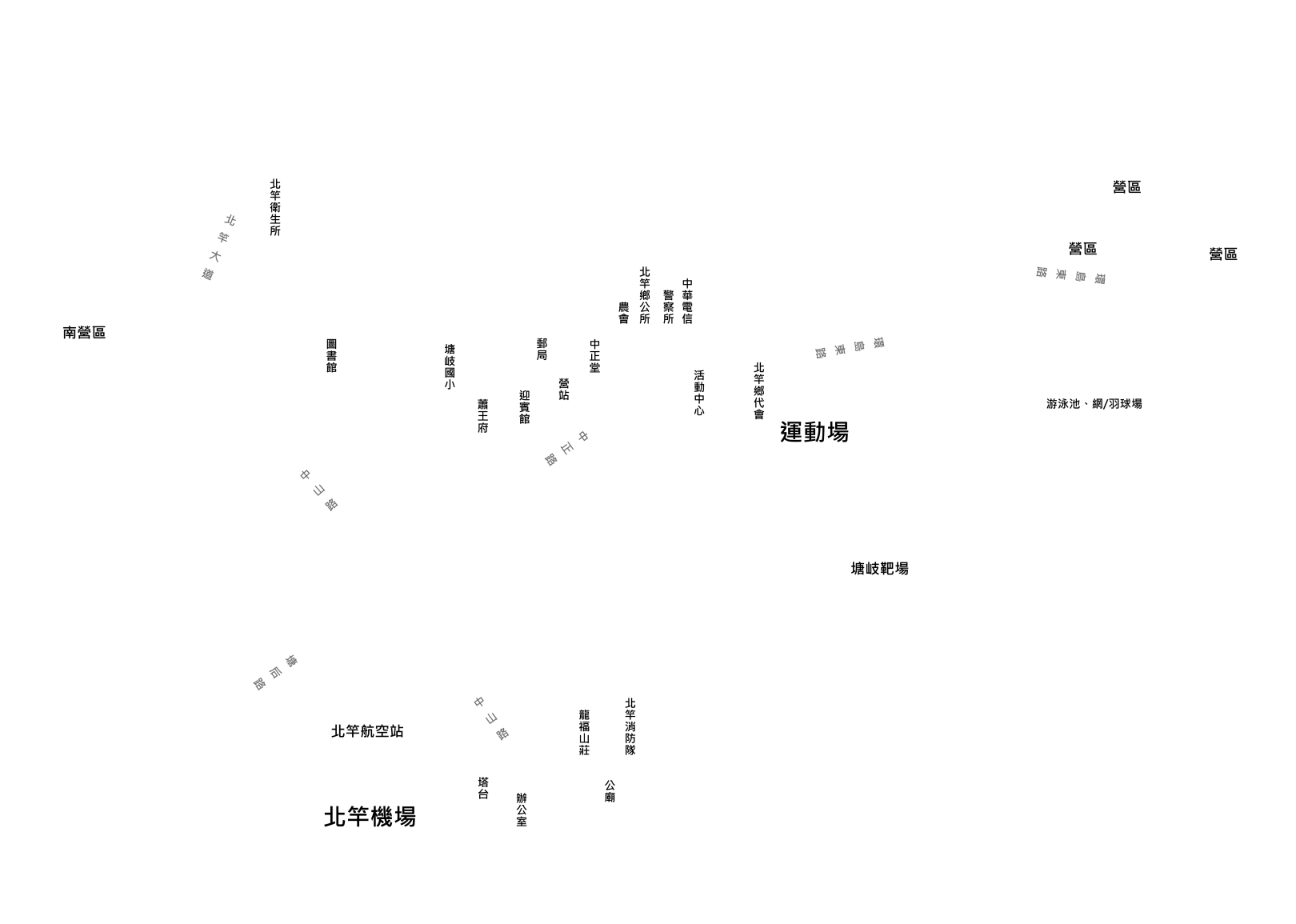 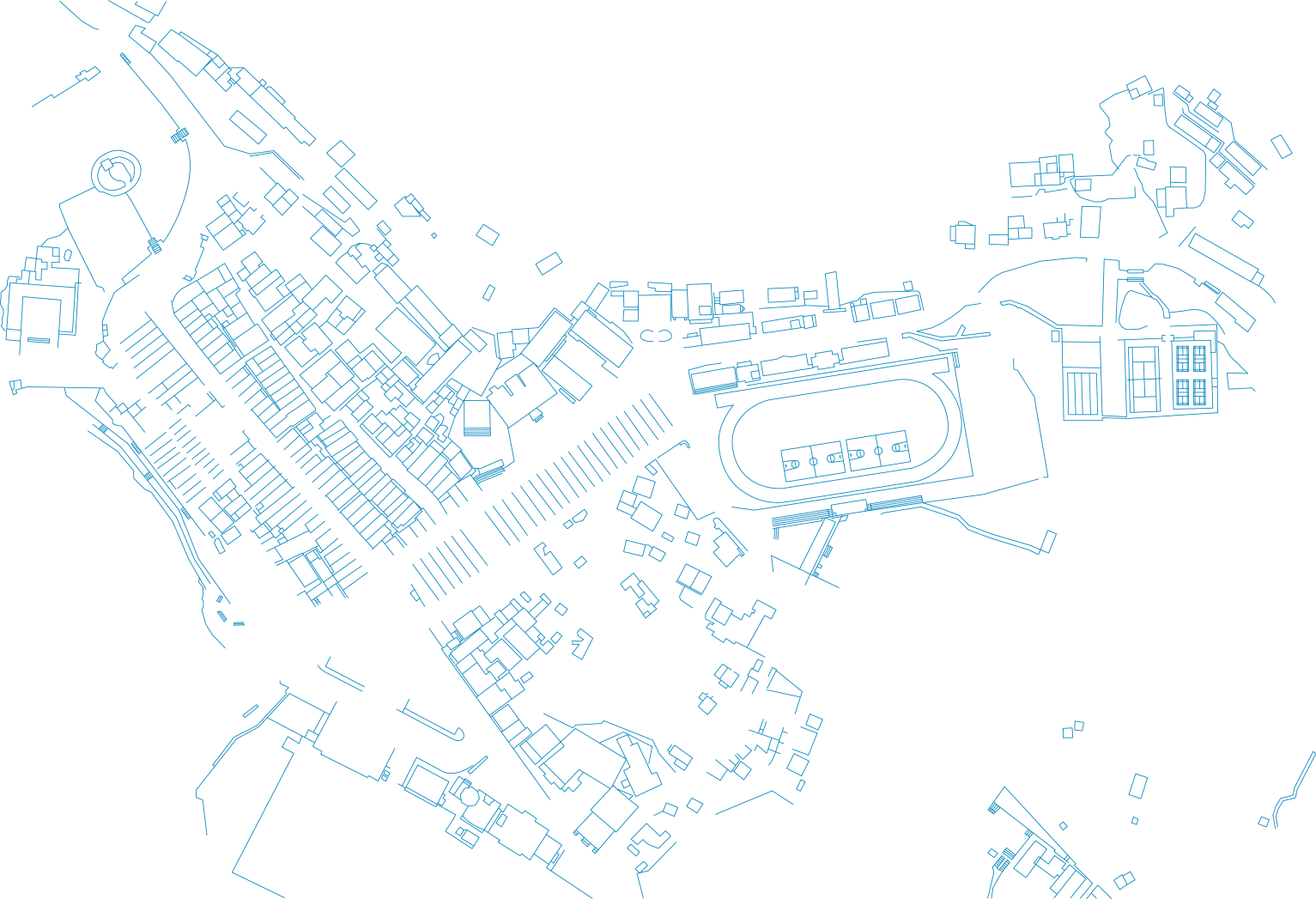 1.+道路
2.+建築物
3.+設施名稱
18
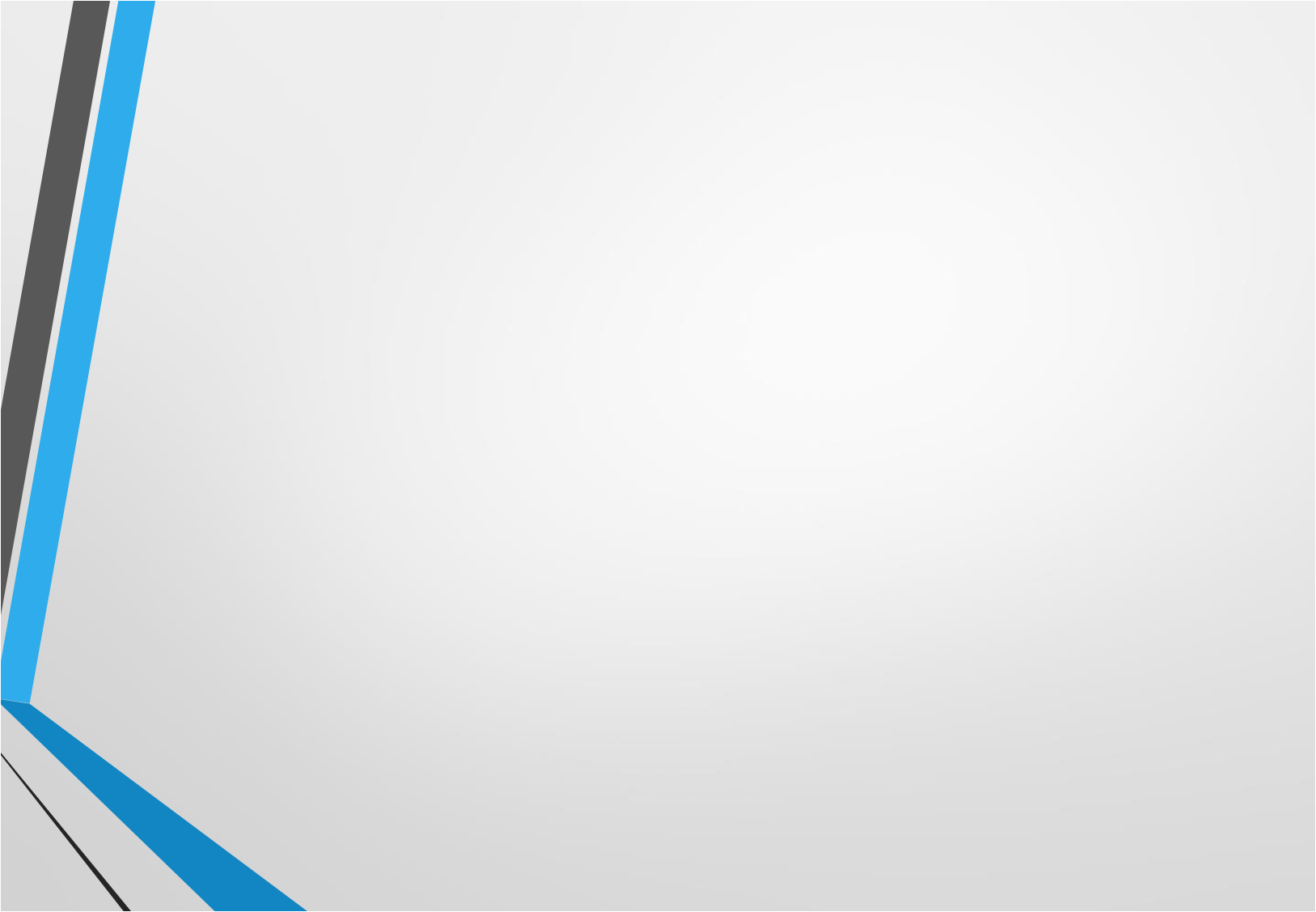 步驟 7
加入防救災資源圖示
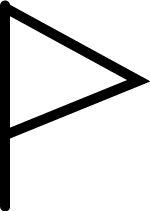 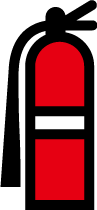 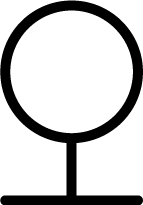 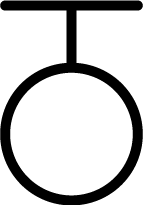 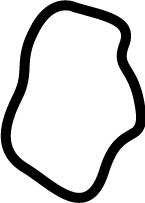 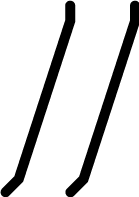 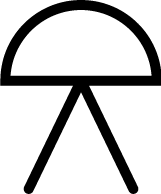 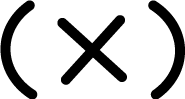 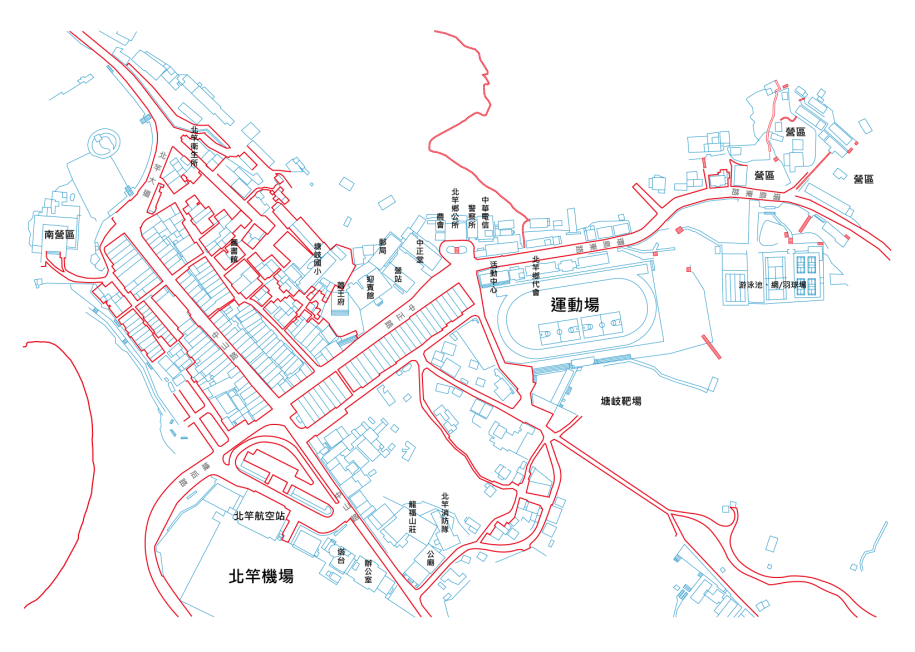 1. 於上方區
    選欲用圖示
2. 複製
    (右鍵複製)
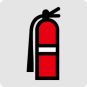 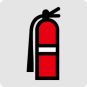 3. 貼到正確位置
    (右鍵貼上)
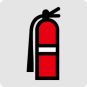 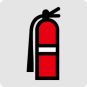 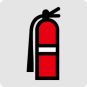 19
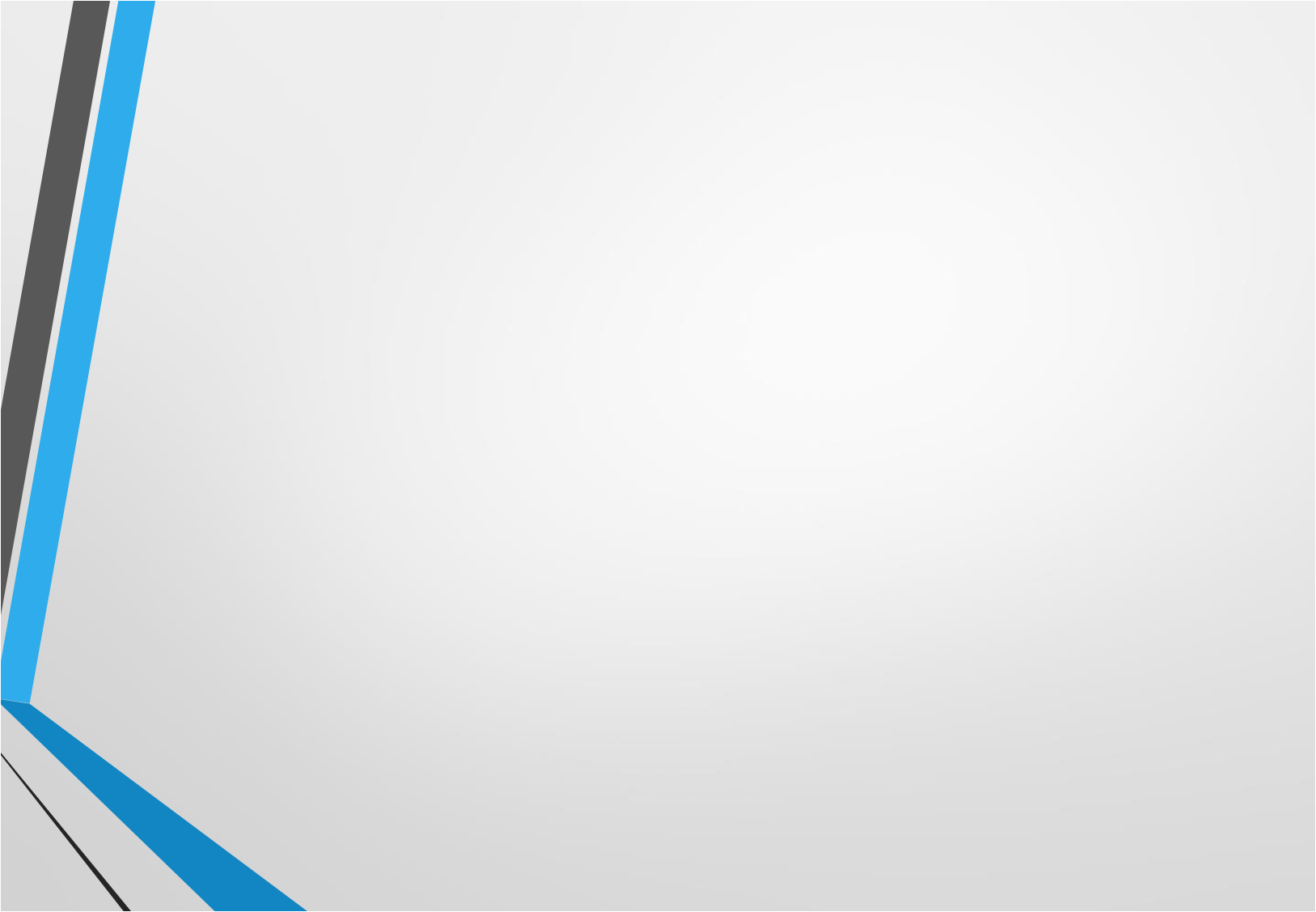 步驟 8
圖示調整：點選圖示旁白點可調整大小
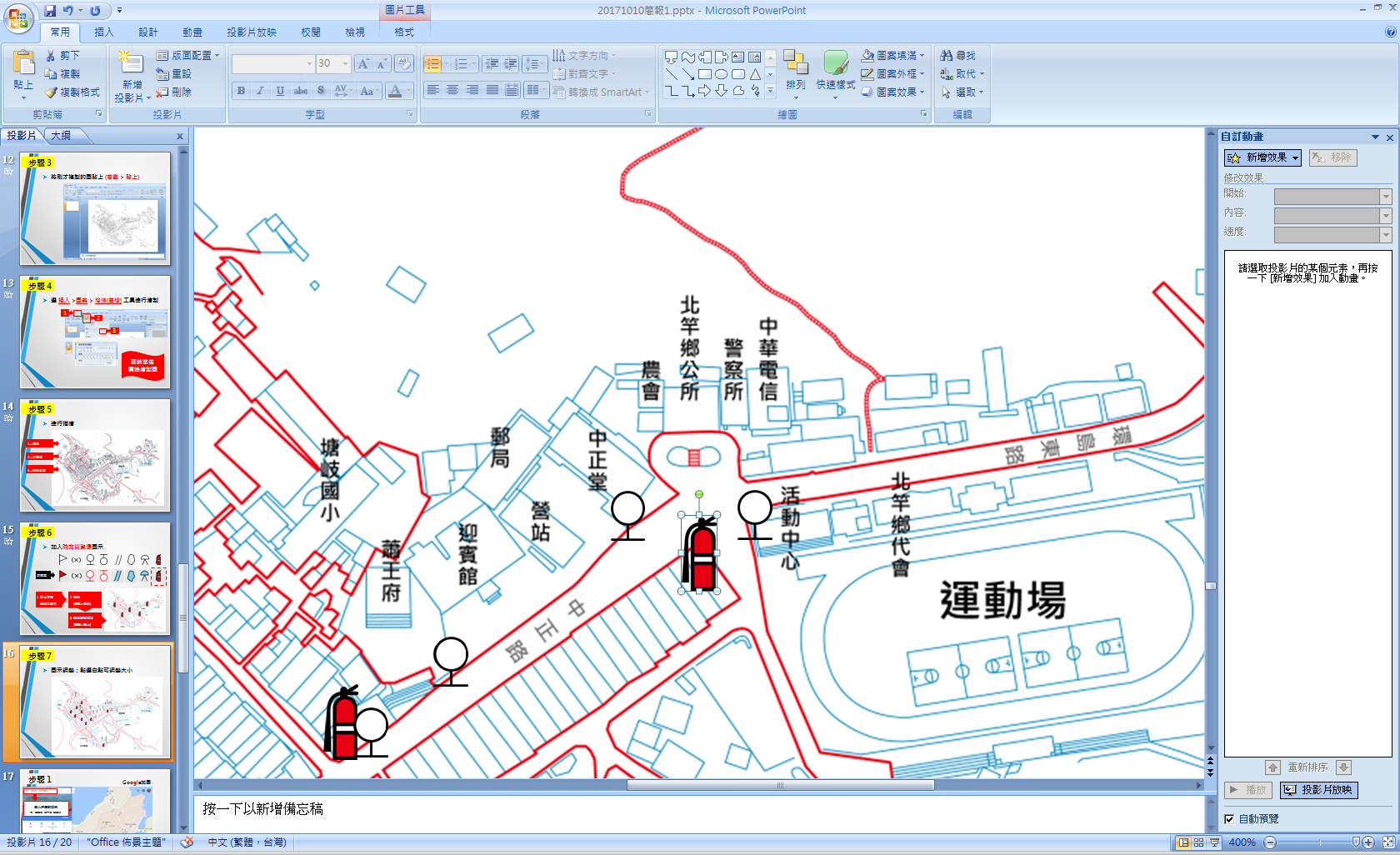 左鍵點選圖示旁的白點移動滑鼠即可調整該圖示大小
20
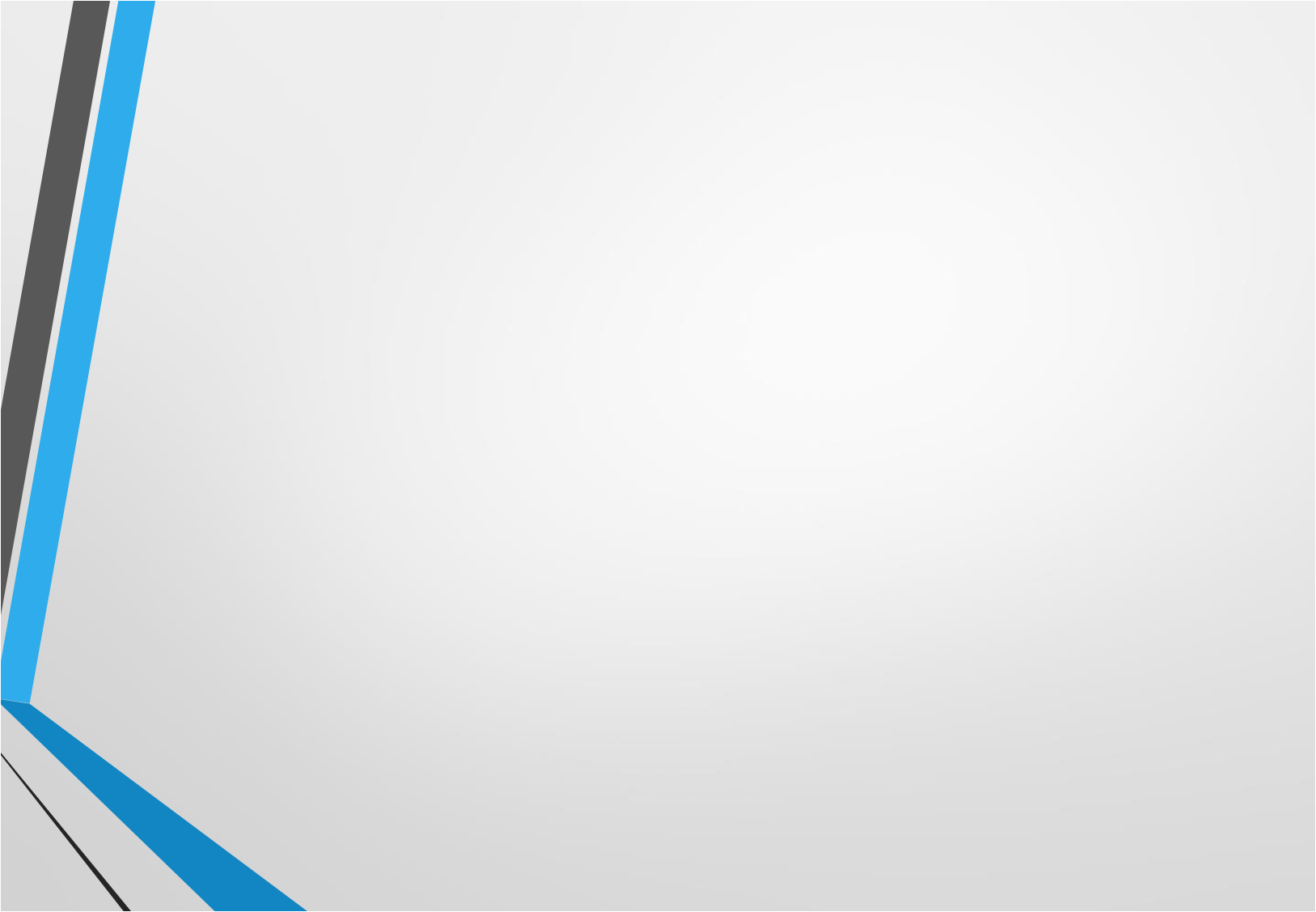 步驟 9
正確放置救災設施圖示位置
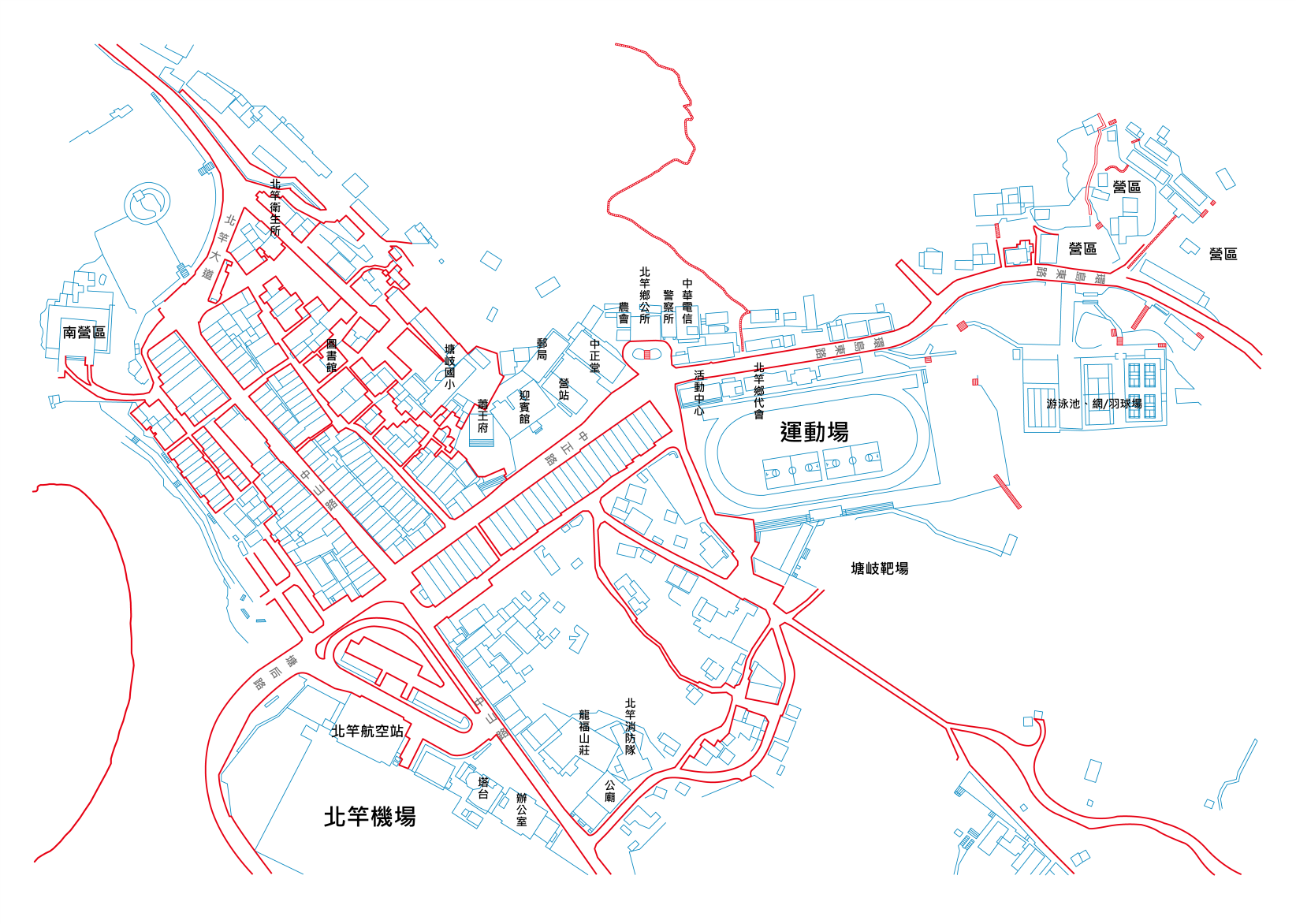 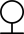 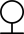 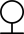 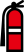 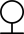 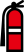 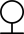 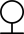 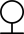 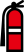 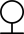 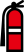 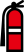 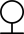 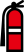 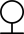 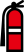 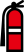 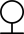 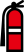 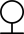 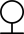 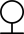 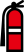 21
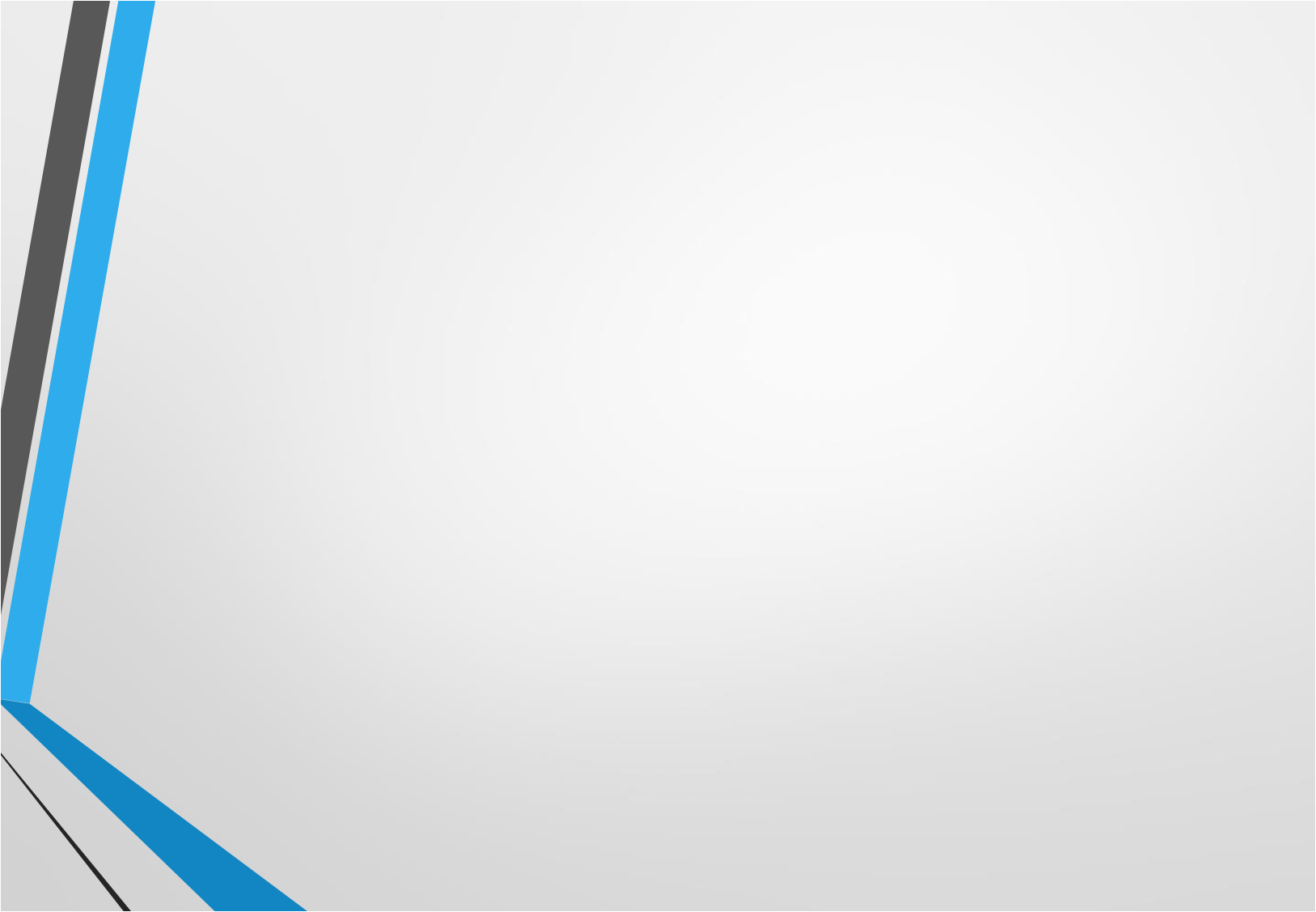 步驟 10
將繪製完的圖，另存成圖片.jpeg
       按右鍵另存圖片 (自行決定存放位置)
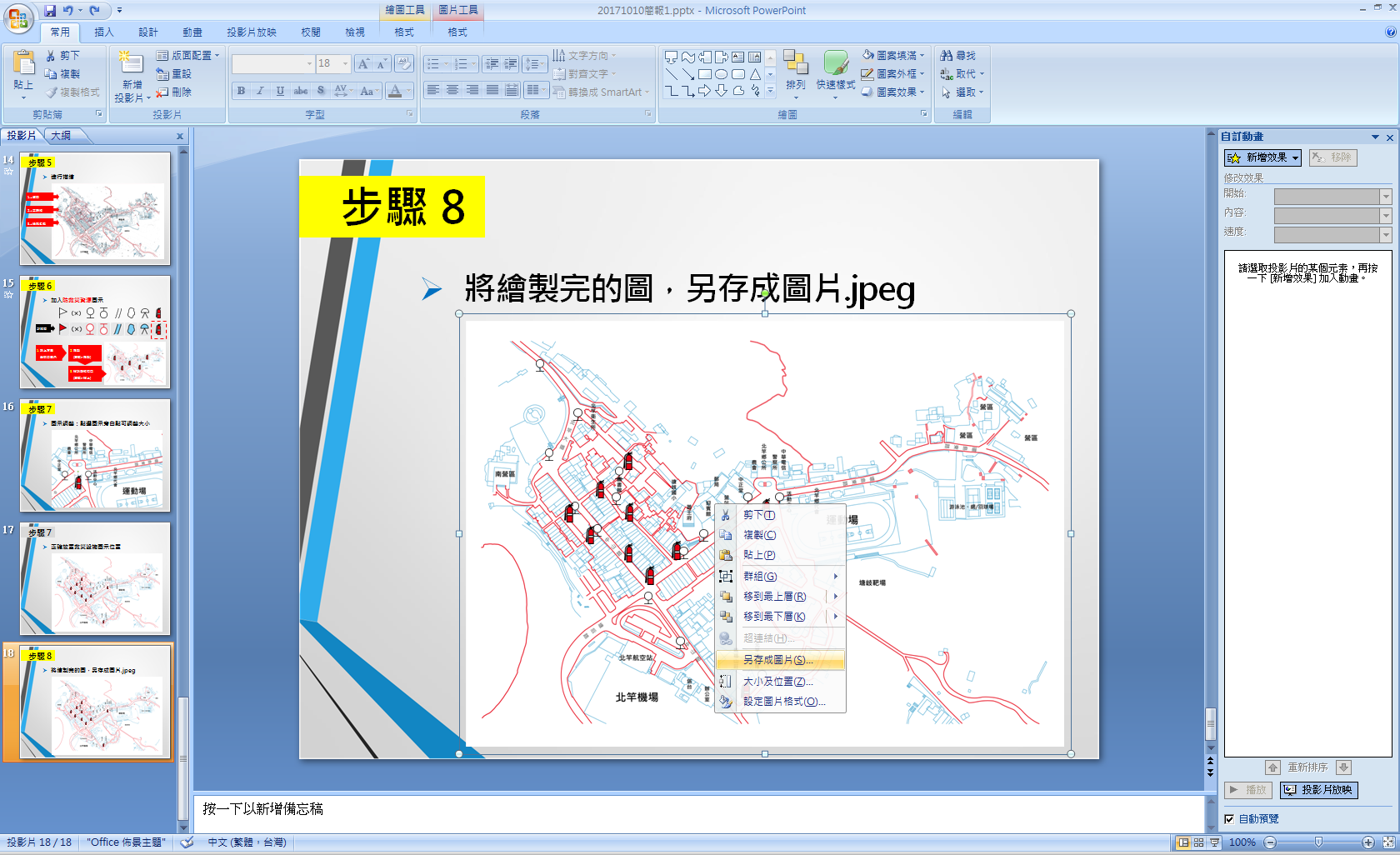 22
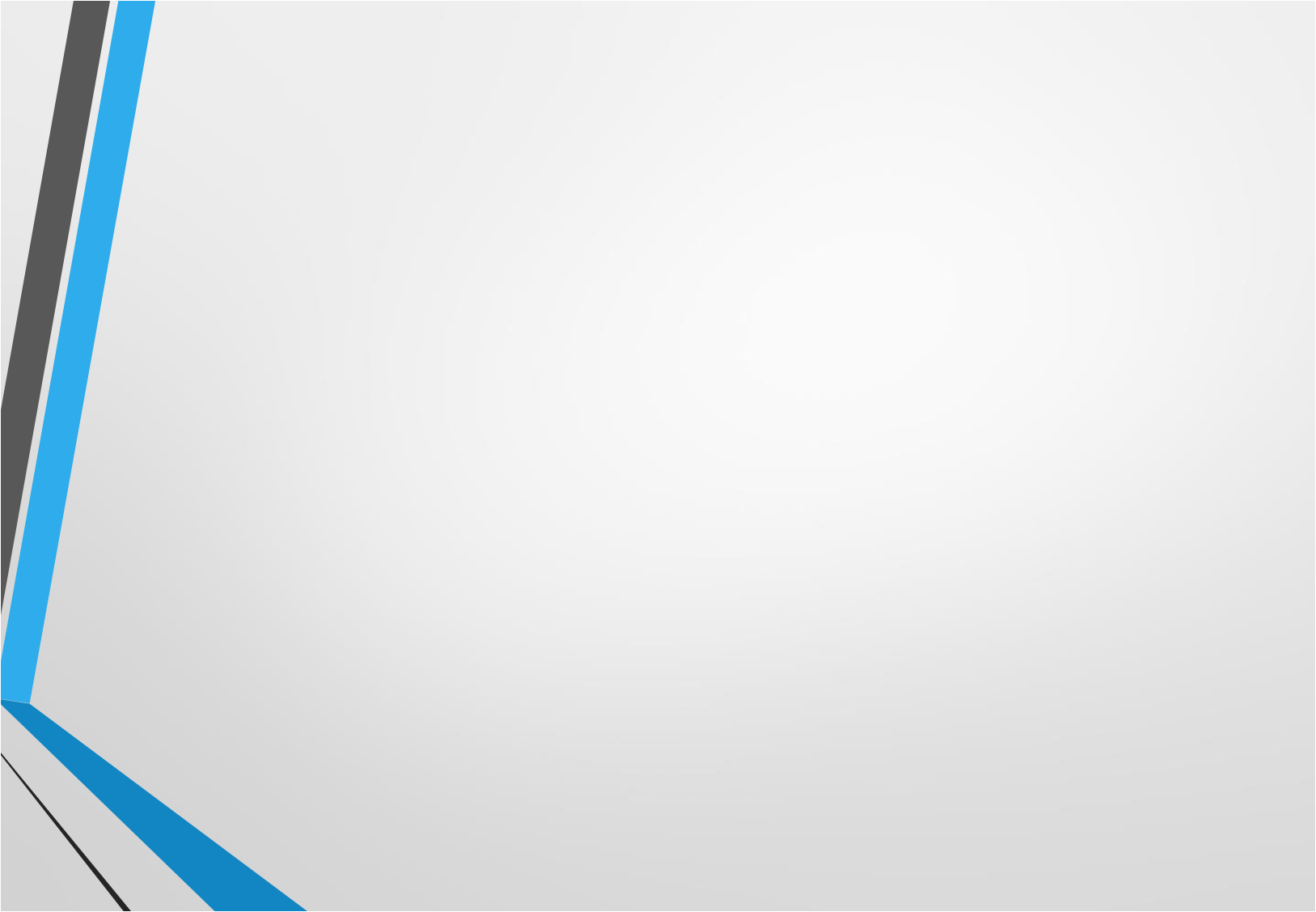 步驟 11
開啟軟體 Microsoft  Word開啟檔案：塘岐村甲種搶救圖.doc
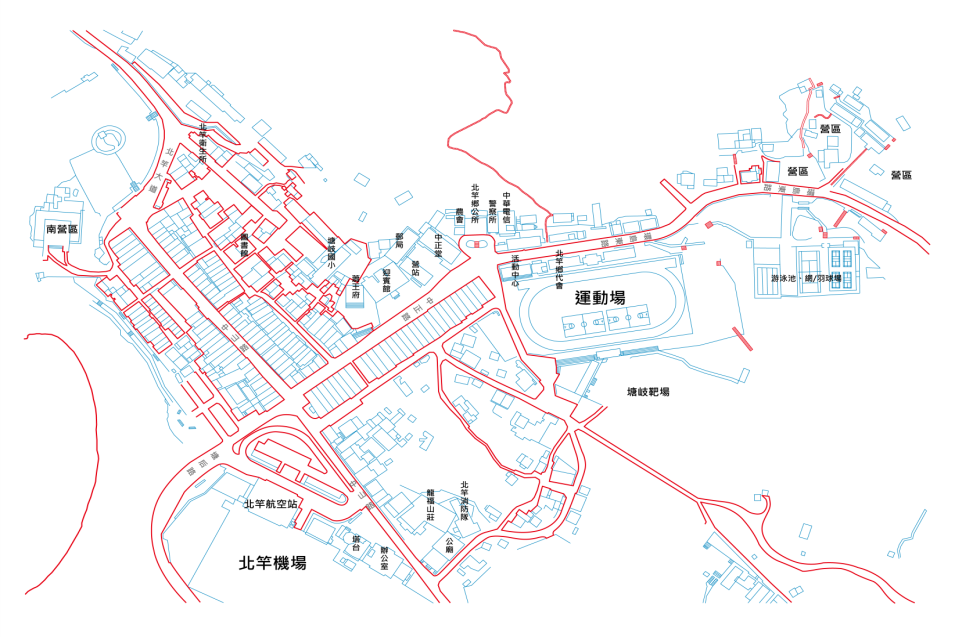 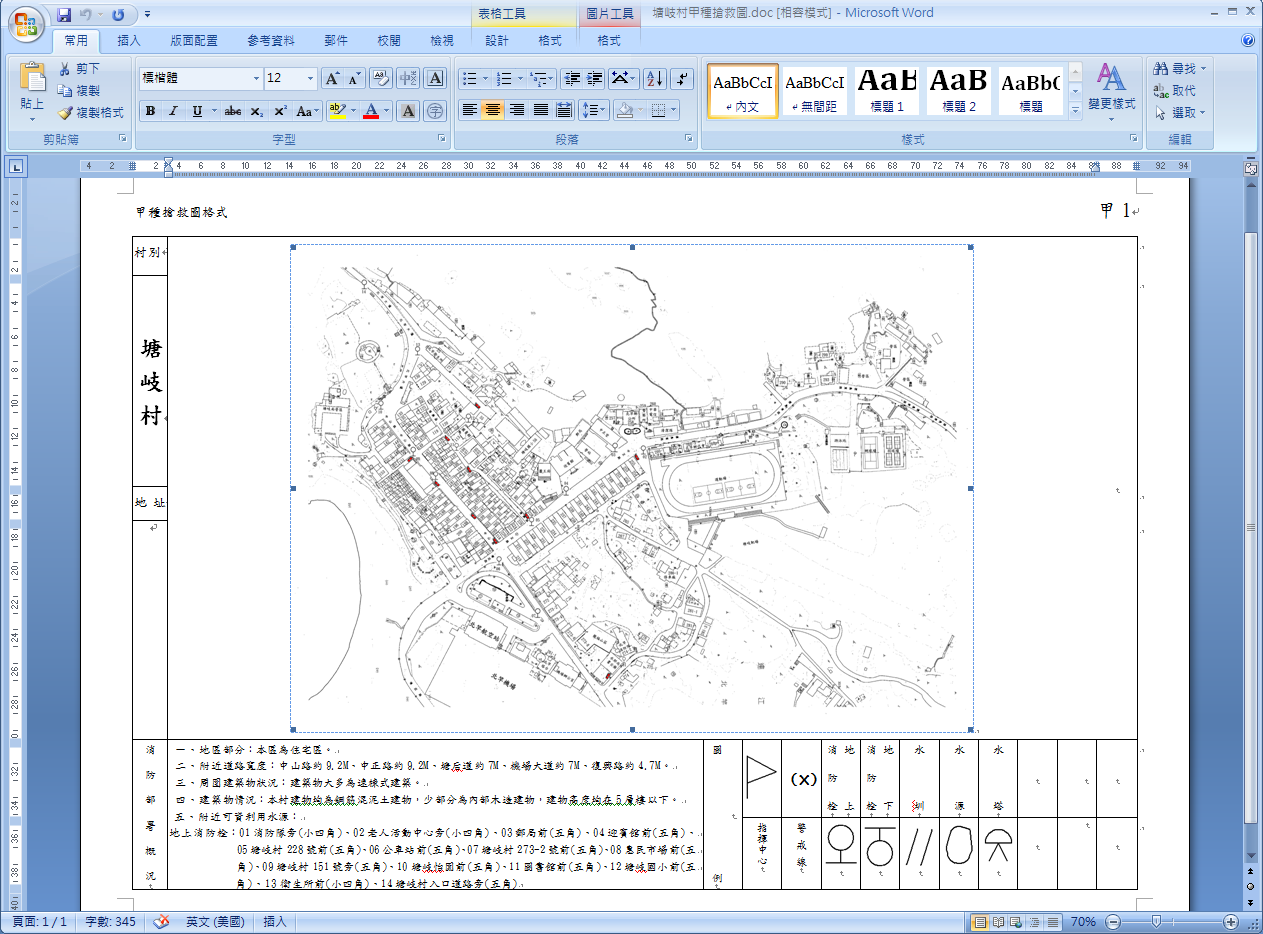 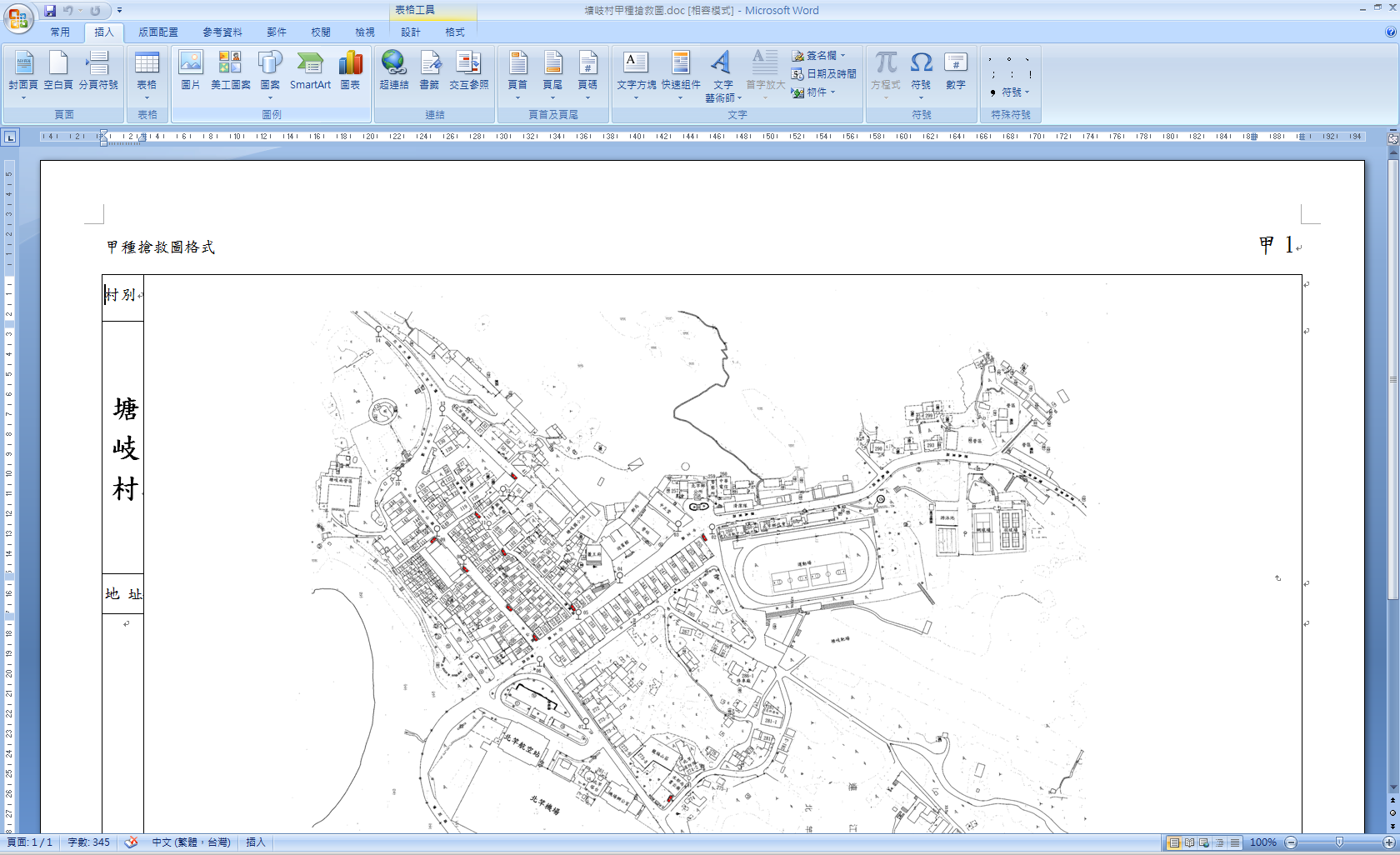 1
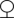 2
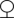 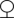 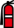 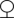 刪除舊圖
插入新繪製好的圖
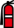 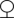 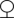 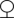 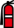 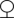 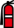 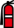 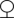 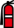 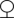 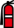 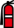 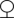 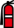 更新
「消防部署概況」內容
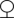 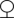 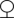 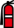 23
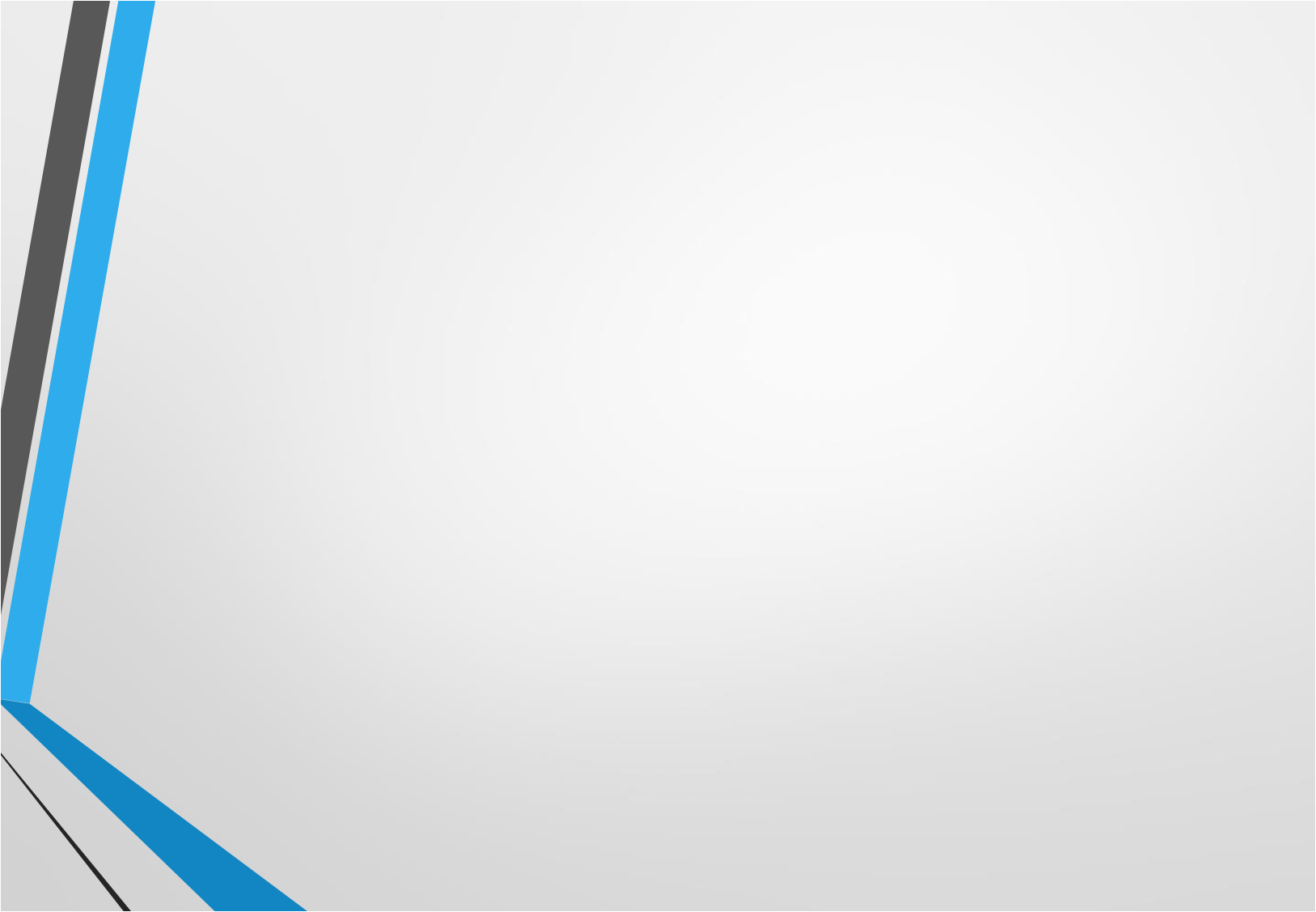 步驟 12
另存新檔
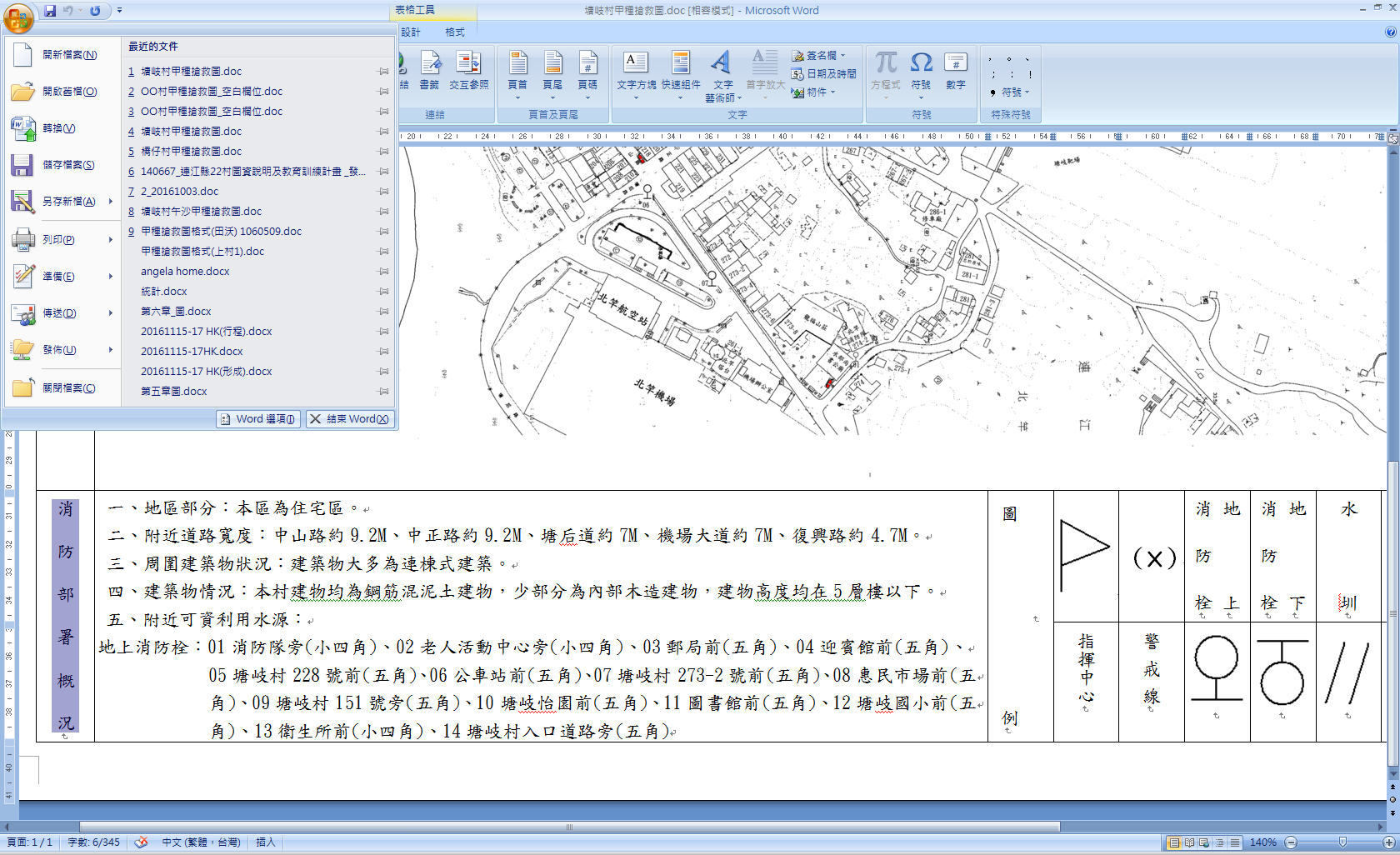 1. 點選此圖示
2. 另存新檔
24
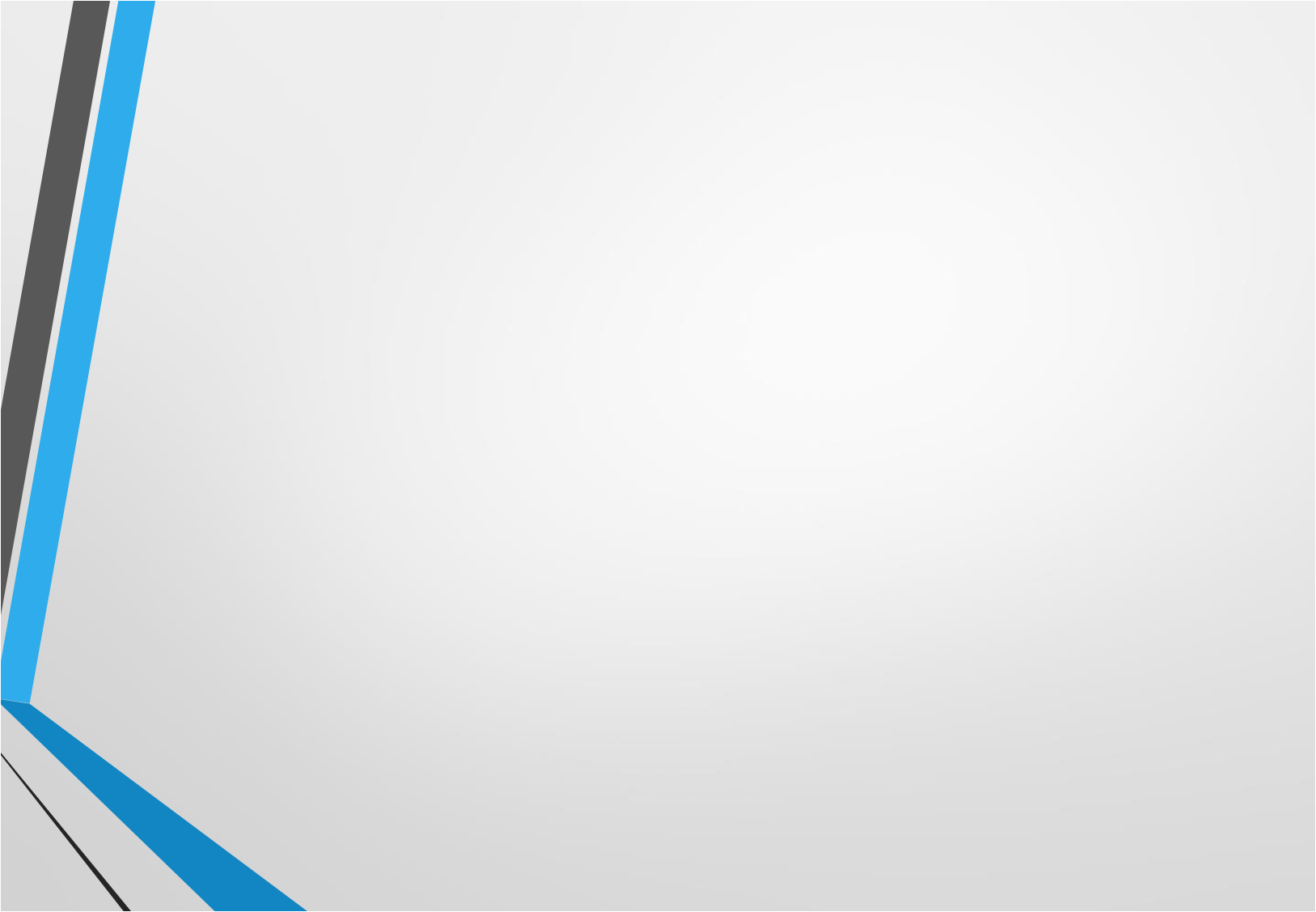 步驟 13
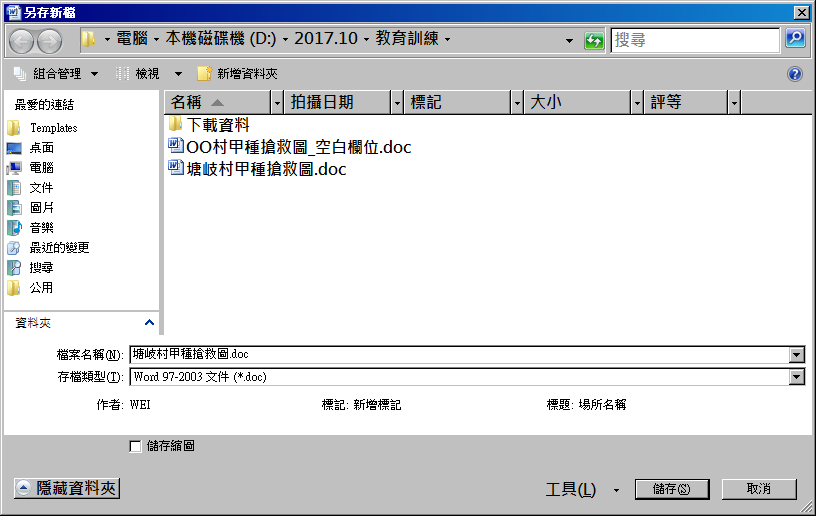 3. 輸入正確檔名        ( 建議日期 / 時間+鄉村里+甲種搶救圖 )
4. 完成存檔
25
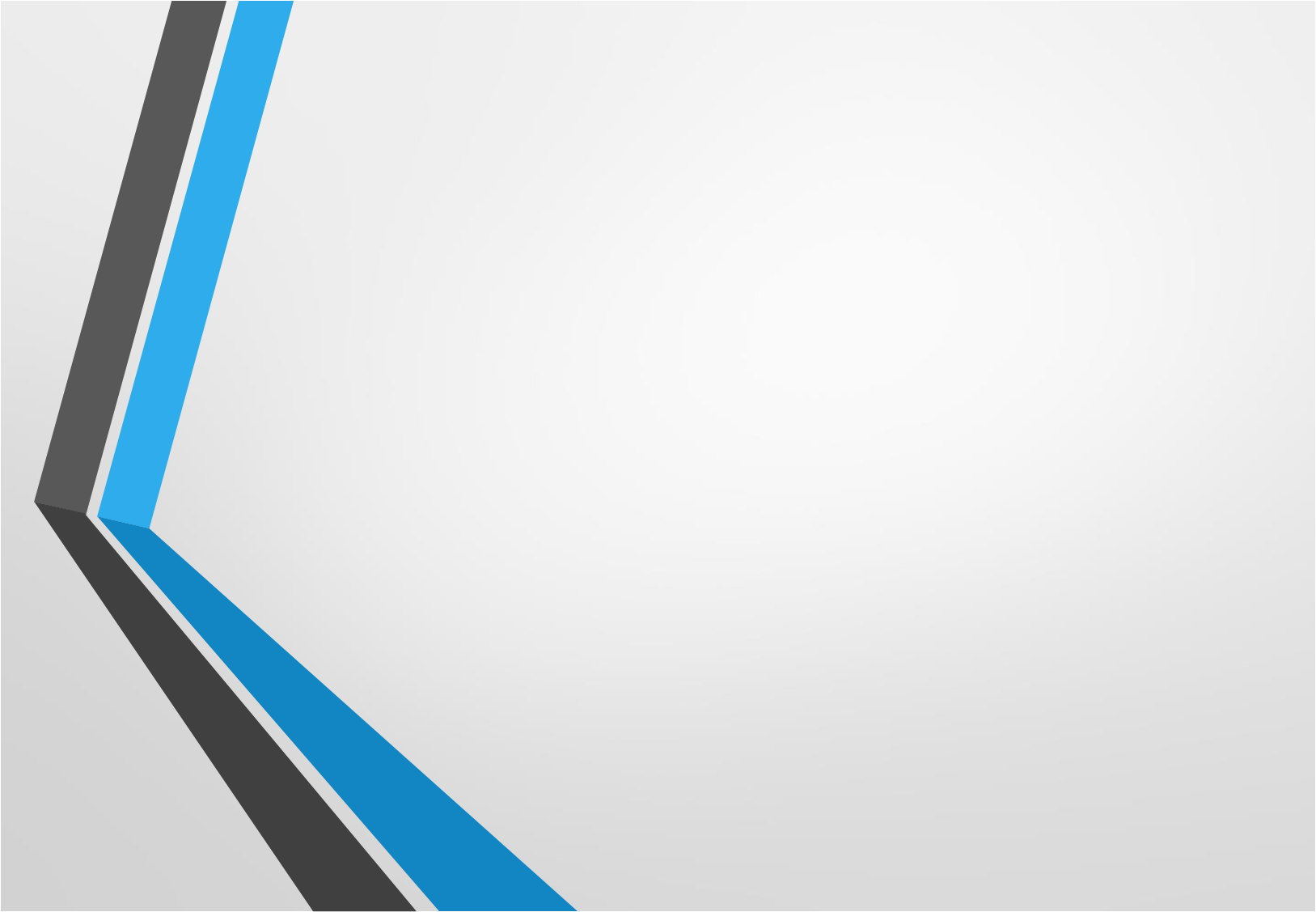 繪製教學
-乙種防護圖(北竿鄉圖書館為例)
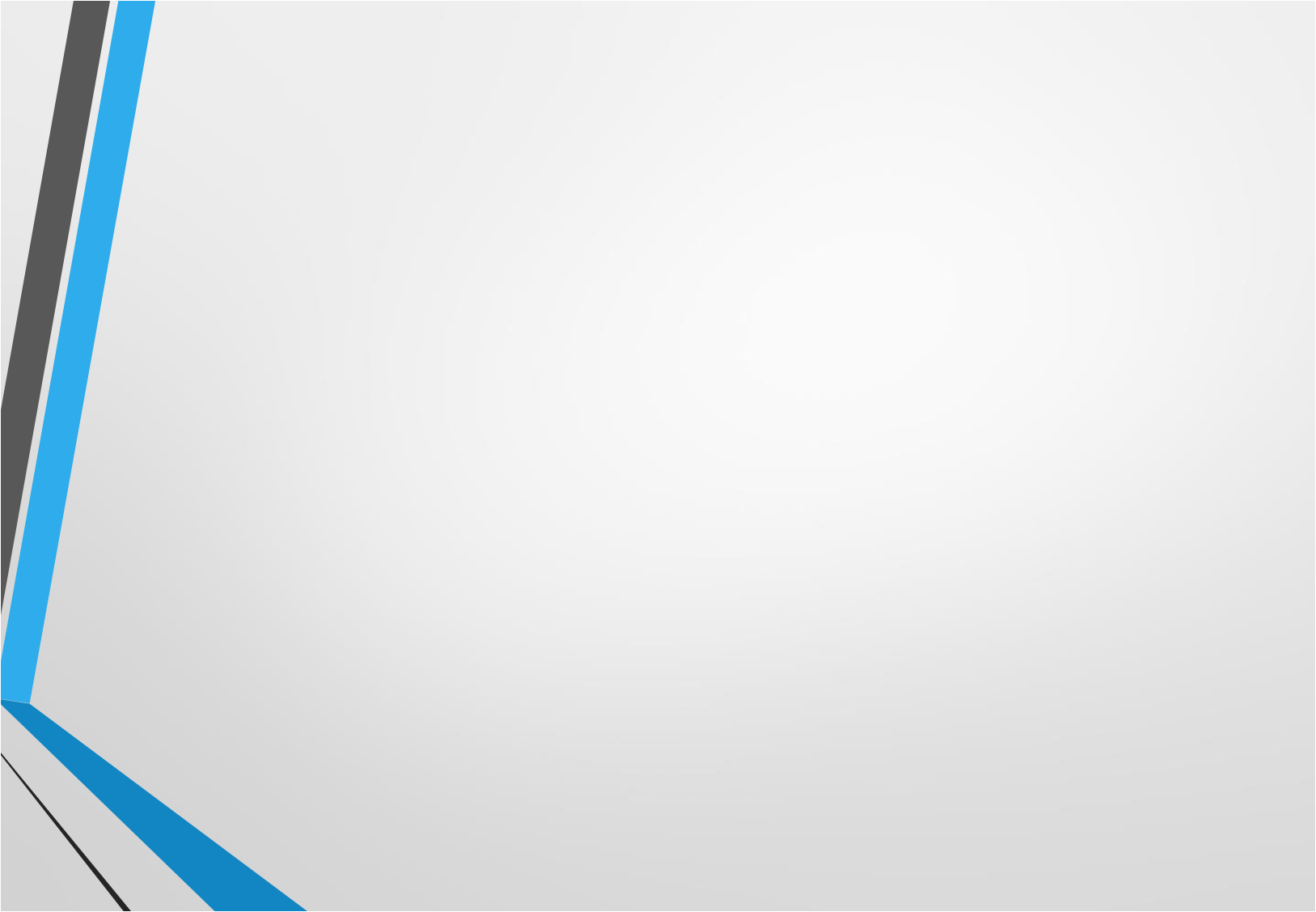 步驟 1
同前p.13頁-步驟 1
開啟軟體 ：Microsoft  PowerPoint
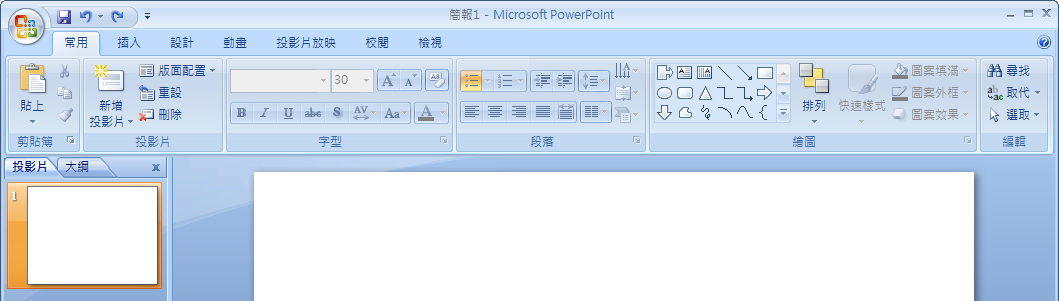 版面配置：常用版面配置空白
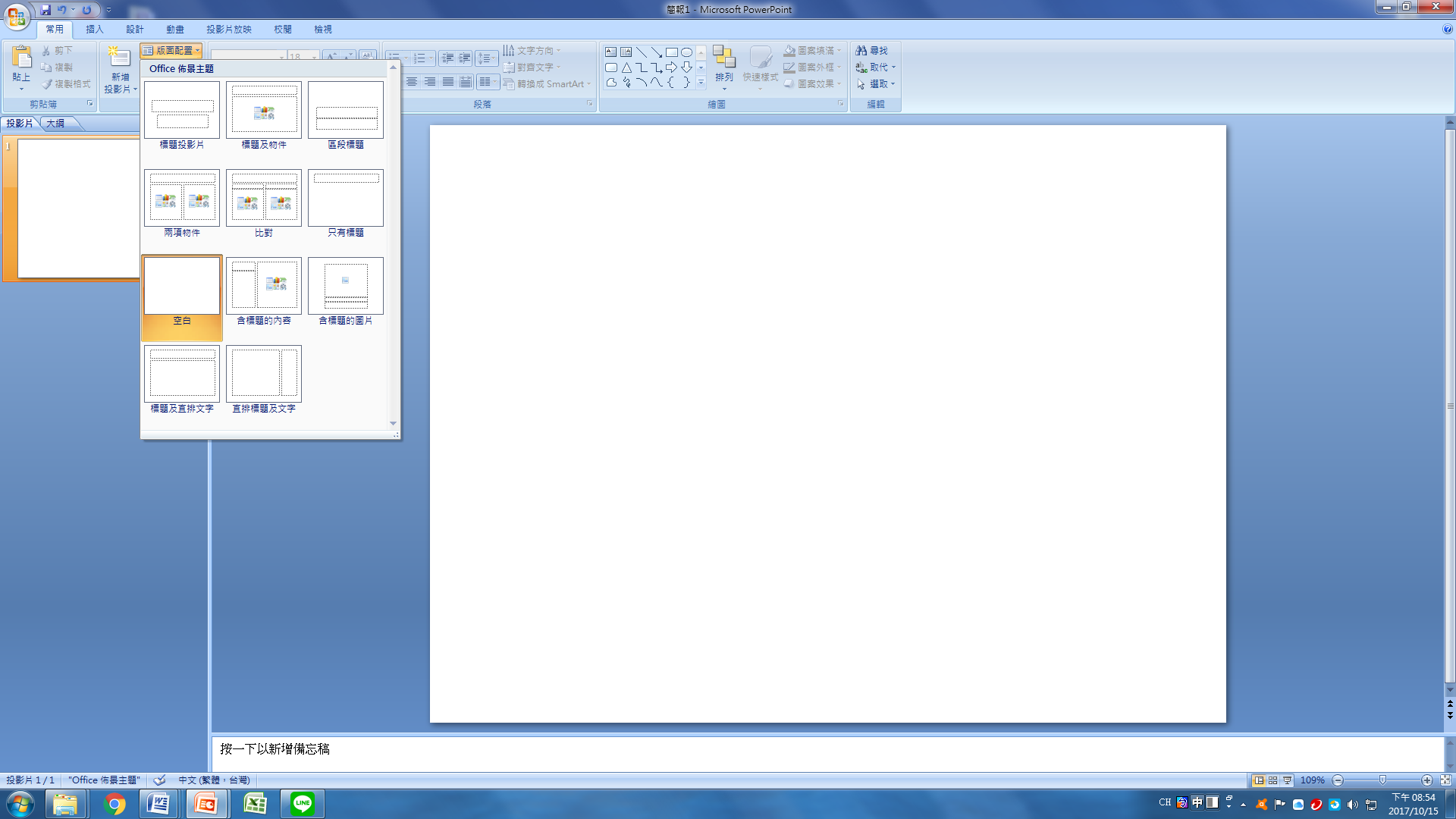 左鍵按一下選”空白”
27
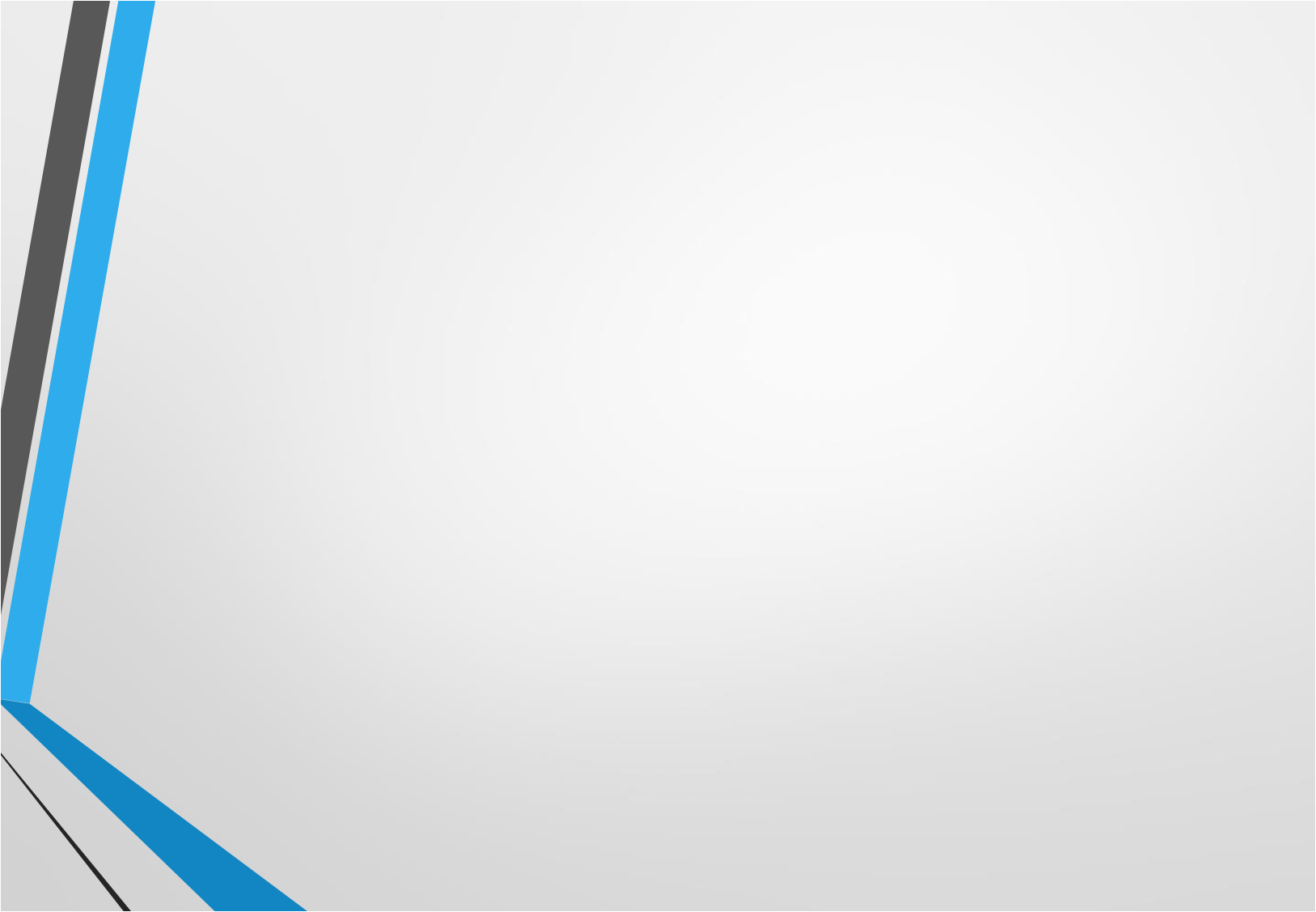 步驟 2
同前p.14頁-步驟 2
設定繪製圖檔的大小，設計  版面設定
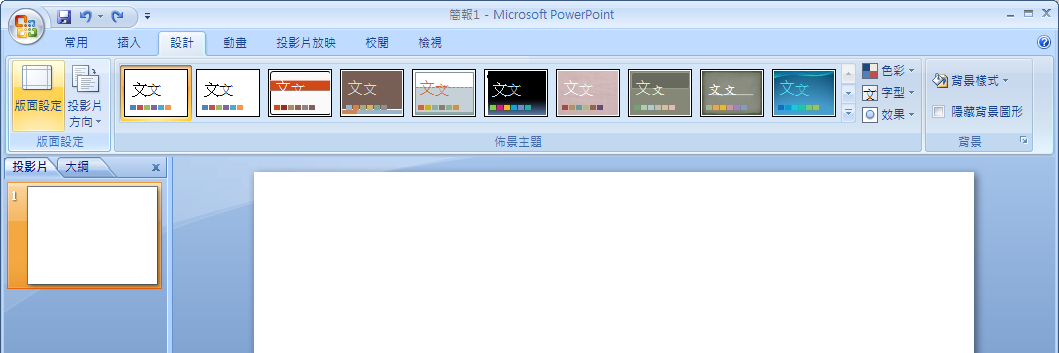 1
2
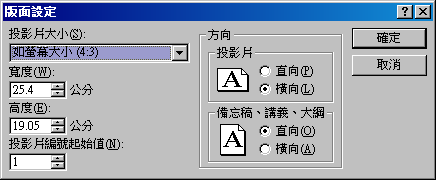 3
28
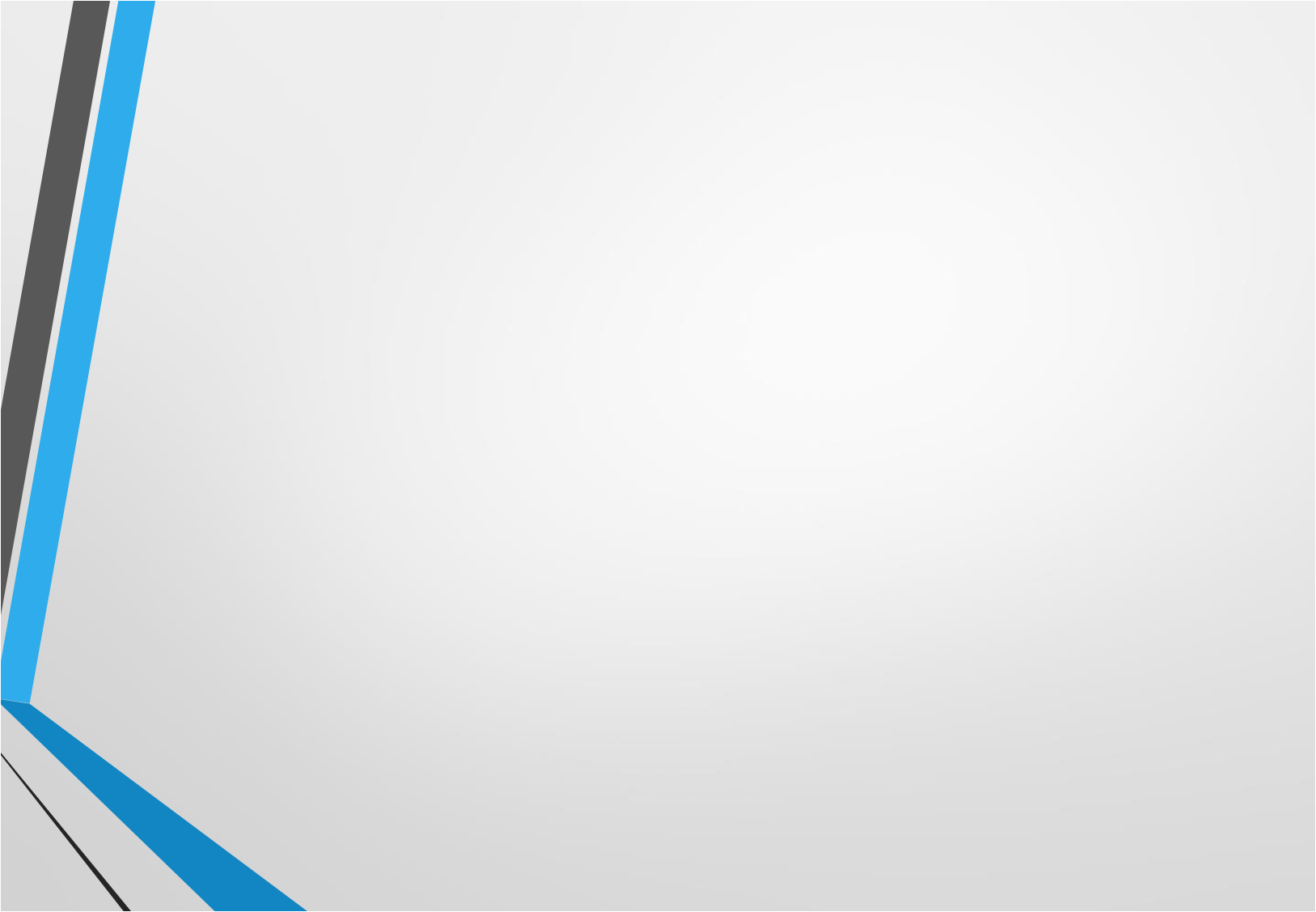 步驟 3
開啟-乙種搶救圖.doc範例檔案：乙6-1北竿鄉圖書館 1、2F.doc
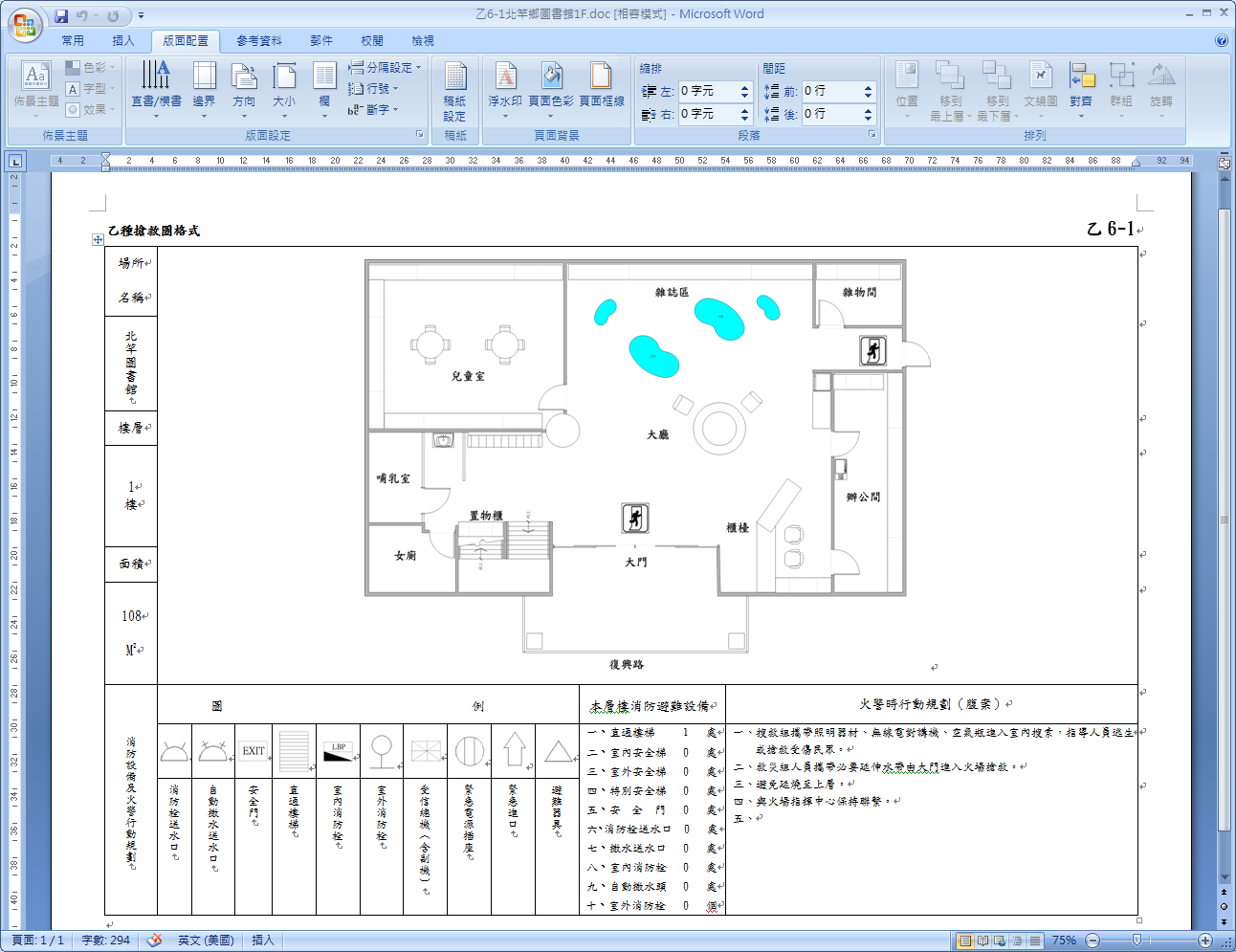 1. 點選要繪製的圖片
2. 複製 (右鍵複製)
29
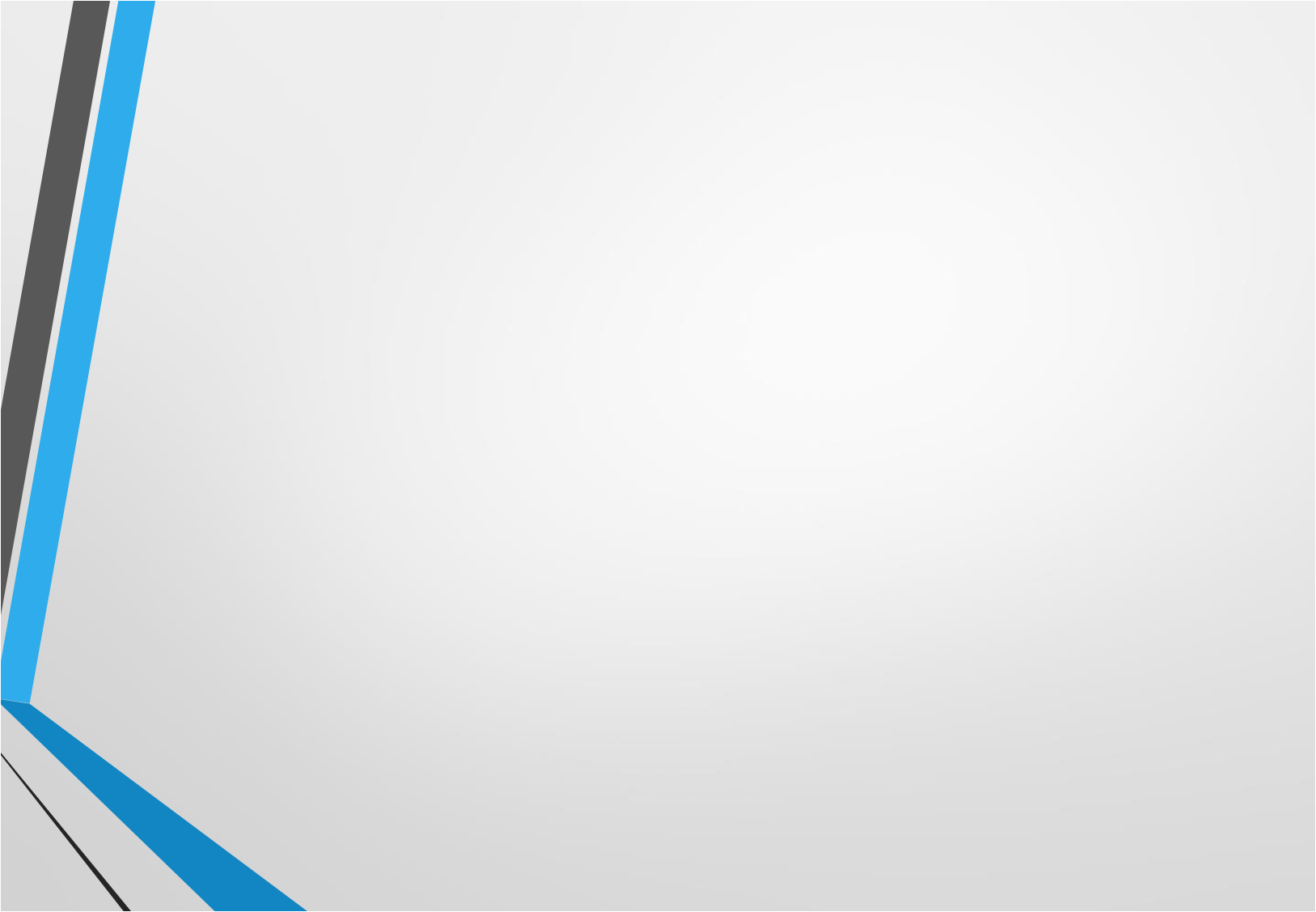 步驟 4
同前p.16頁-步驟 4
將剛才在WORD複製的圖貼在PPT上  (右鍵  貼上)
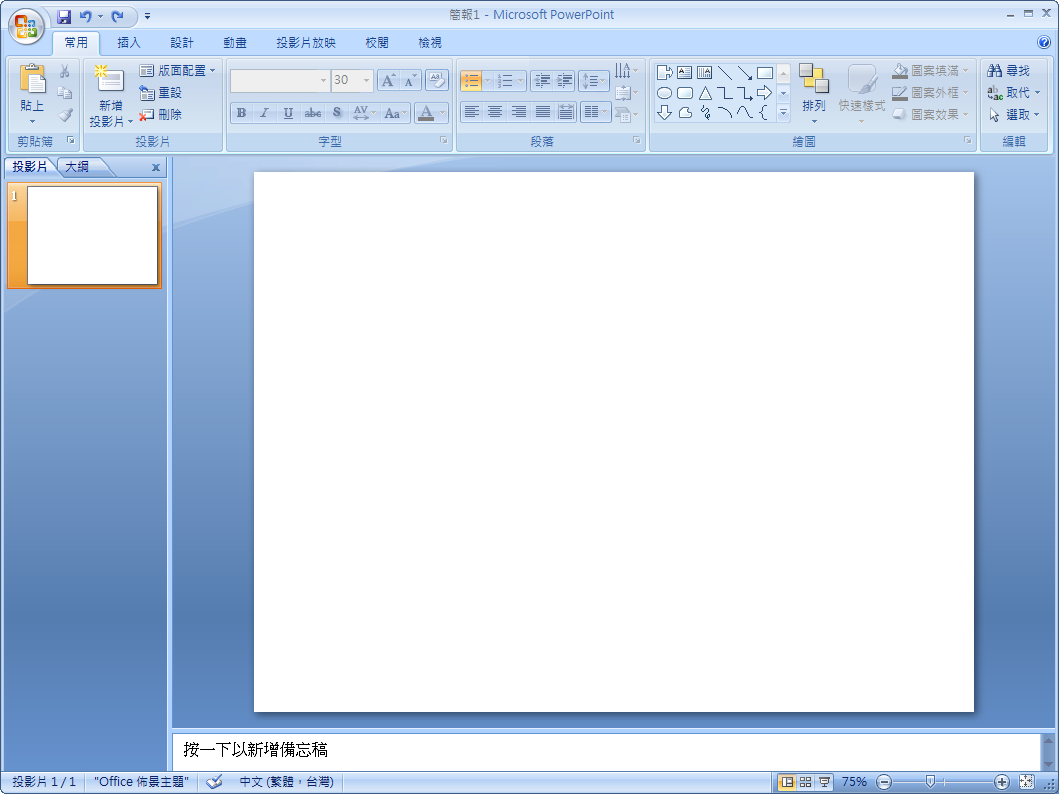 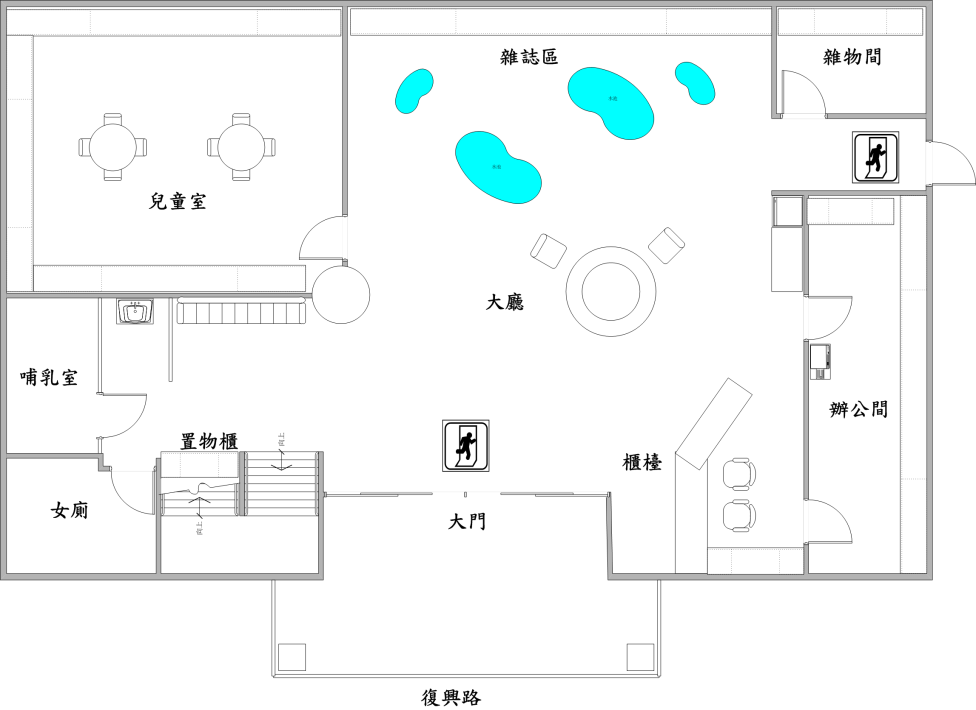 30
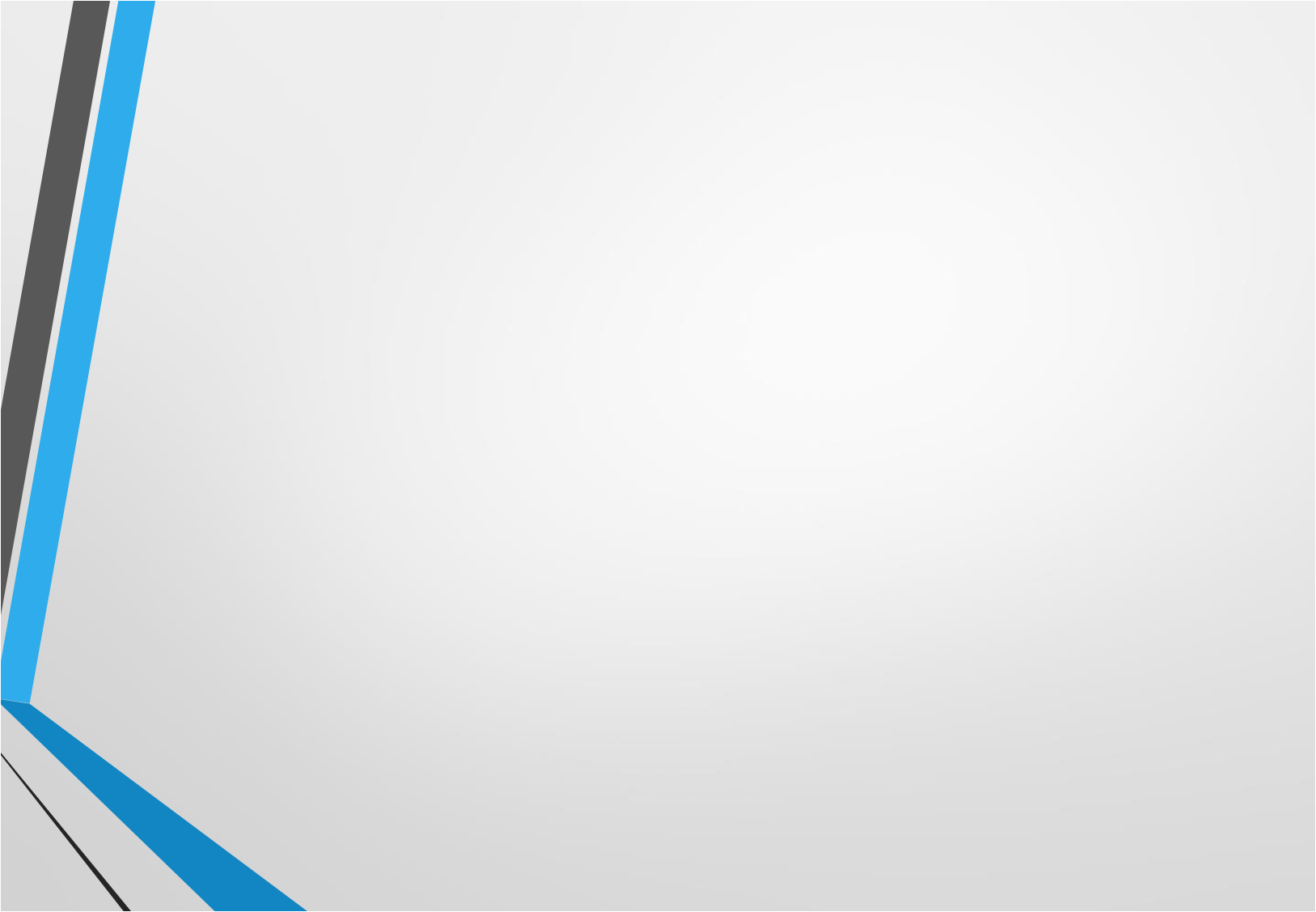 步驟 5
同前p.17頁-步驟 5
選 插入 圖案  各式線條 工具進行繪製
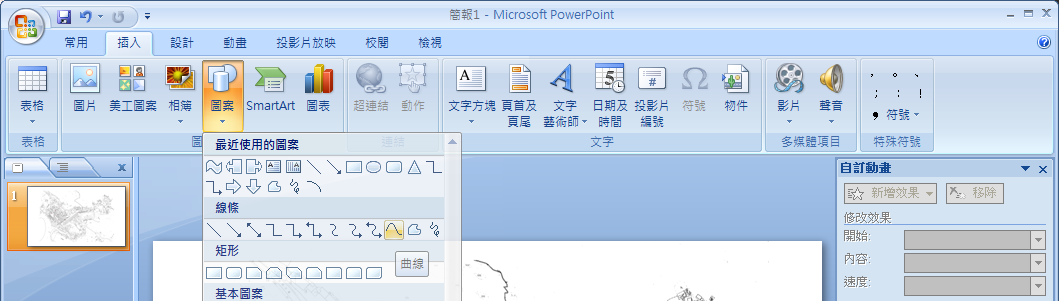 1
2
3
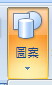 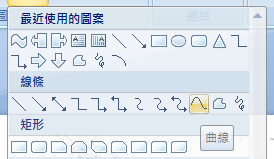 那就準備開始更新乙種圖
31
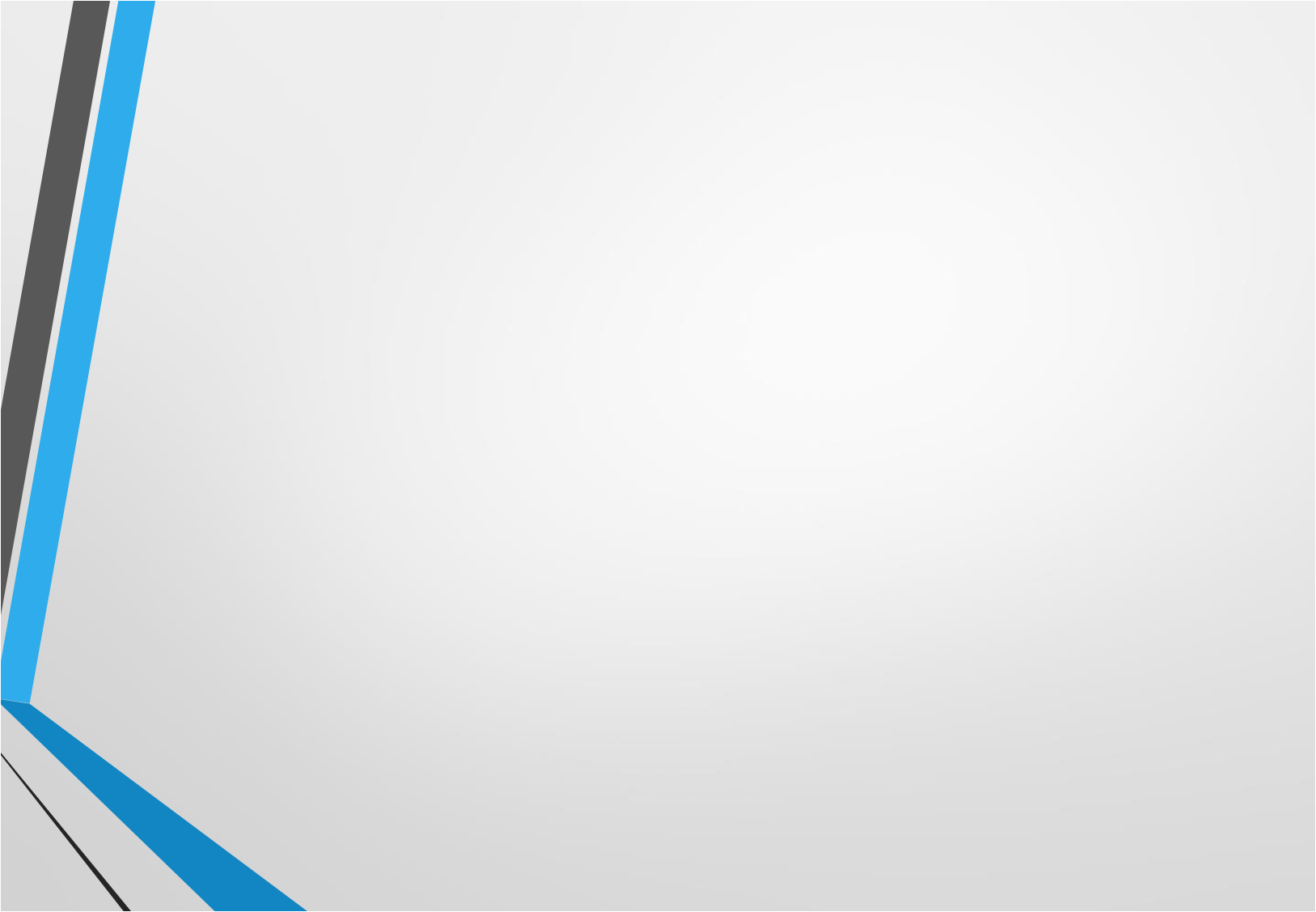 步驟 6
進行描繪( 圖書館 1F )
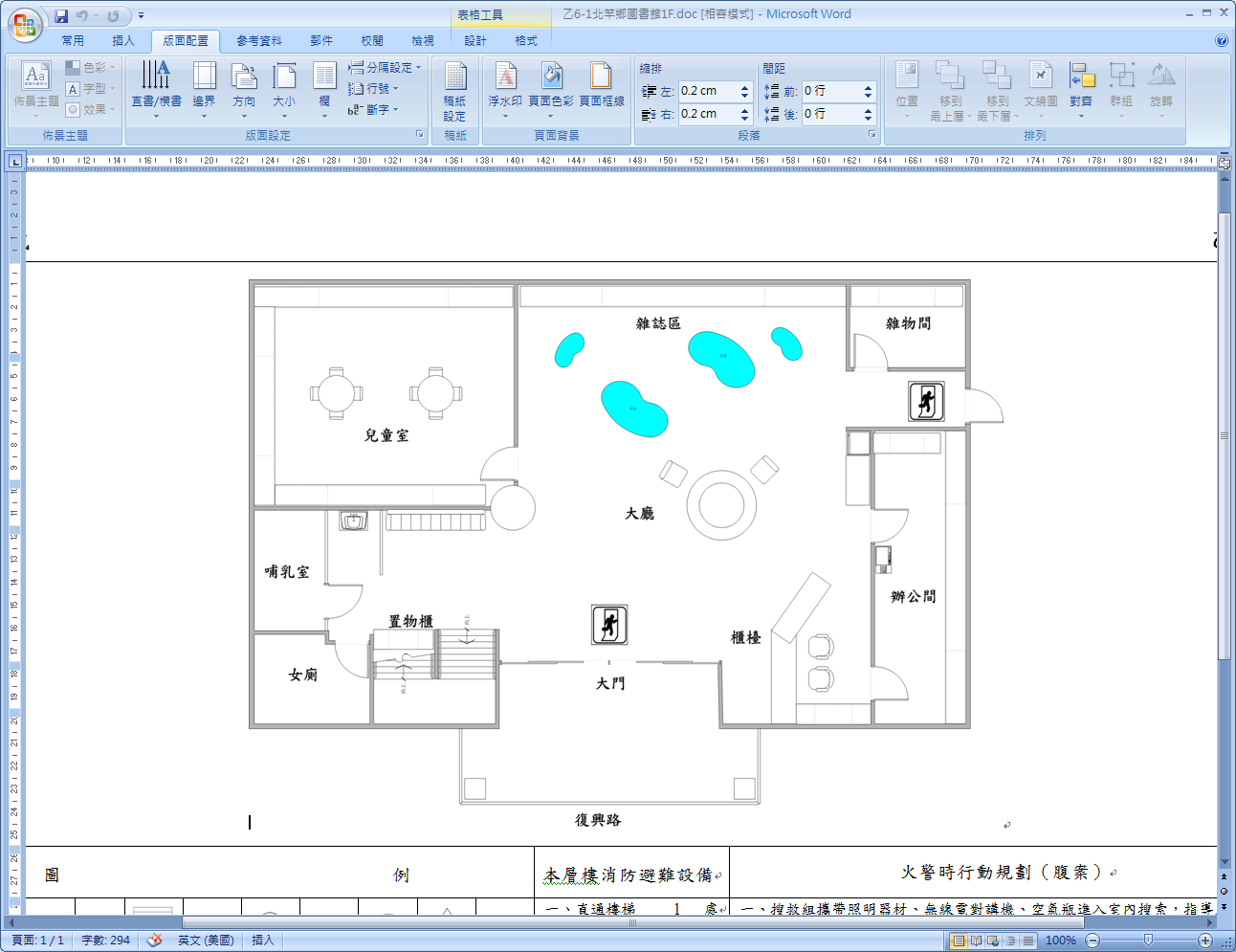 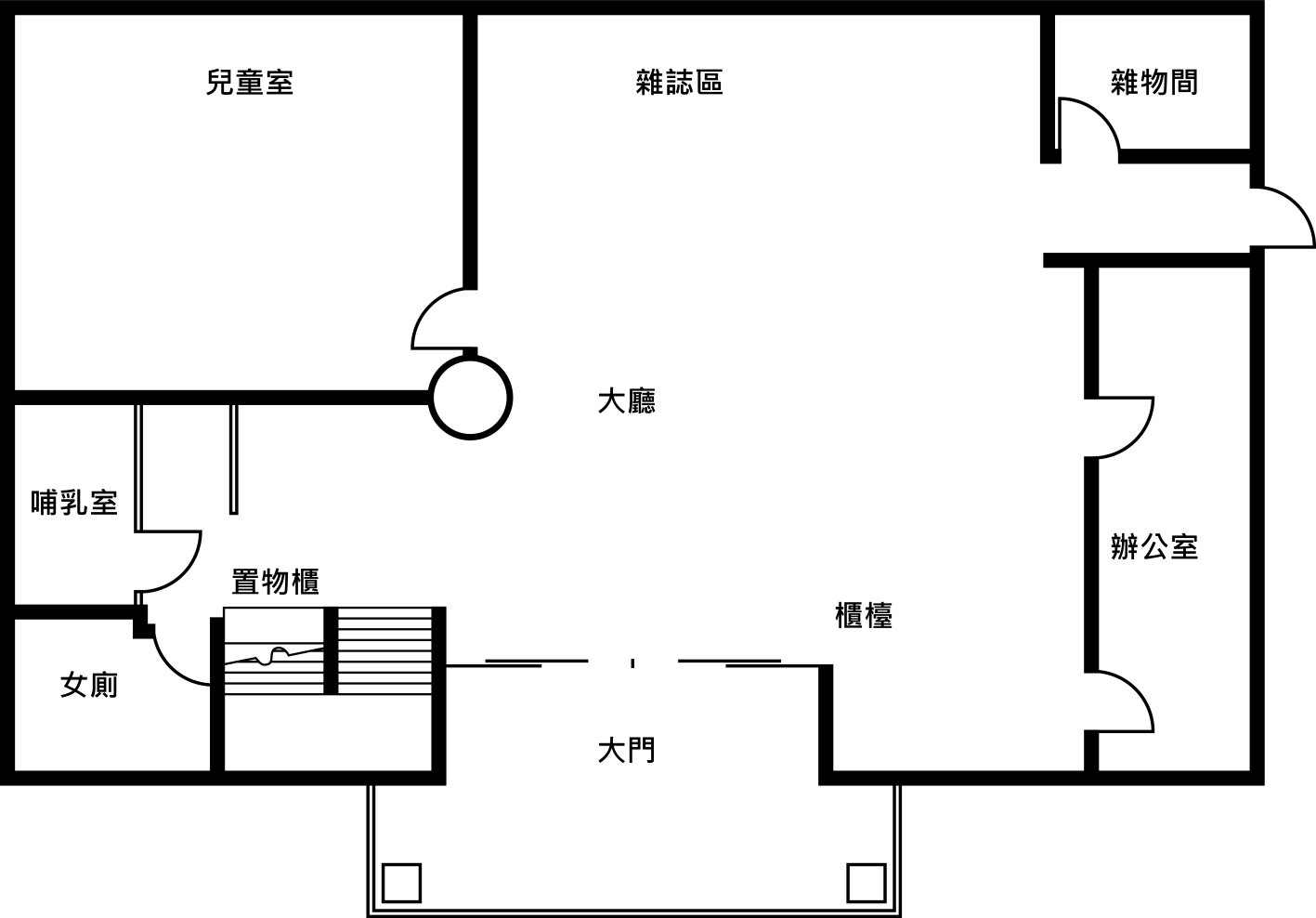 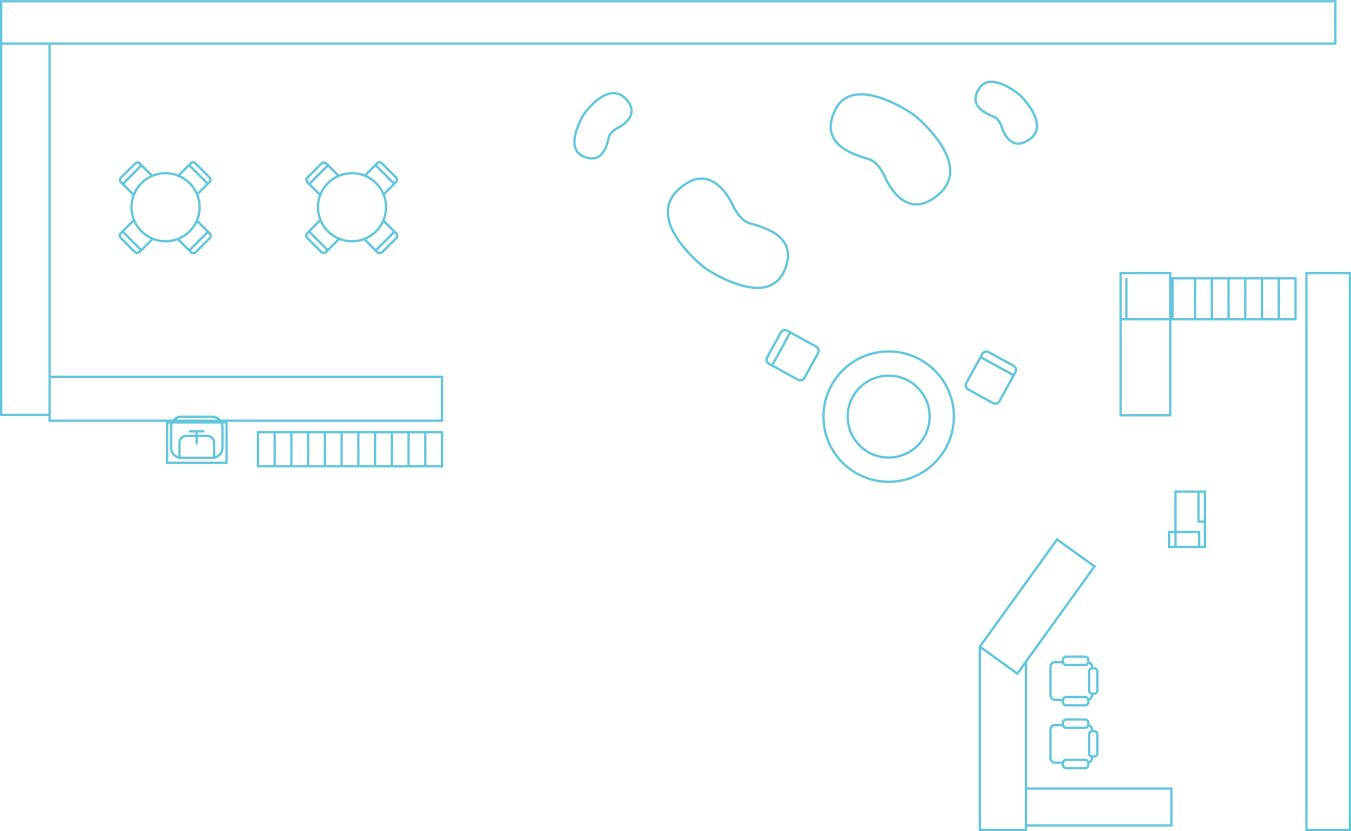 1.+建築體結構
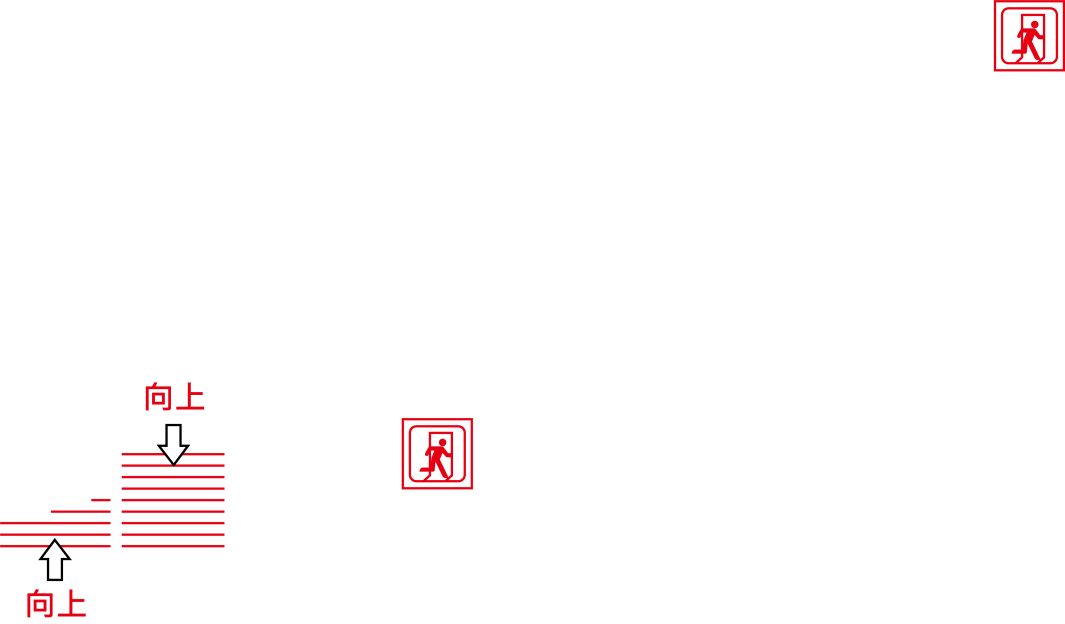 2.+室內物件
3.+消防避難設備
32
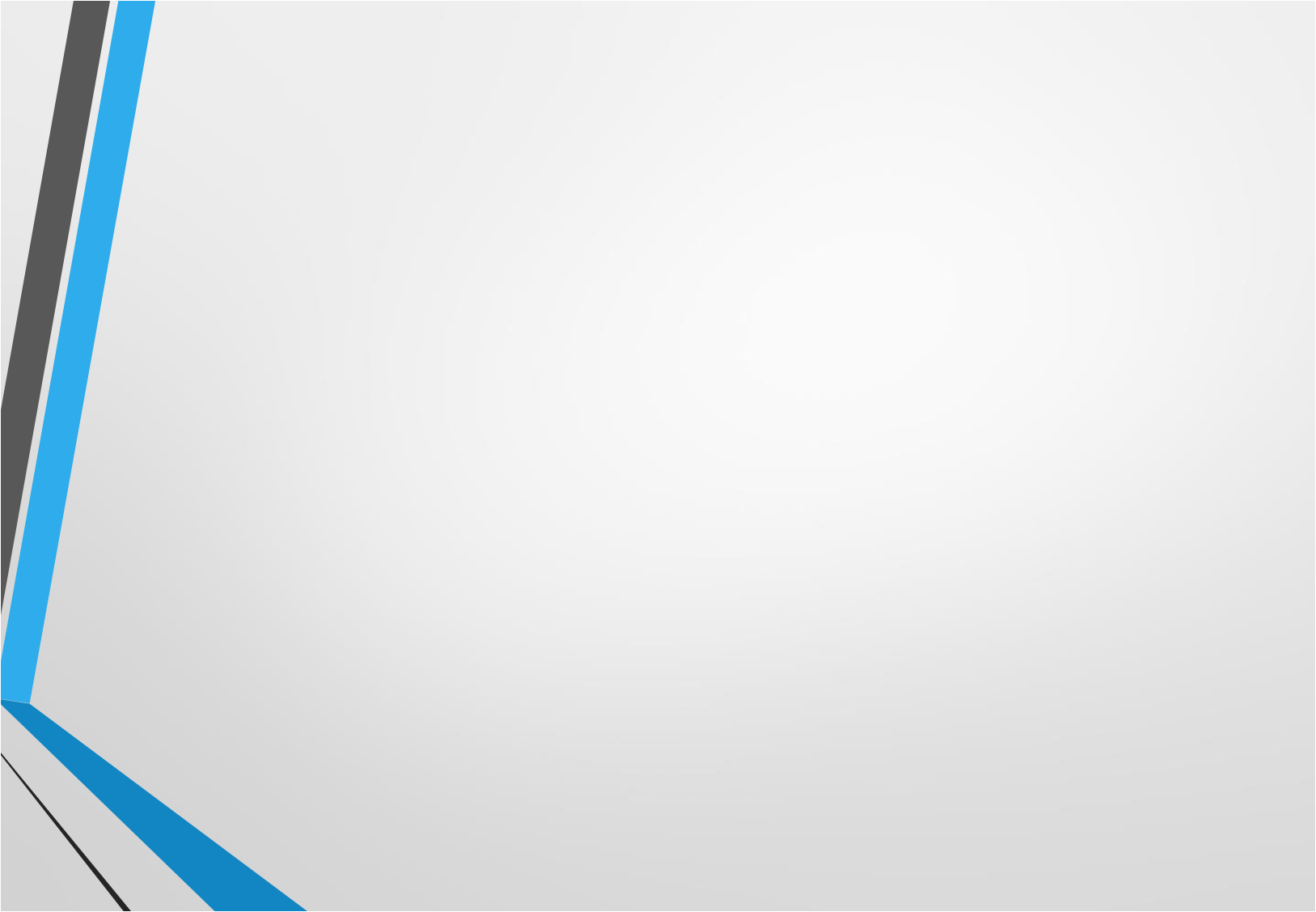 步驟 7
進行描繪( 圖書館 2F )
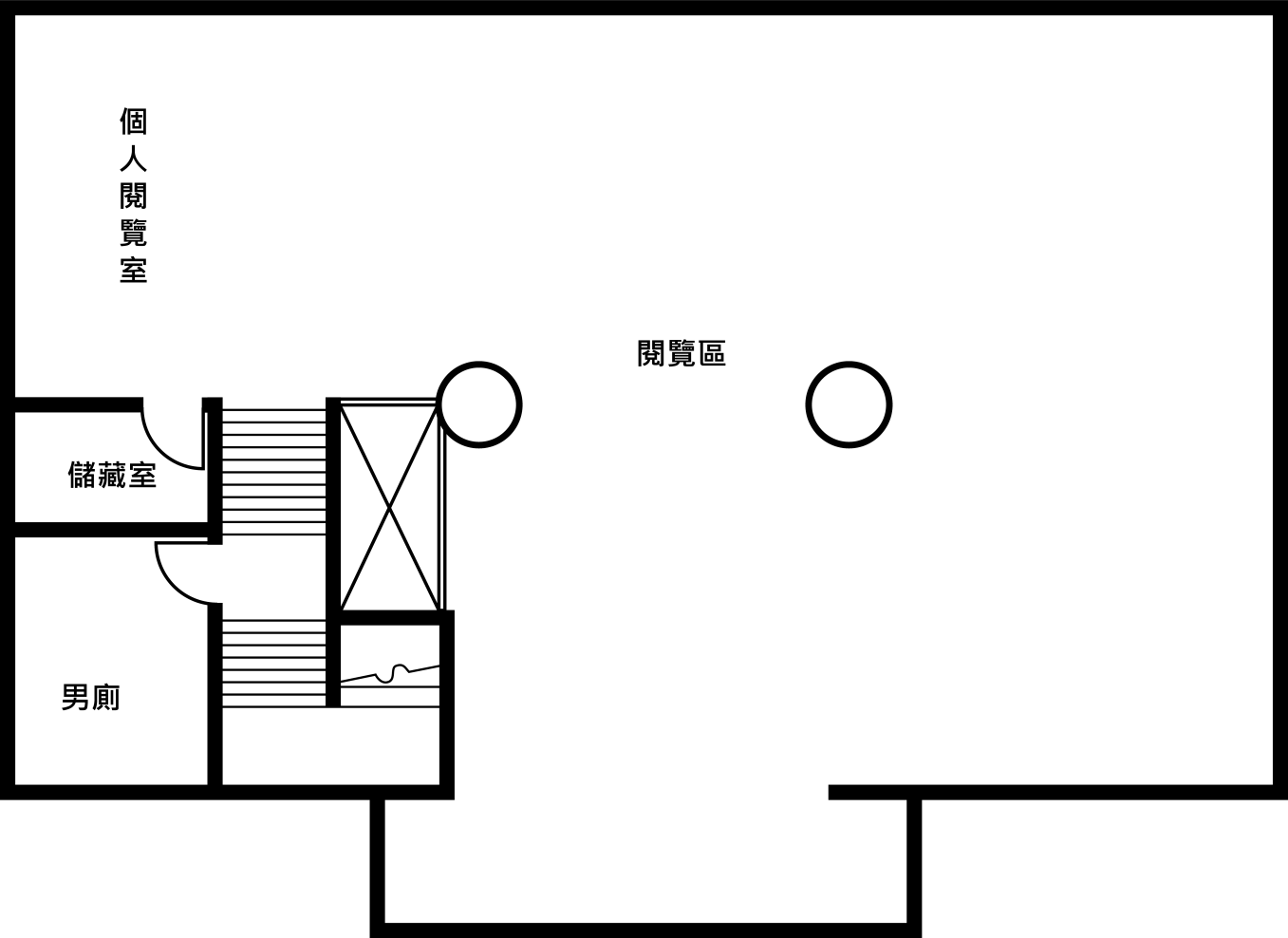 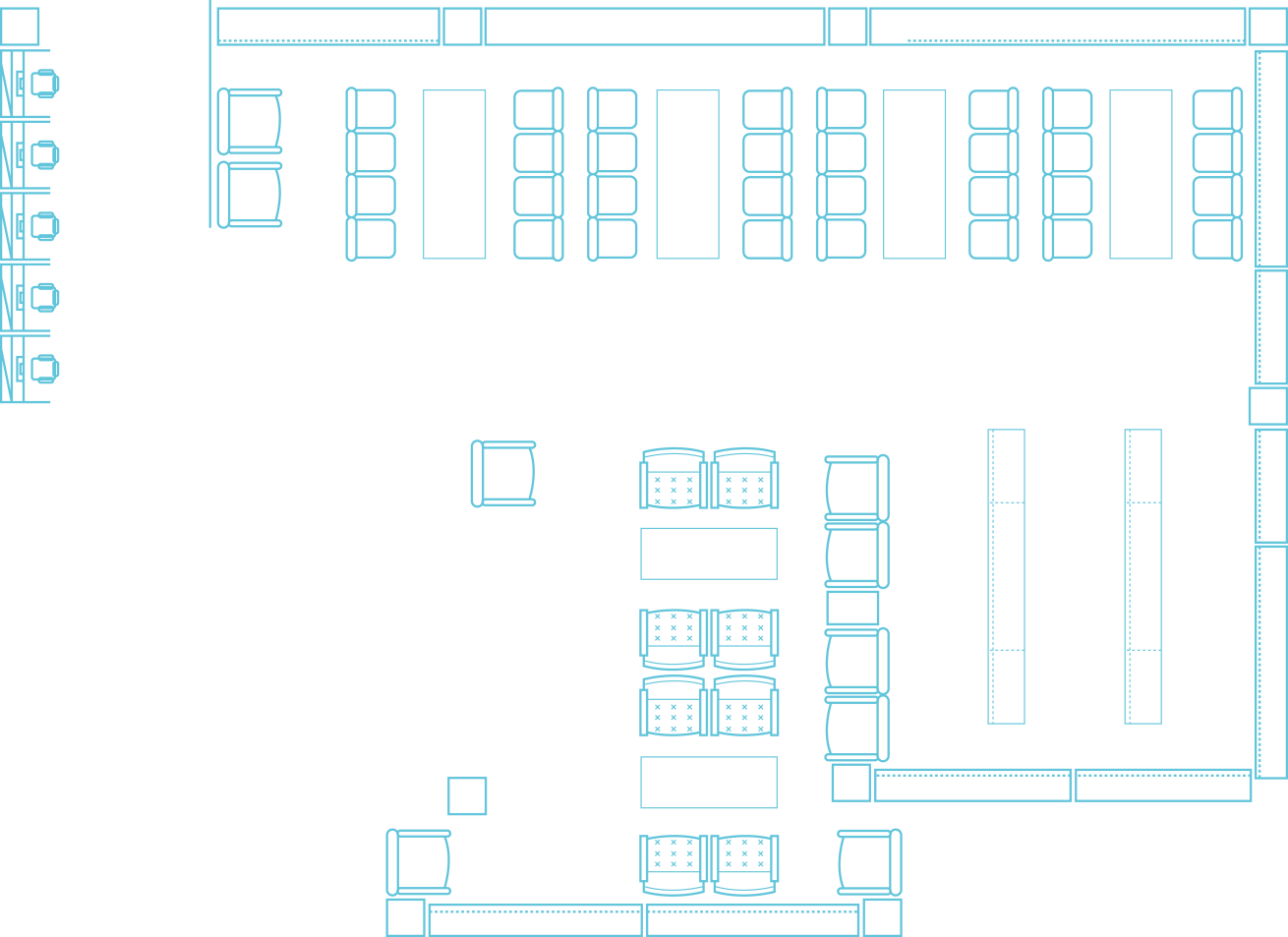 1.+建築體結構
2.+室內物件
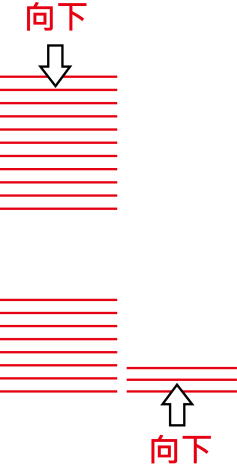 3.+消防避難設備
33
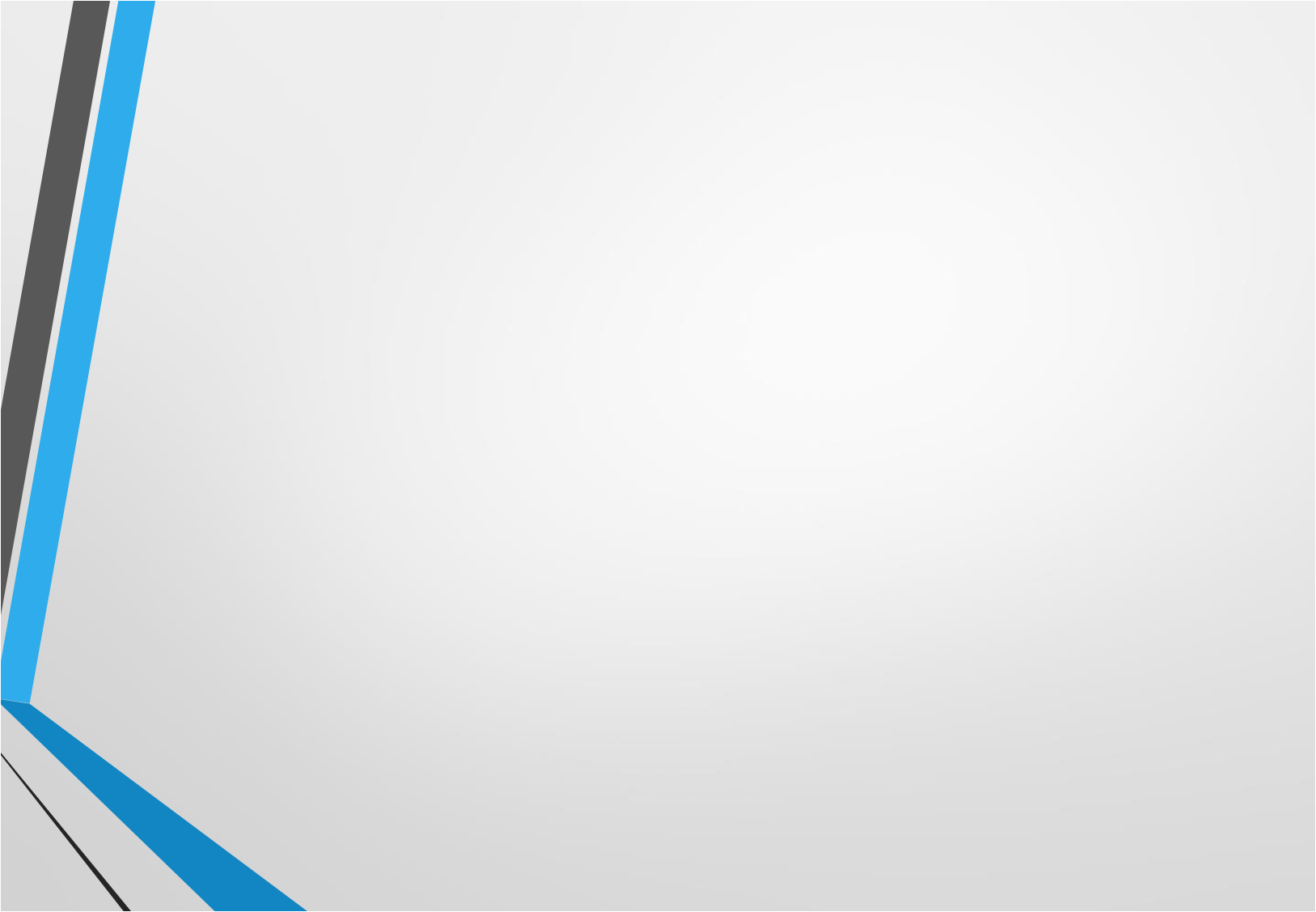 步驟 8
加入災消防避難設備圖示
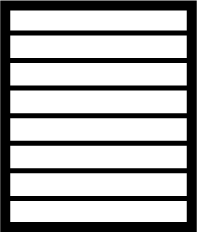 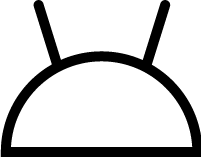 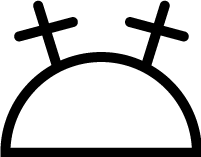 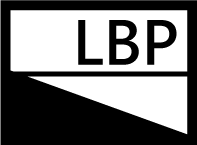 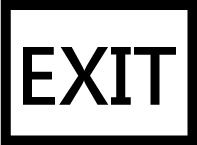 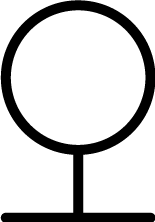 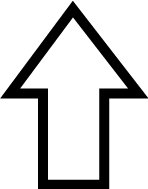 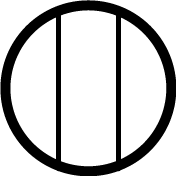 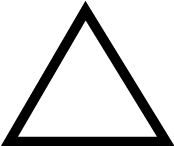 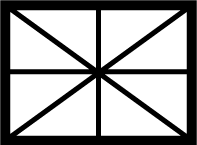 1. 於上方區
    選欲用圖示
2. 複製
    (右鍵複製)
3. 貼到正確位置
    (右鍵貼上)
34
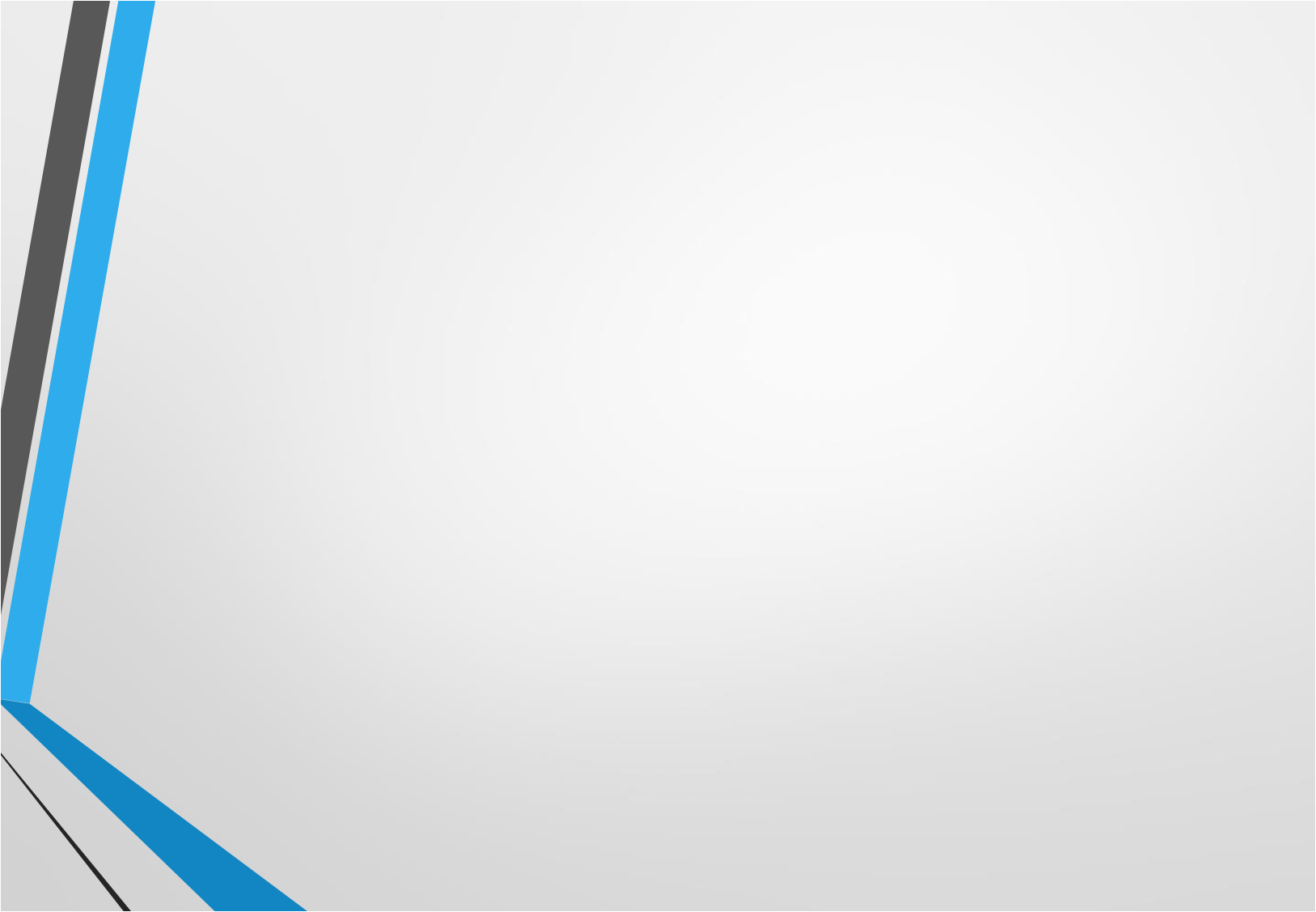 步驟 9
將繪製完的圖，另存成圖片.jpeg
       按右鍵>另存圖片 (自行決定存放位置)
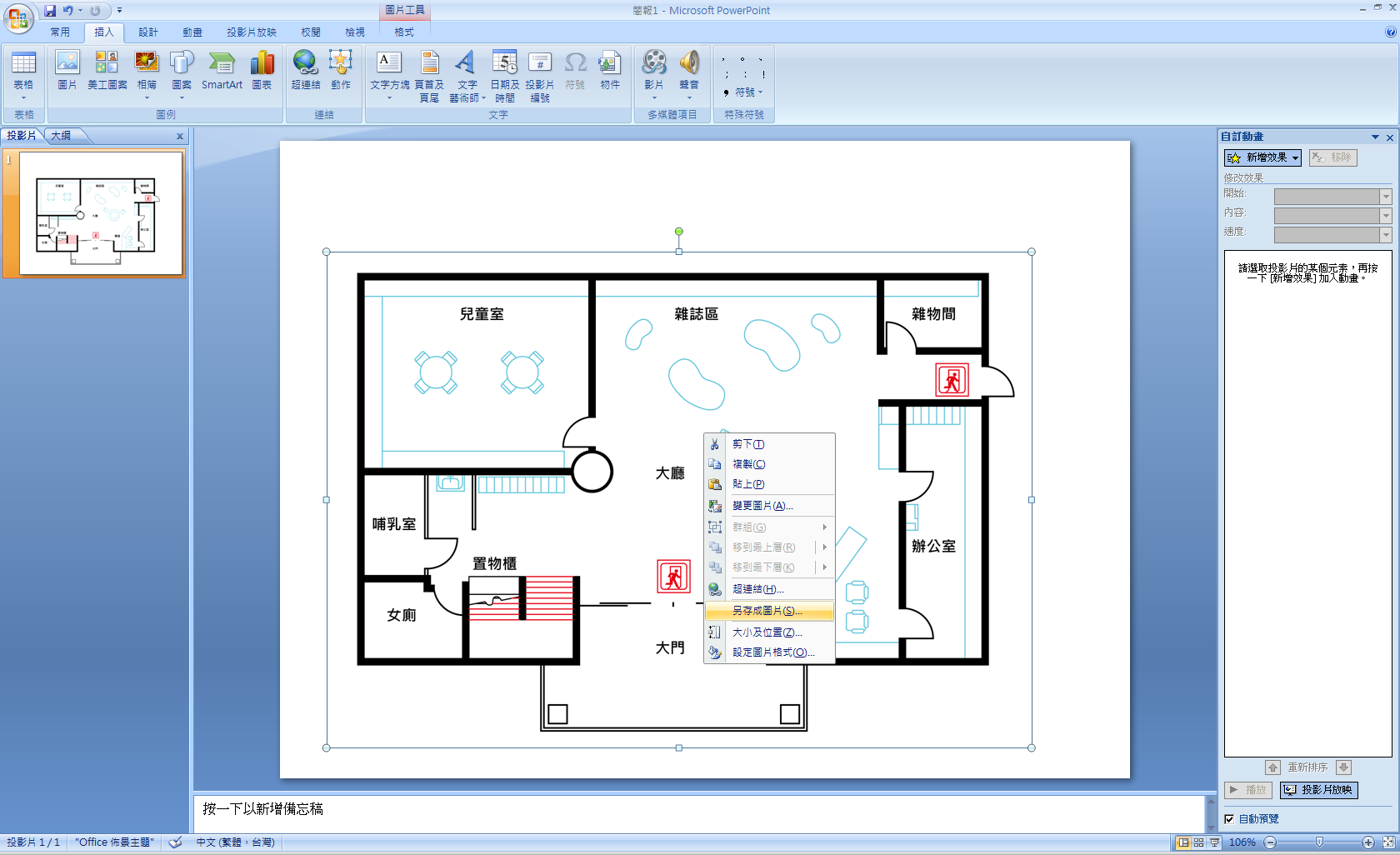 35
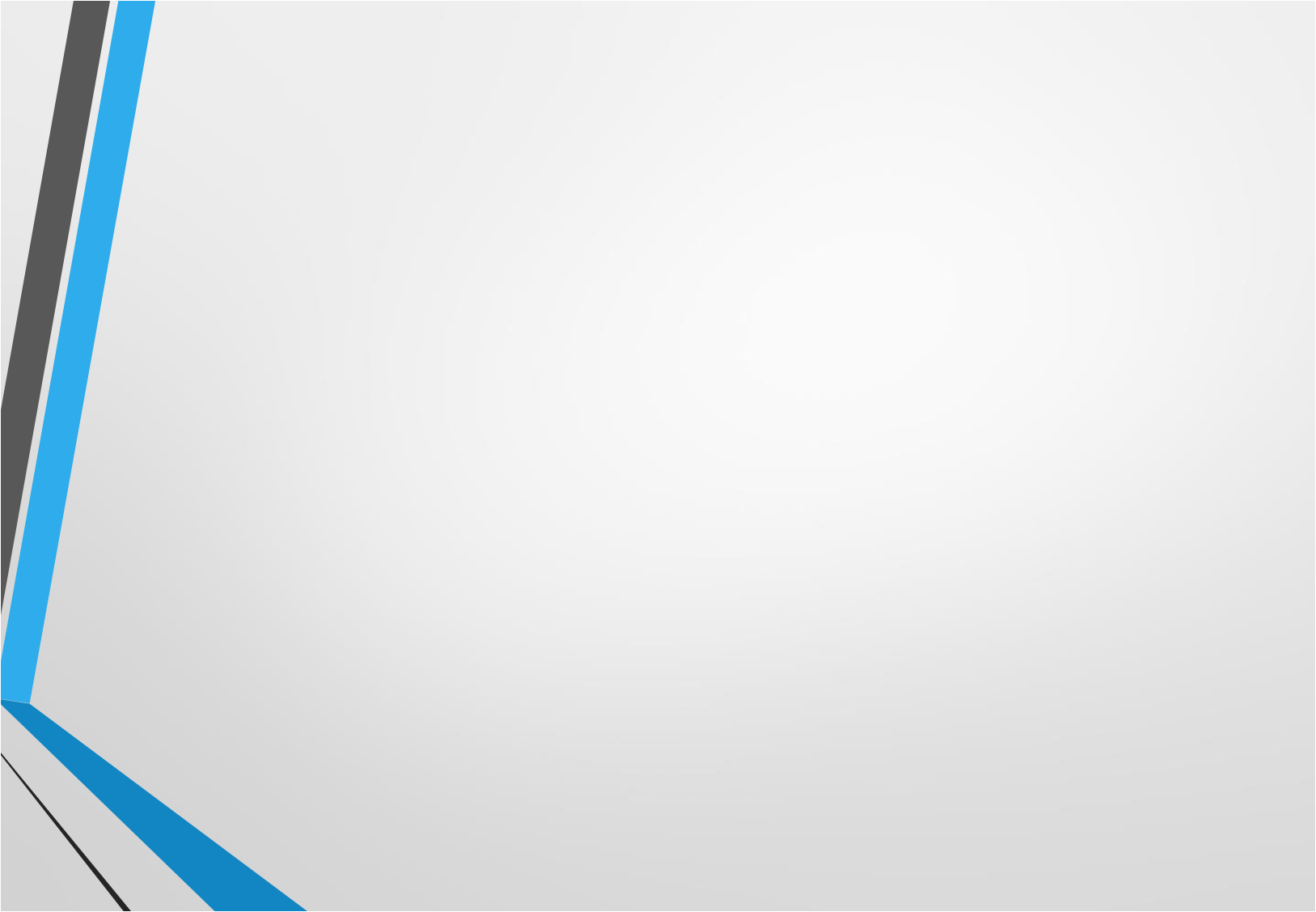 步驟 10
開啟軟體 Microsoft  Word開啟檔案：乙6-1北竿鄉圖書館1F.doc
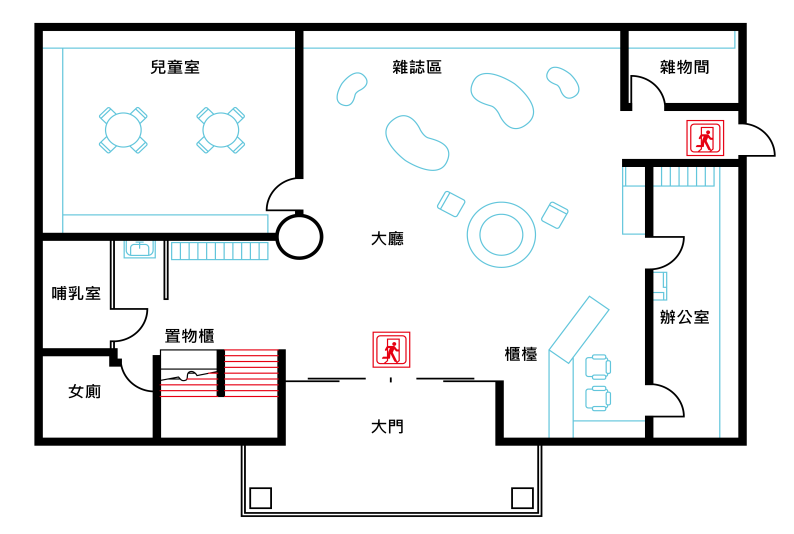 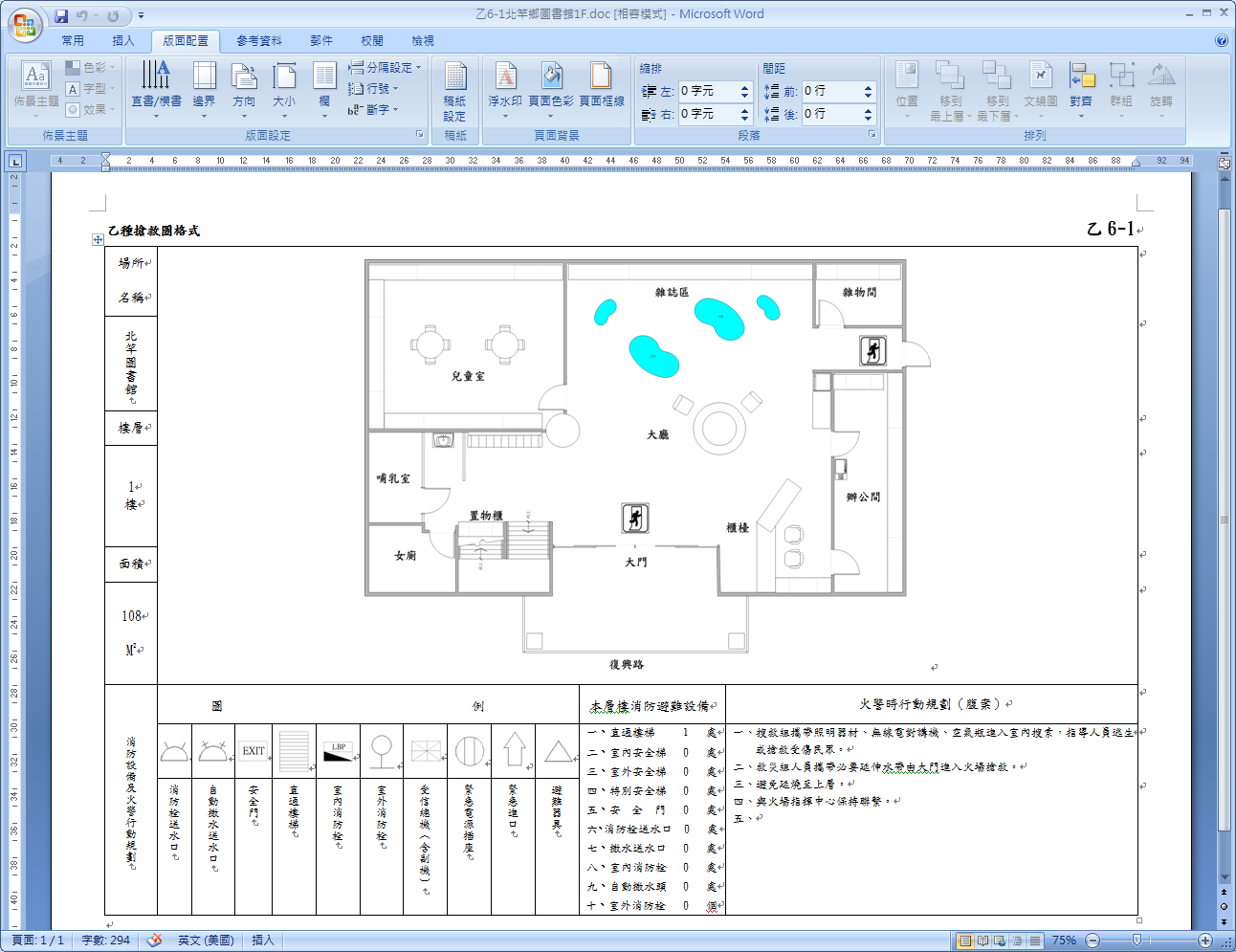 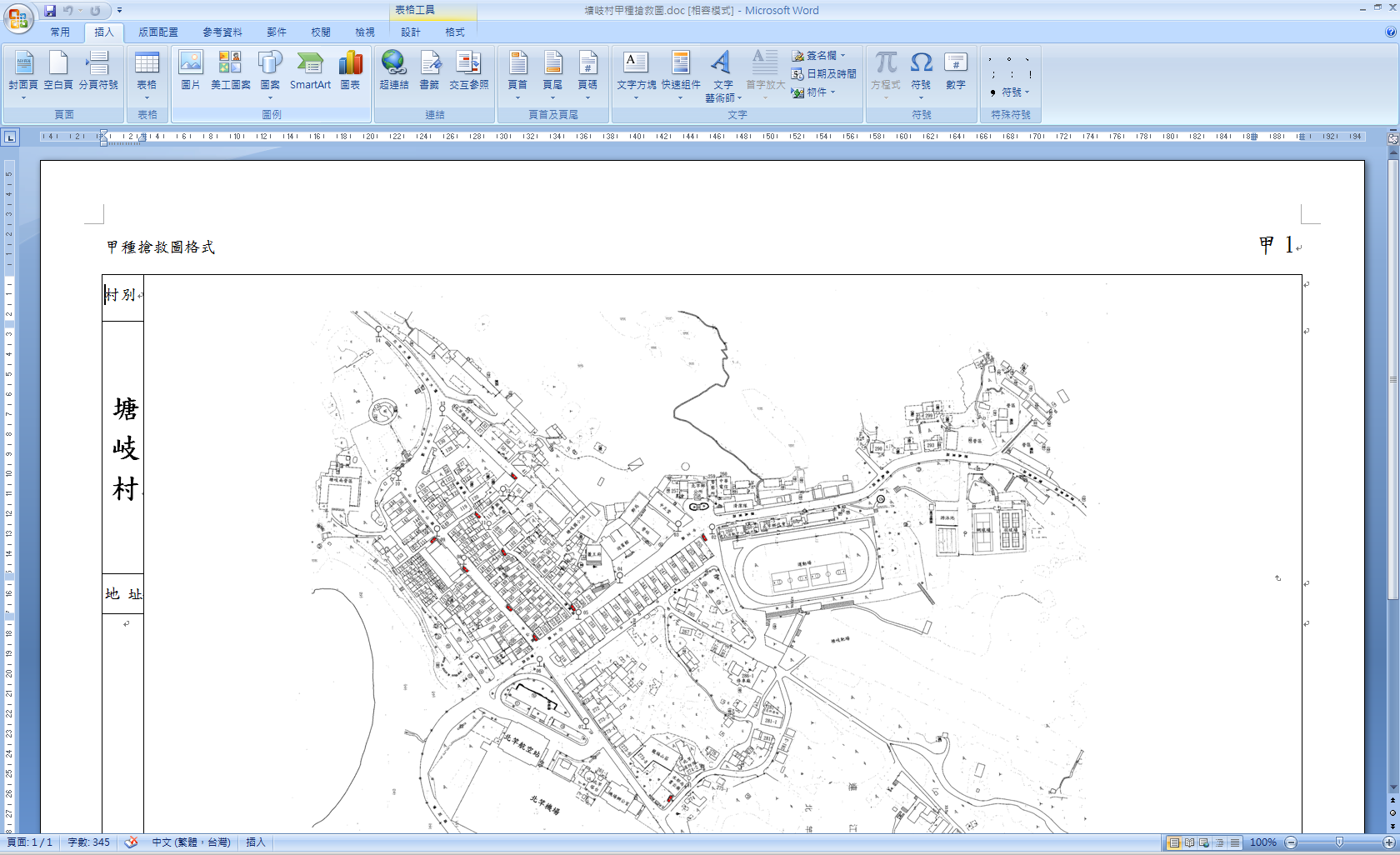 1
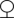 2
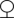 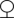 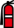 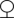 刪除舊圖
插入新繪製好的圖
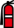 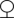 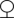 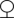 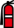 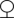 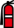 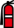 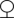 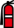 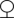 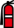 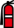 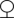 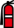 更新：1. 「本層樓消防避難設備」
　　　2. 「火警時行動規劃」
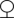 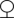 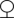 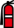 36
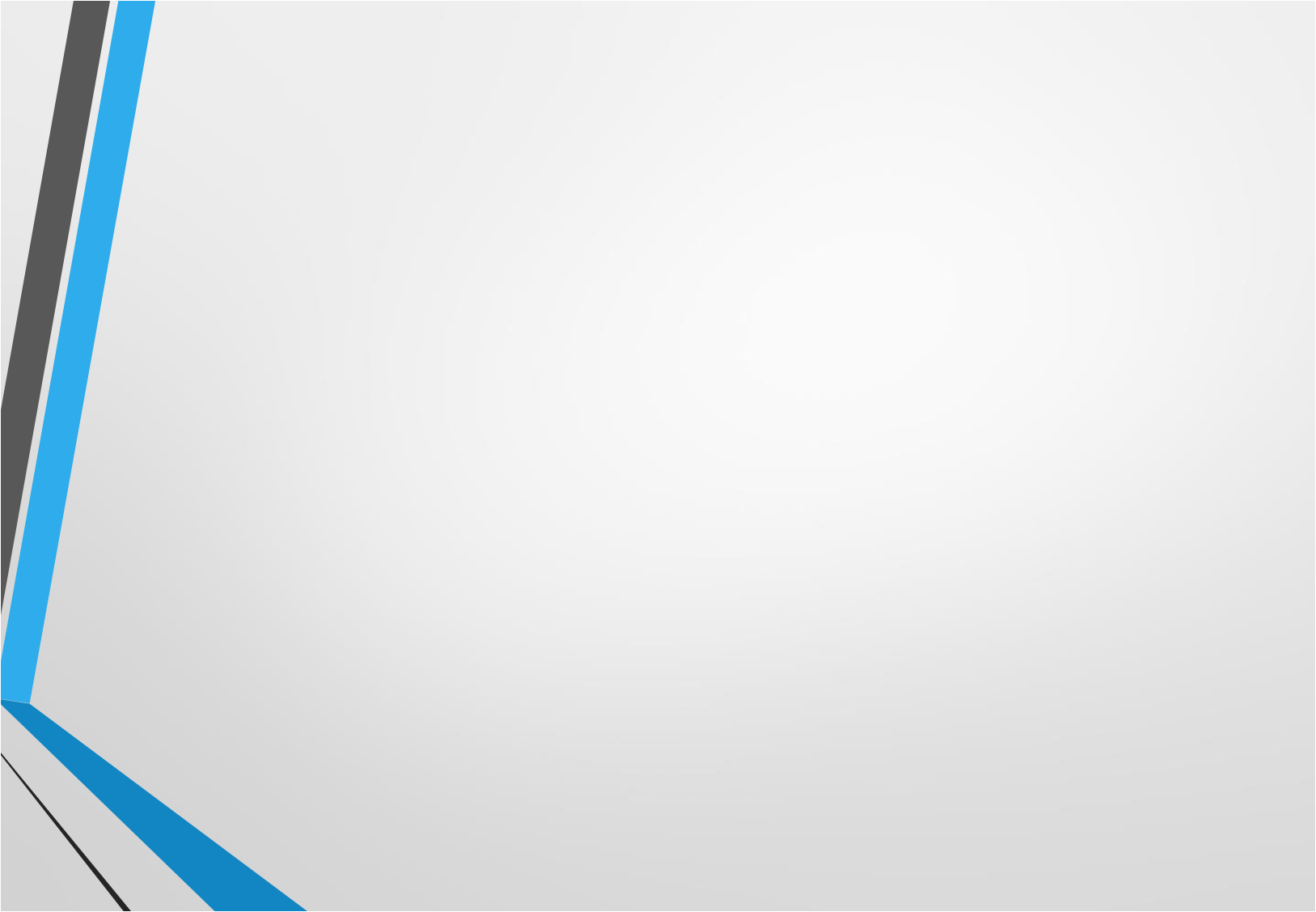 步驟 11
同前p.24頁-步驟 12
另存新檔
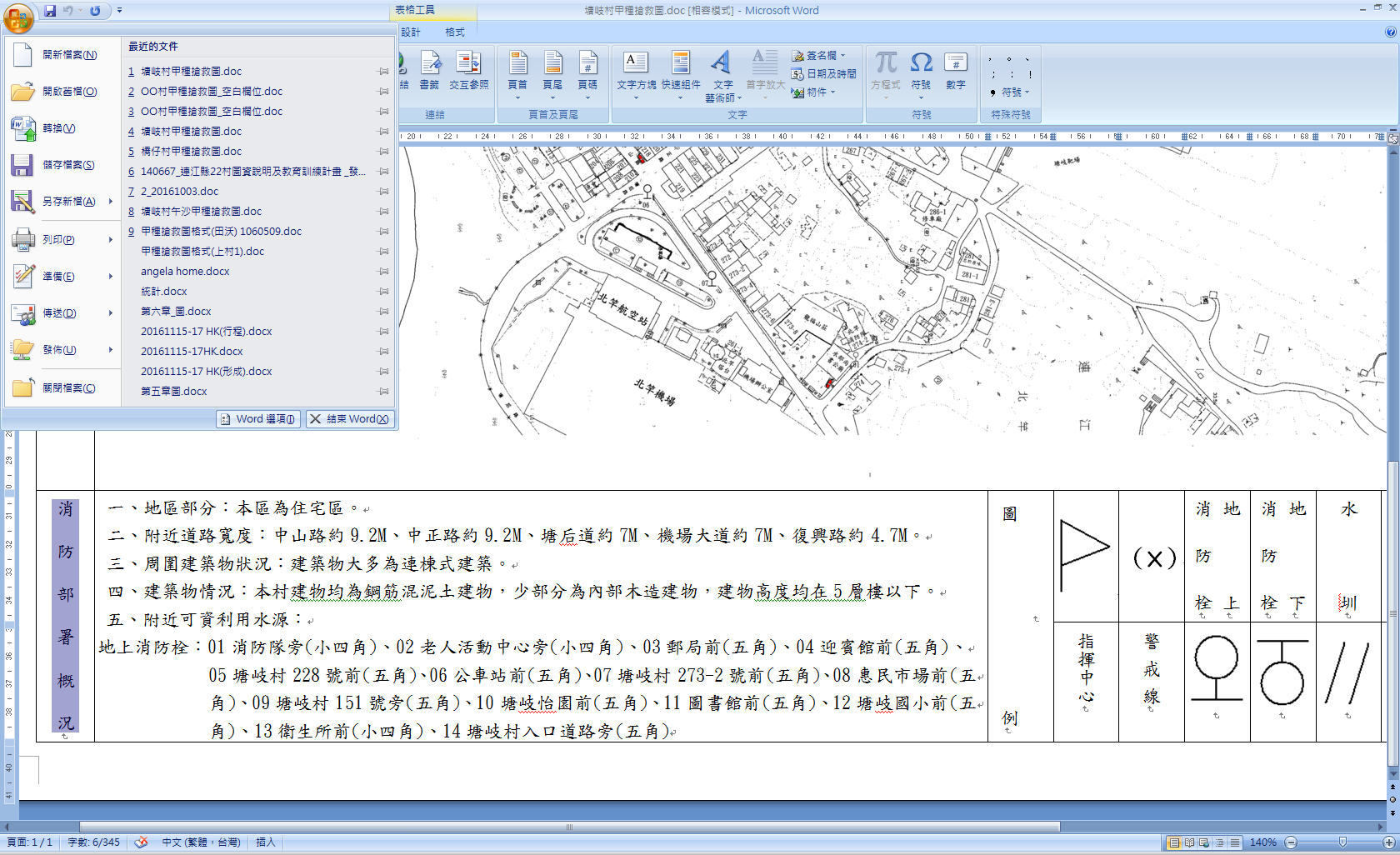 1. 點選此圖示
2. 另存新檔
37
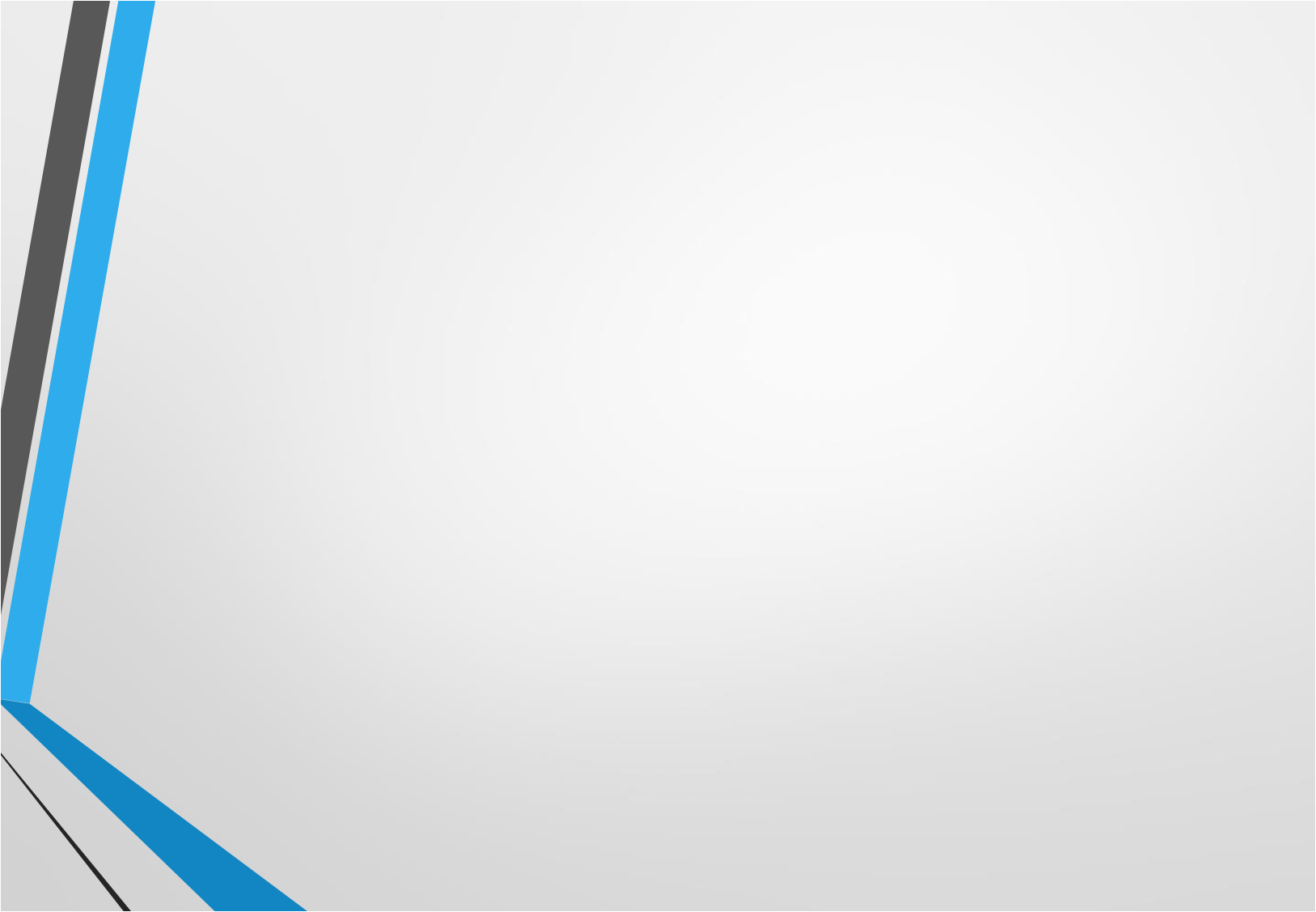 步驟 12
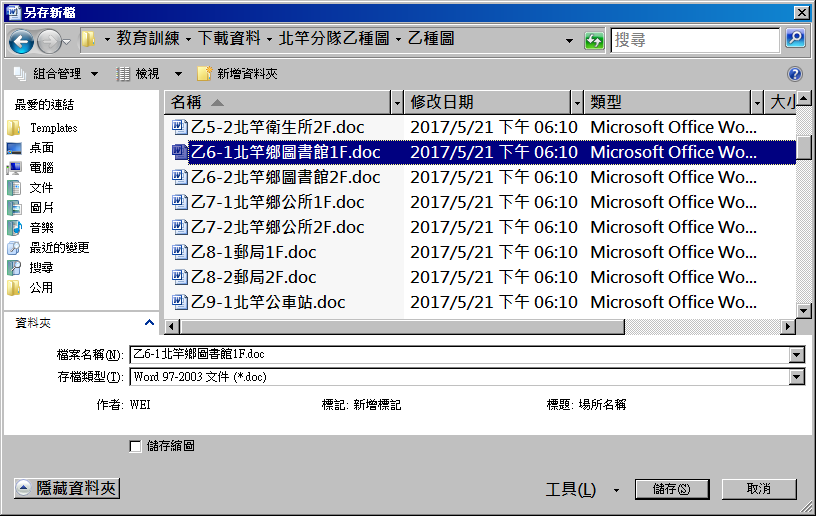 3. 輸入正確檔名        ( 建議種類 / 日期時間+鄉村里+建築物名+樓層 )
4. 完成存檔
38
簡報結束 謝謝指教
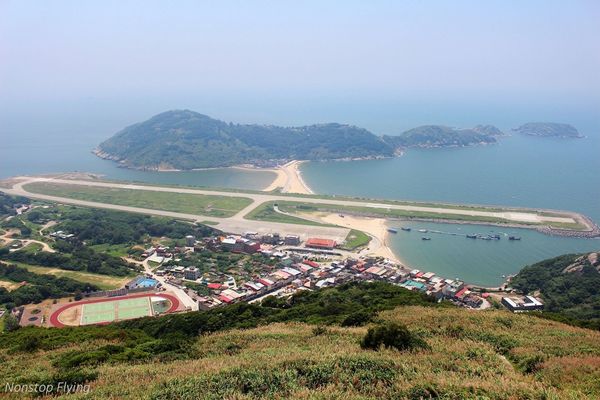 39